Basics of SAXS in structural analysis (of biomolecules)



Karel Kubíček
Motivation
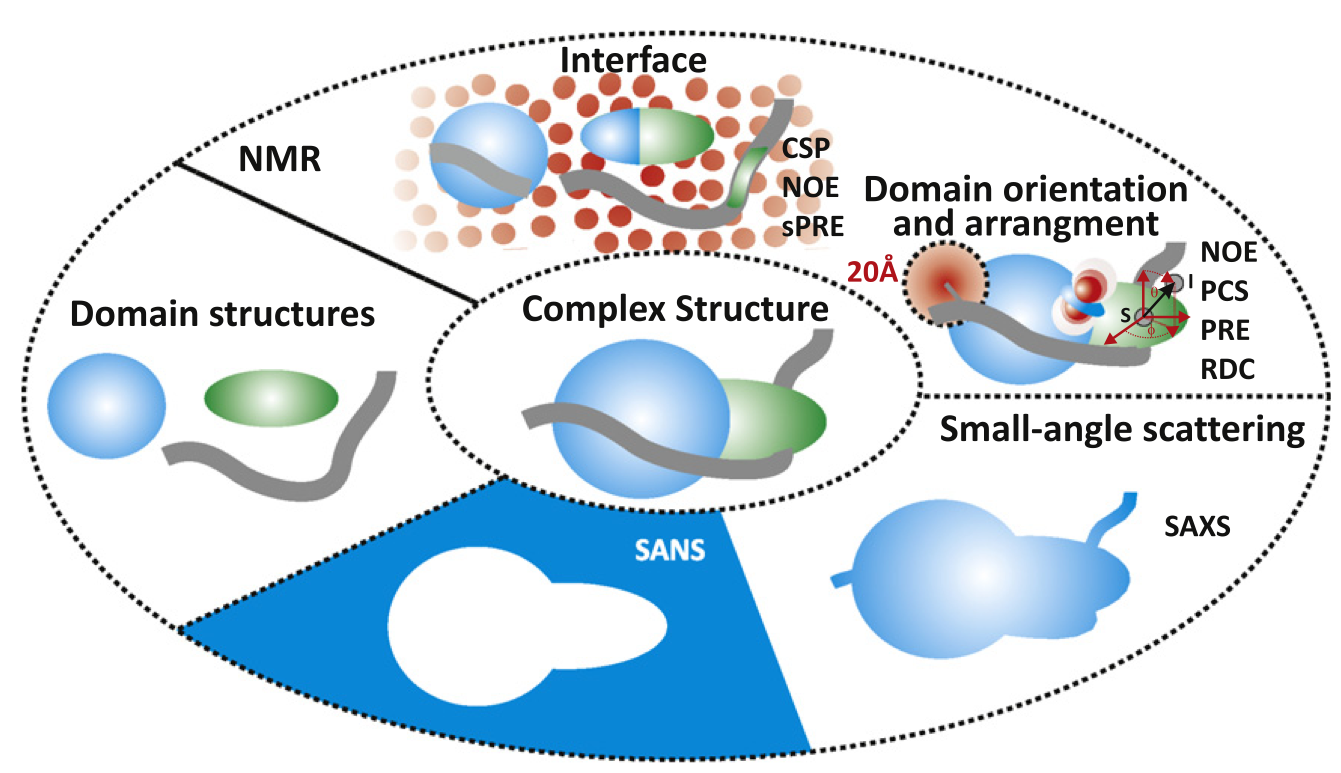 Terminology

X-ray 			– diffraction / scattering
XS			- X-ray scattering
SAXS/WAXS	- Small/Wide Angle X-ray Scattering
SANS			-    --------”----------    Neutron ---”---

Otto Kratky (1902, Vienna-1995, Graz)
Günter Porod (1919 near Villach, 1984 Graz)
Dmitri I. Svergun

Scattering
Scattering curve
Guinier plot
PDF (Pair-distribution function)

Bead model
Bead model - / SAXS - envelope
Experimental setup
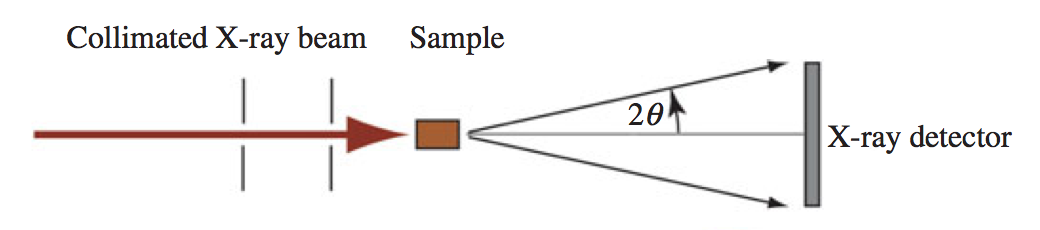 X-ray
SAXS
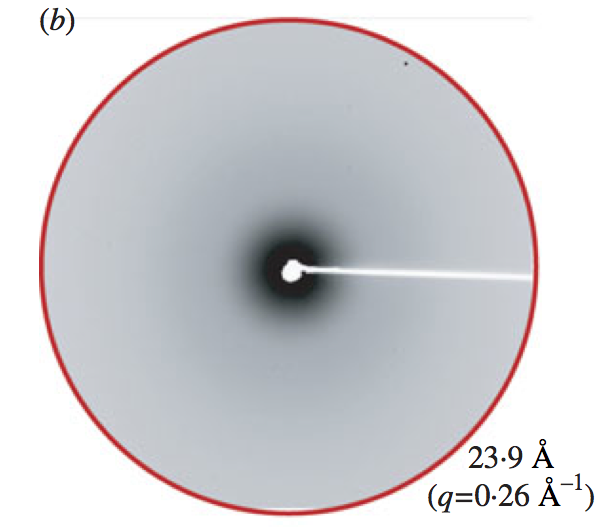 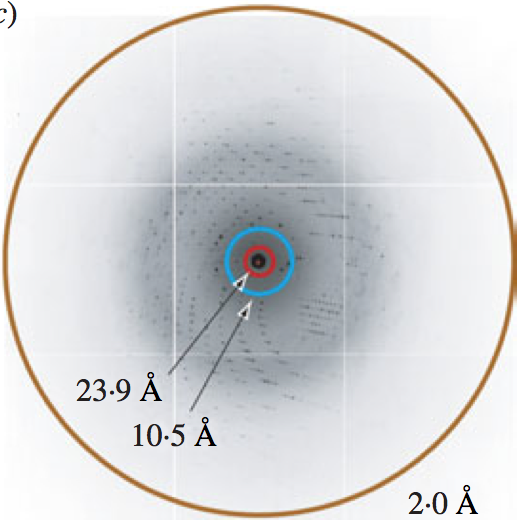 Crystalized Sample							Sample in Solution
X-ray
SAXS
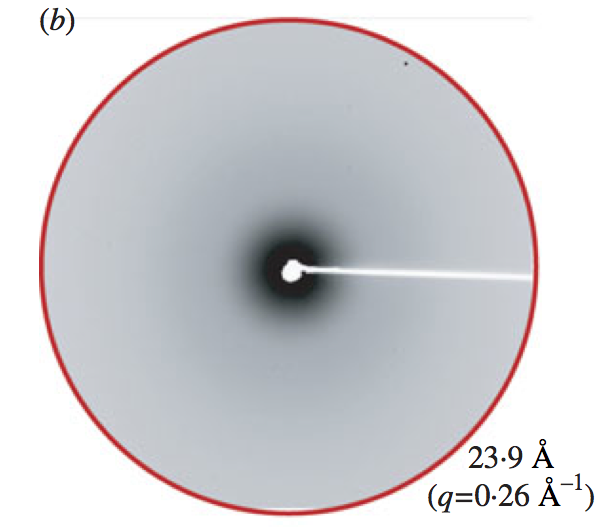 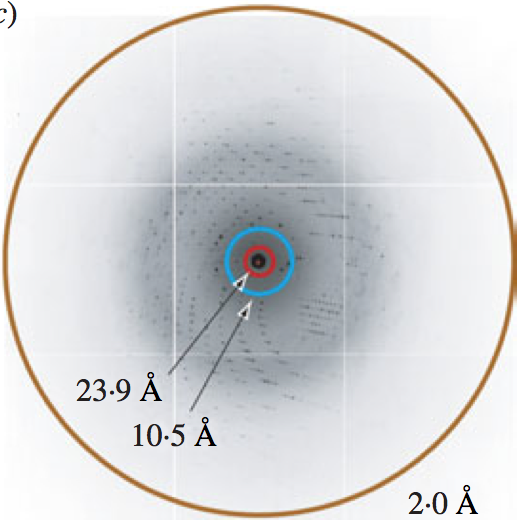 (very tiny) bit of theory
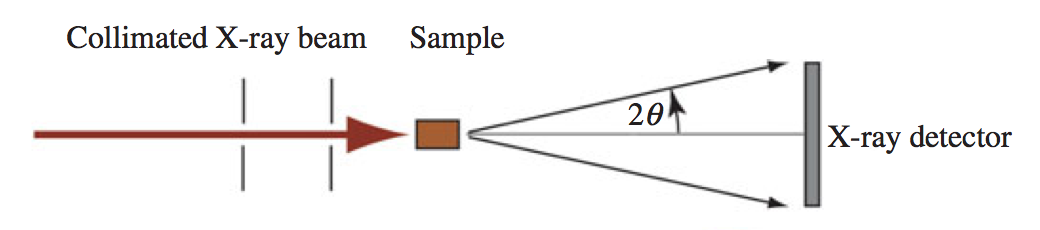 k
q
q=2k.sinq 	=> q/2/k=sinq, 
k=2p/l		=> q=4p/l.sinq

Often q is denoted as s
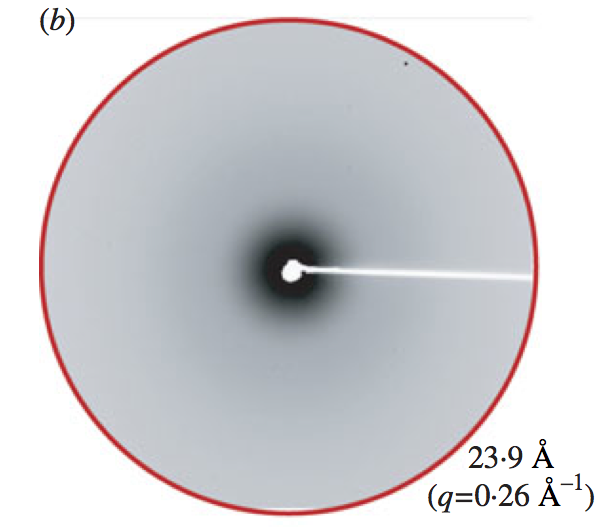 1st step: scattering to scattering curve
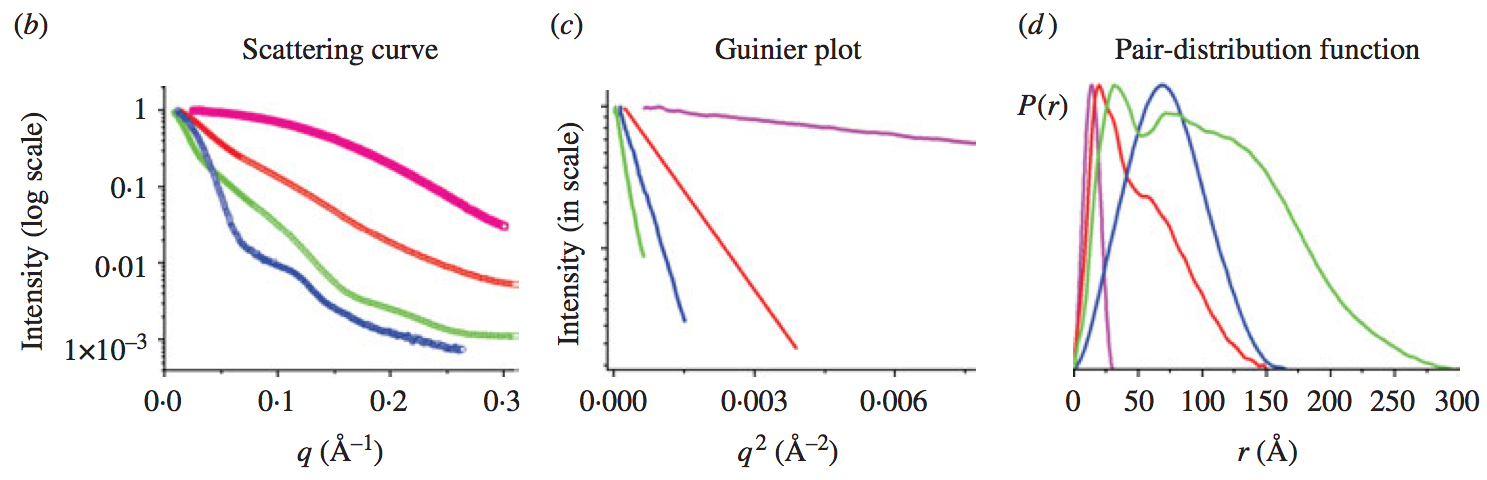 =>
What can we learn from the scattering curve:

Shape of the studied molecule

Fold

Secondary structure
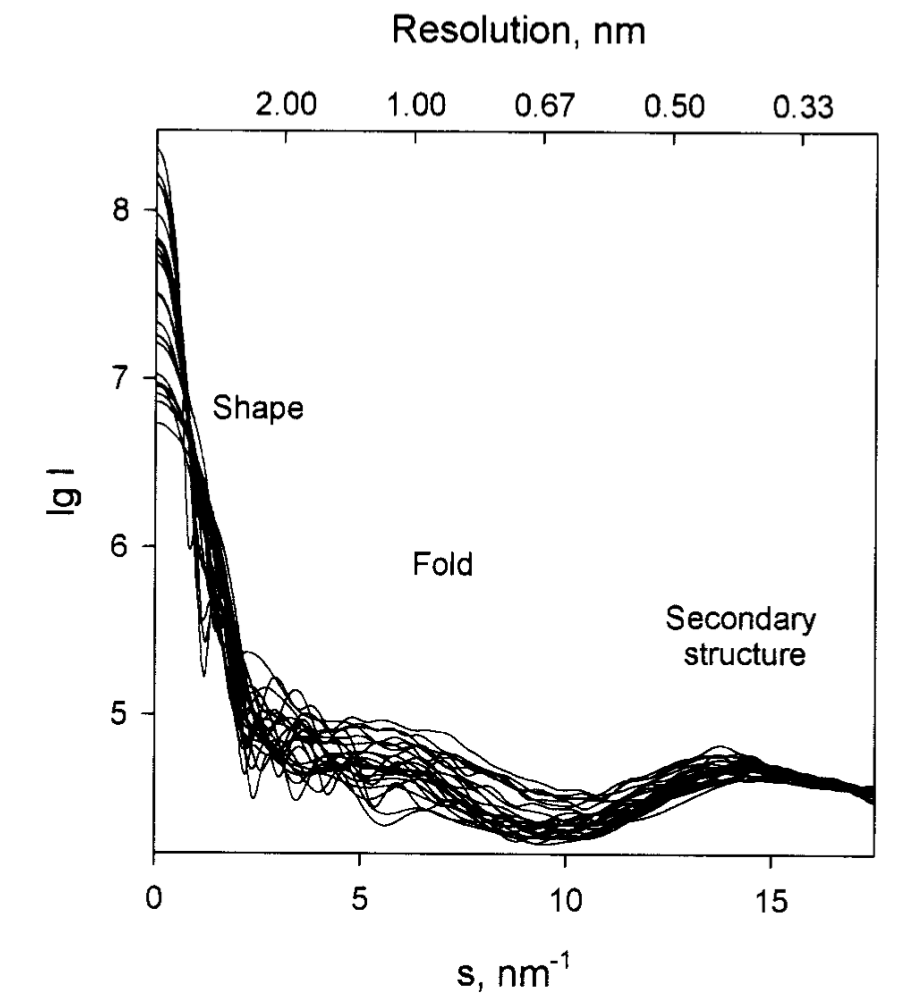 Is it really that easy?
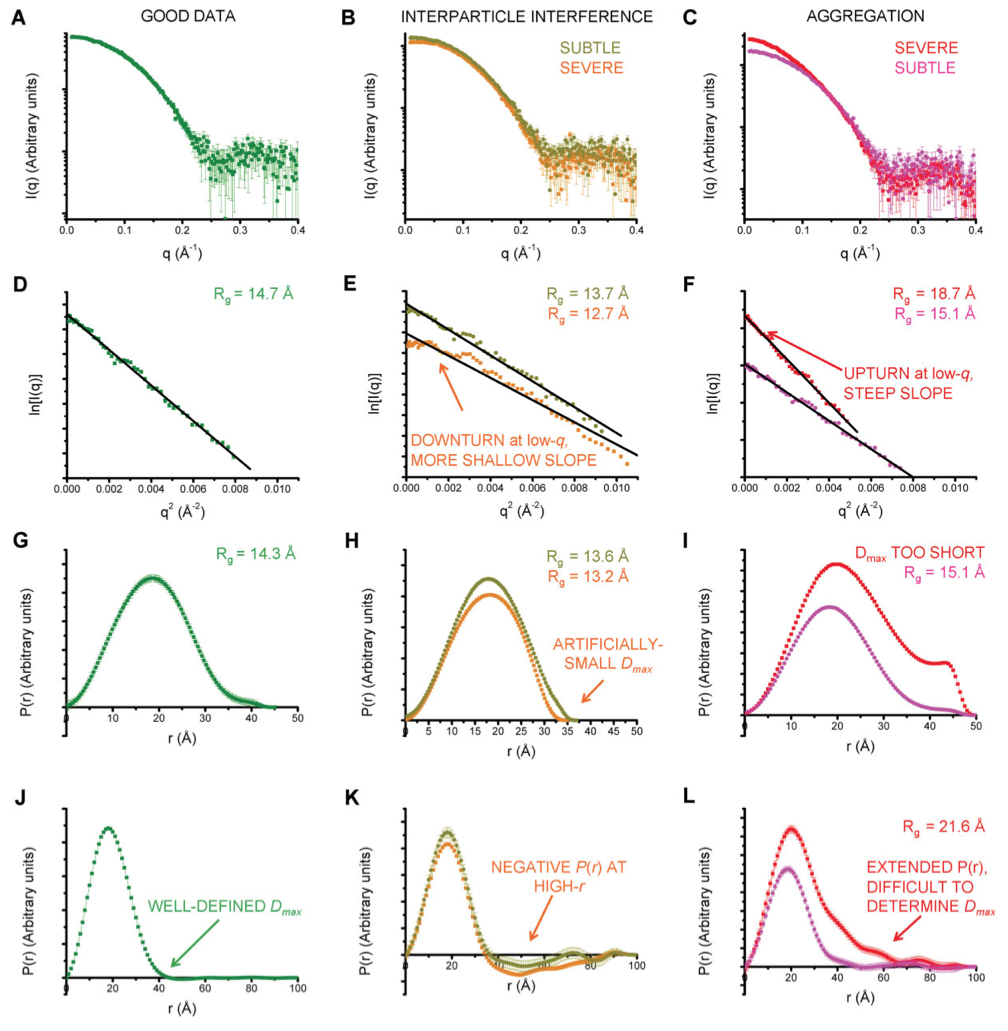 2nd step: Guinier plot & Kratky plot (from the initial region of the scattering curve)
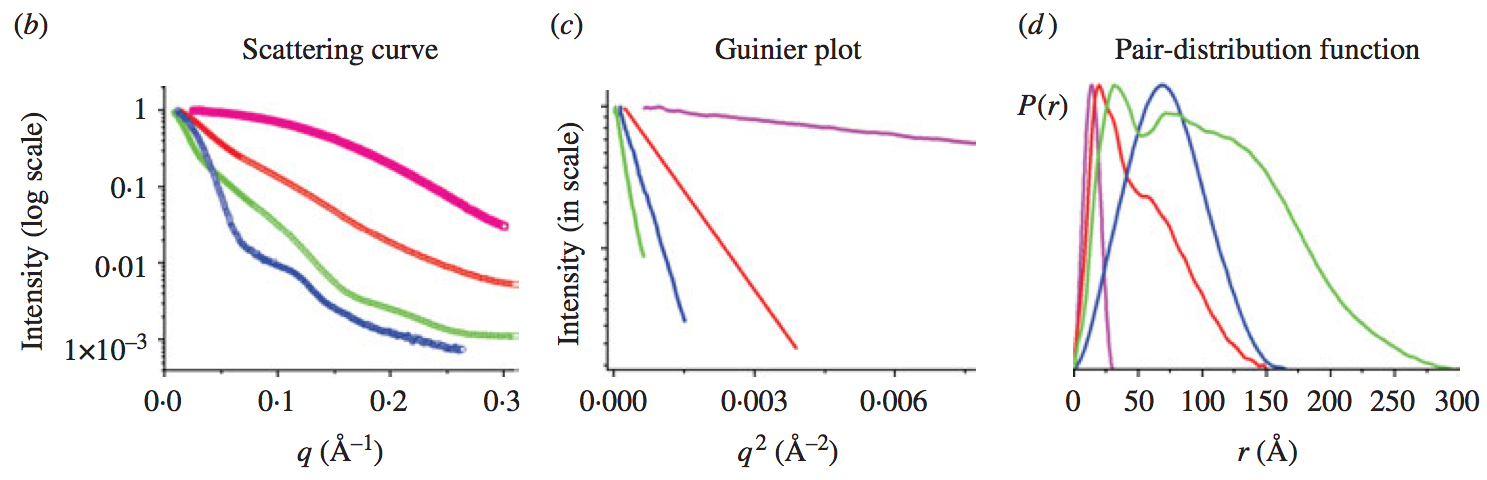 2nd step: Guinier plot & Kratky plot (from the initial region of the scattering curve)
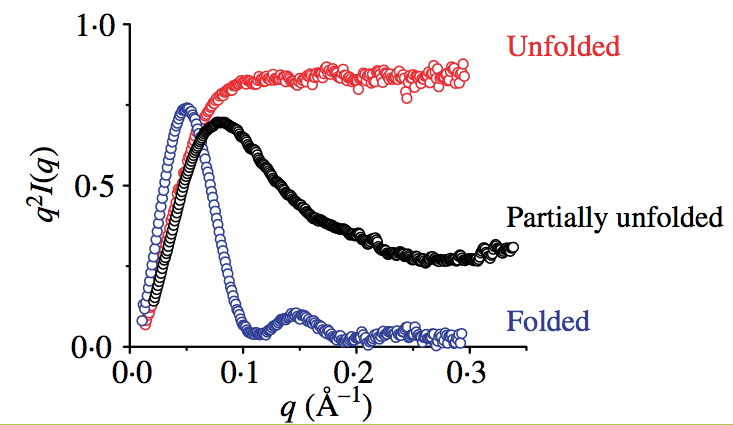 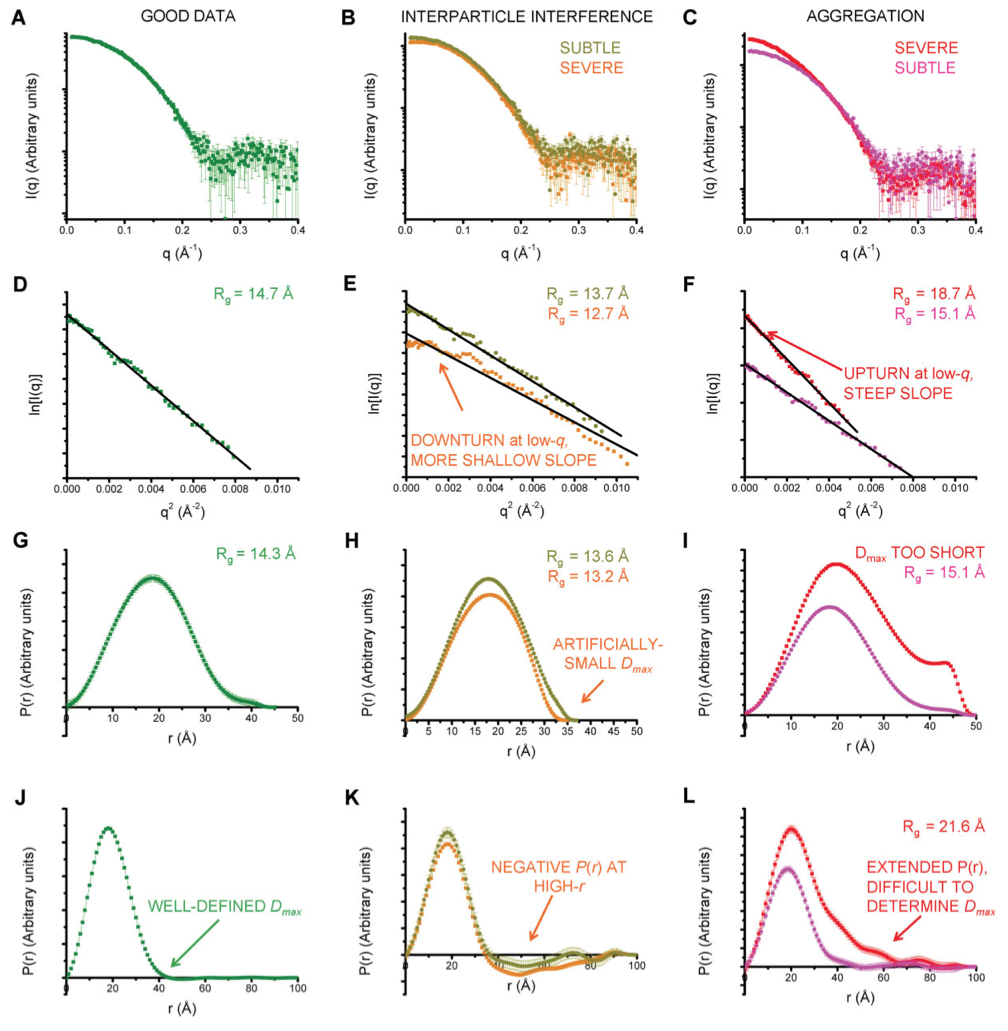 3rd step: PDF Pair-distribution function
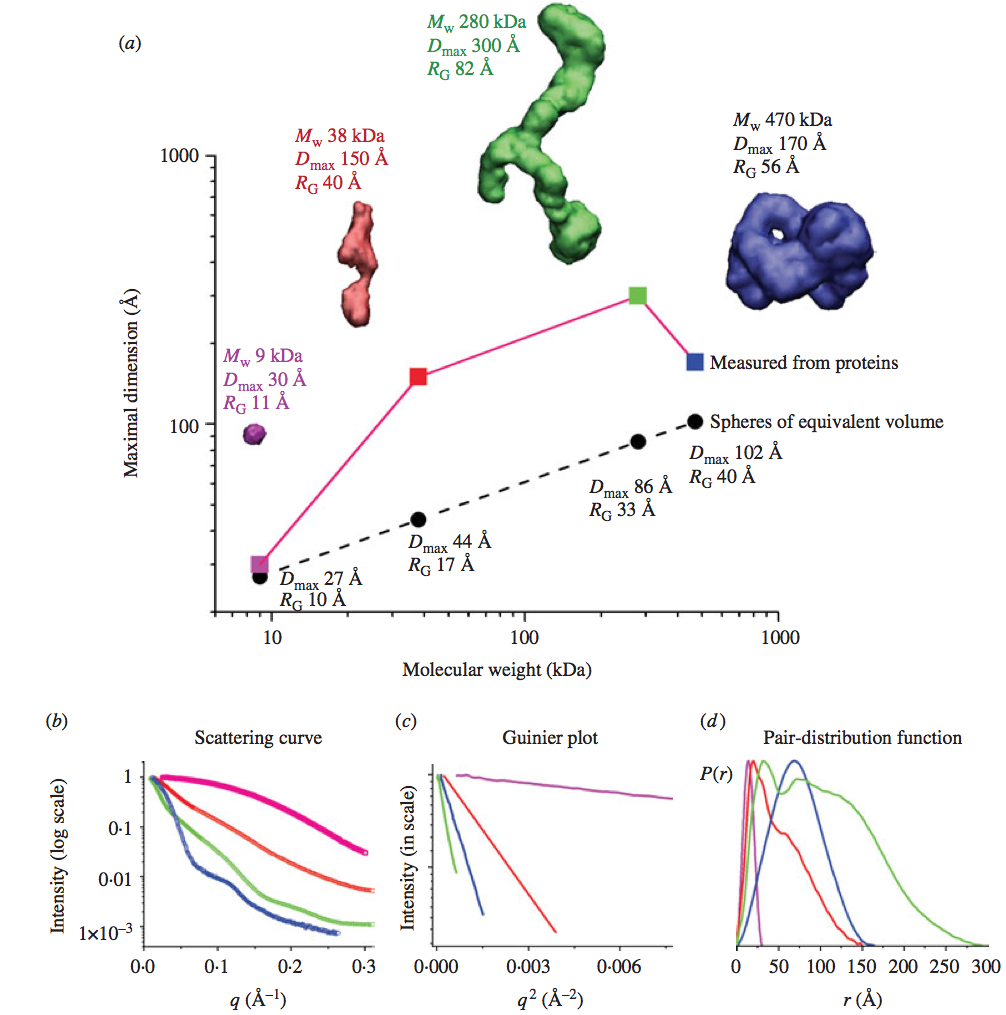 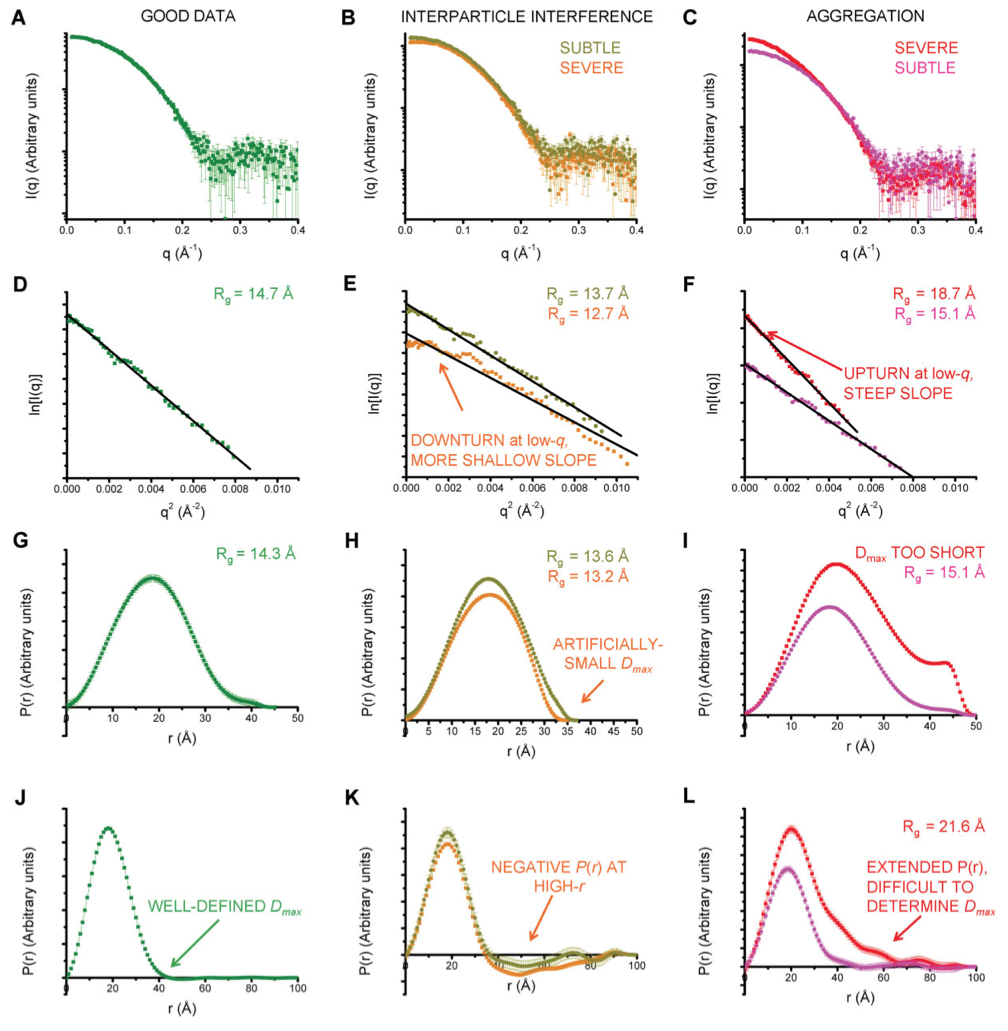 All information from the scattering curve together
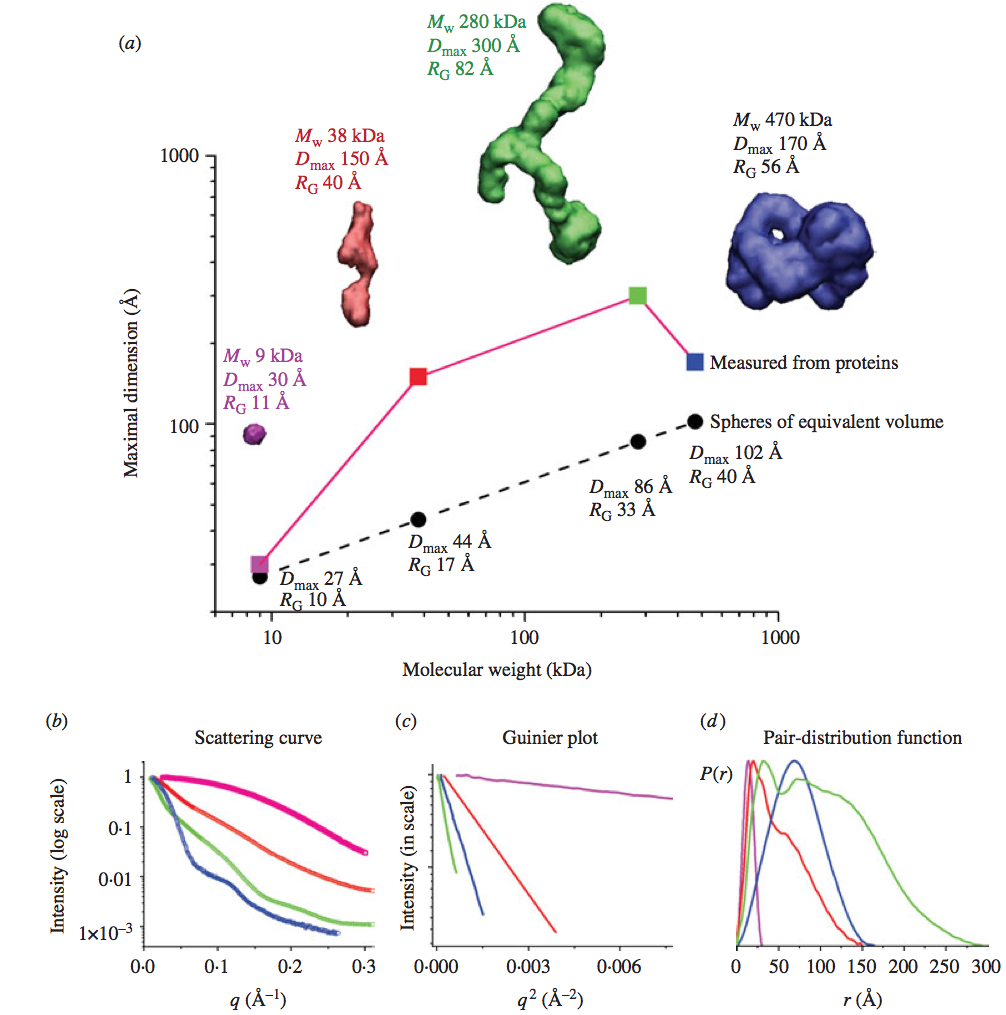 Bead model
Spherical harmonics problem to be solved
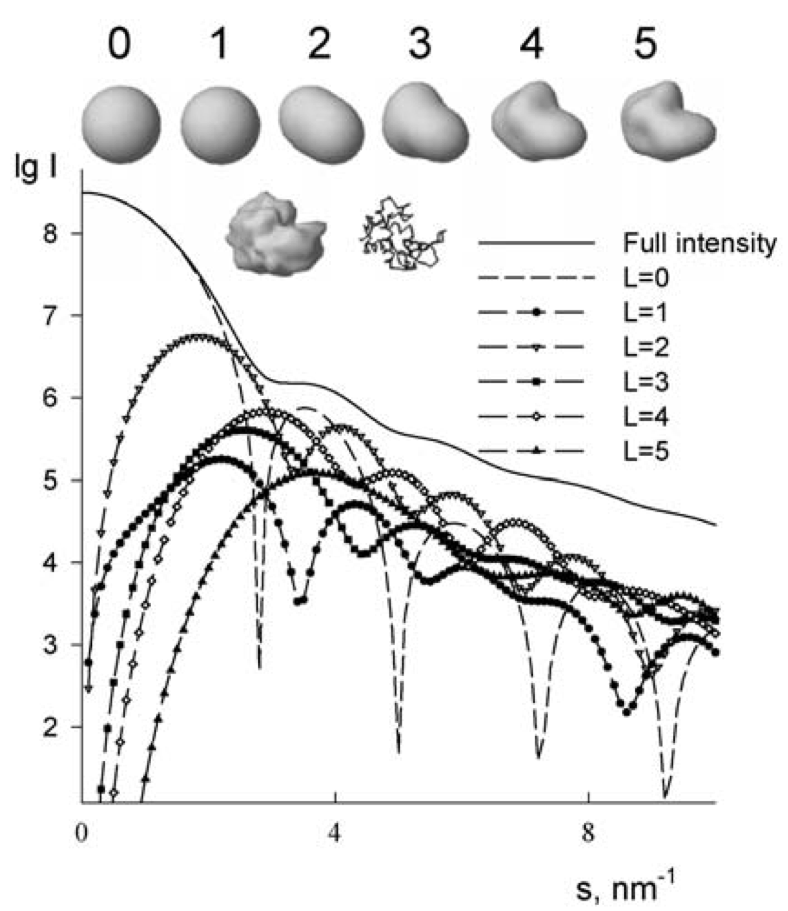 Solutions with similar “goodness” of fit may be obtained
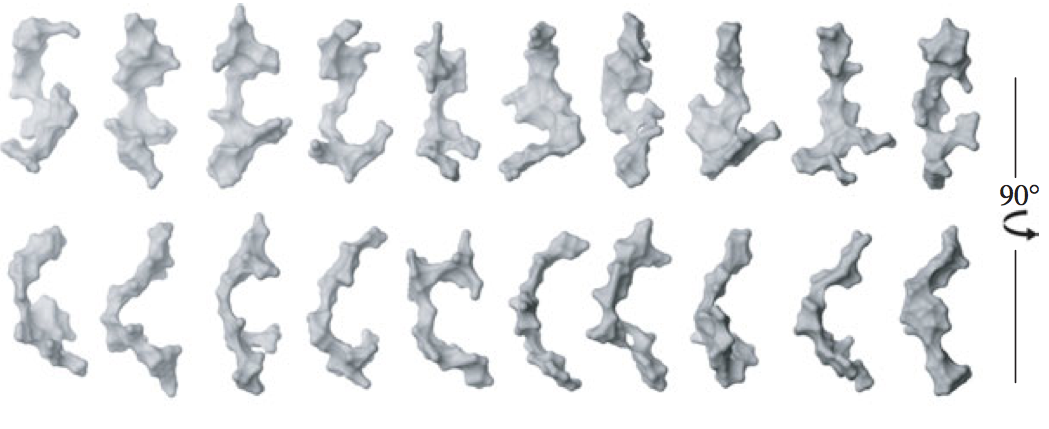 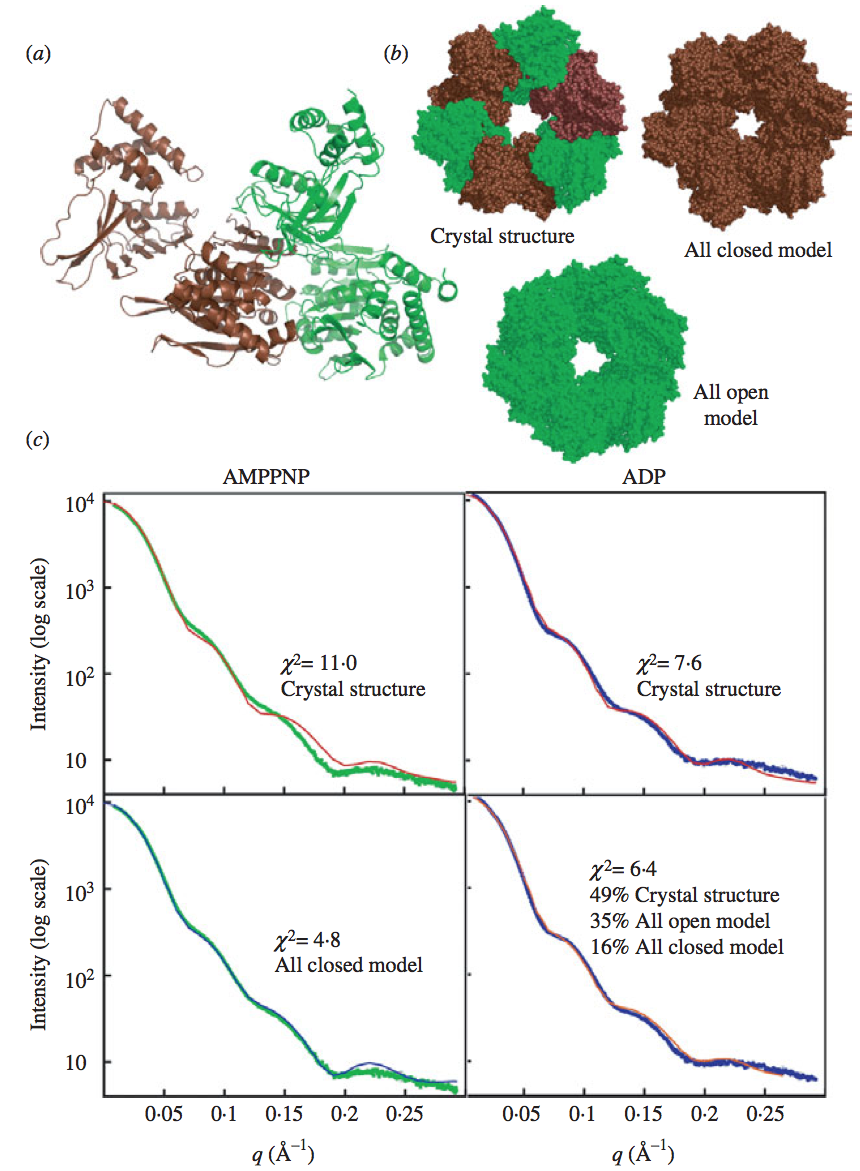 Summary
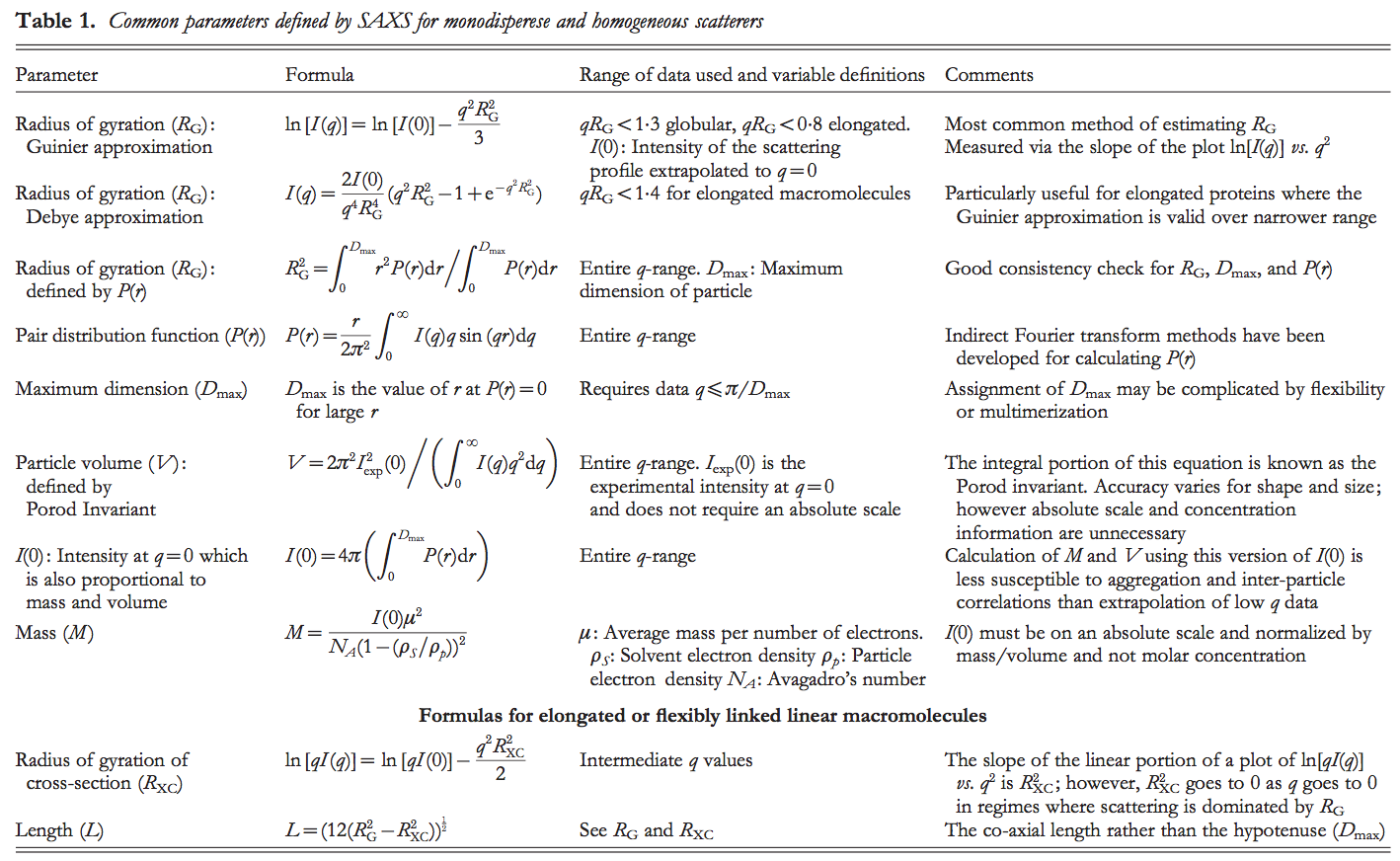 Summary (graphically)
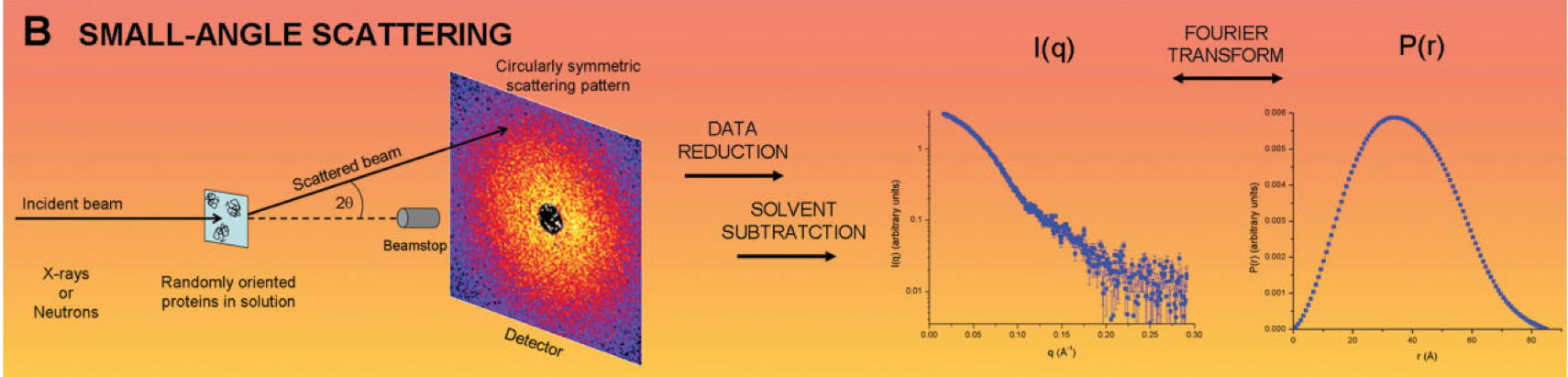 SAXS Hamburg
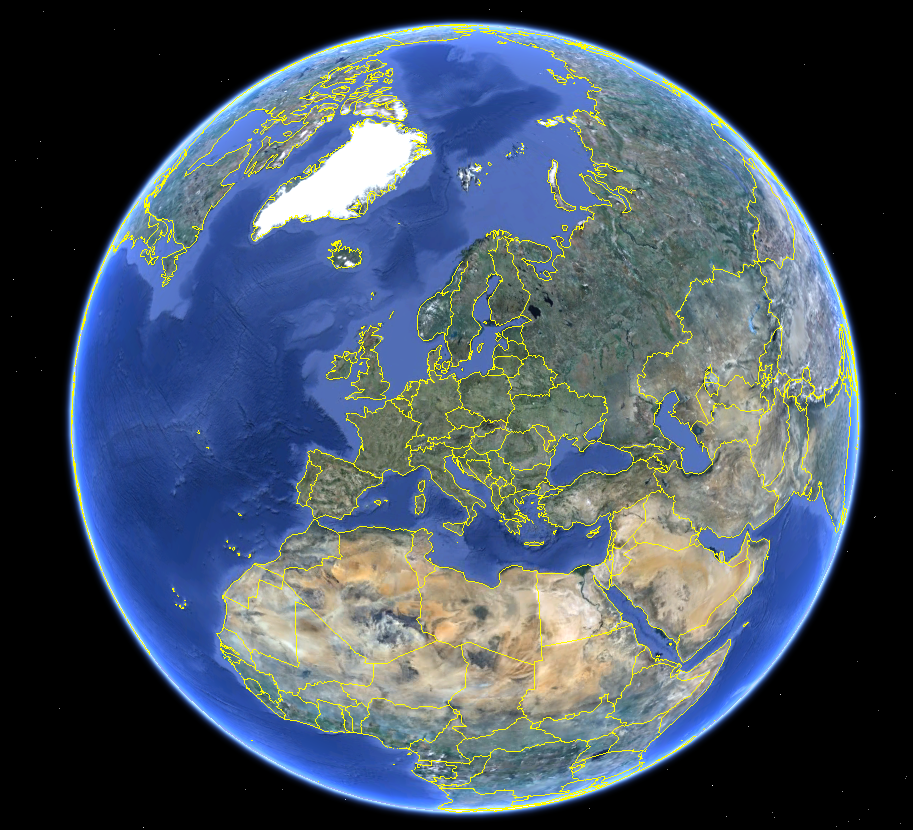 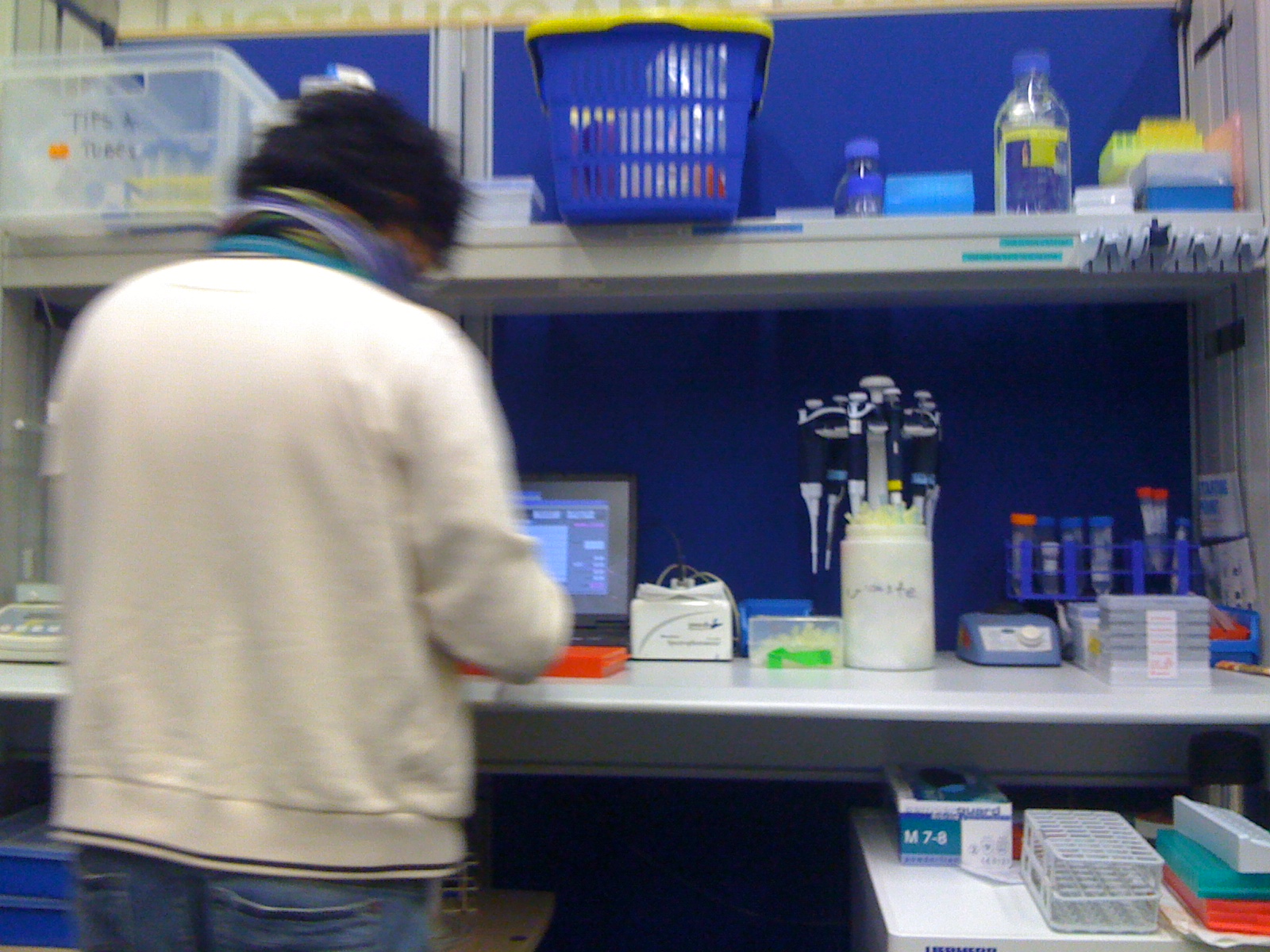 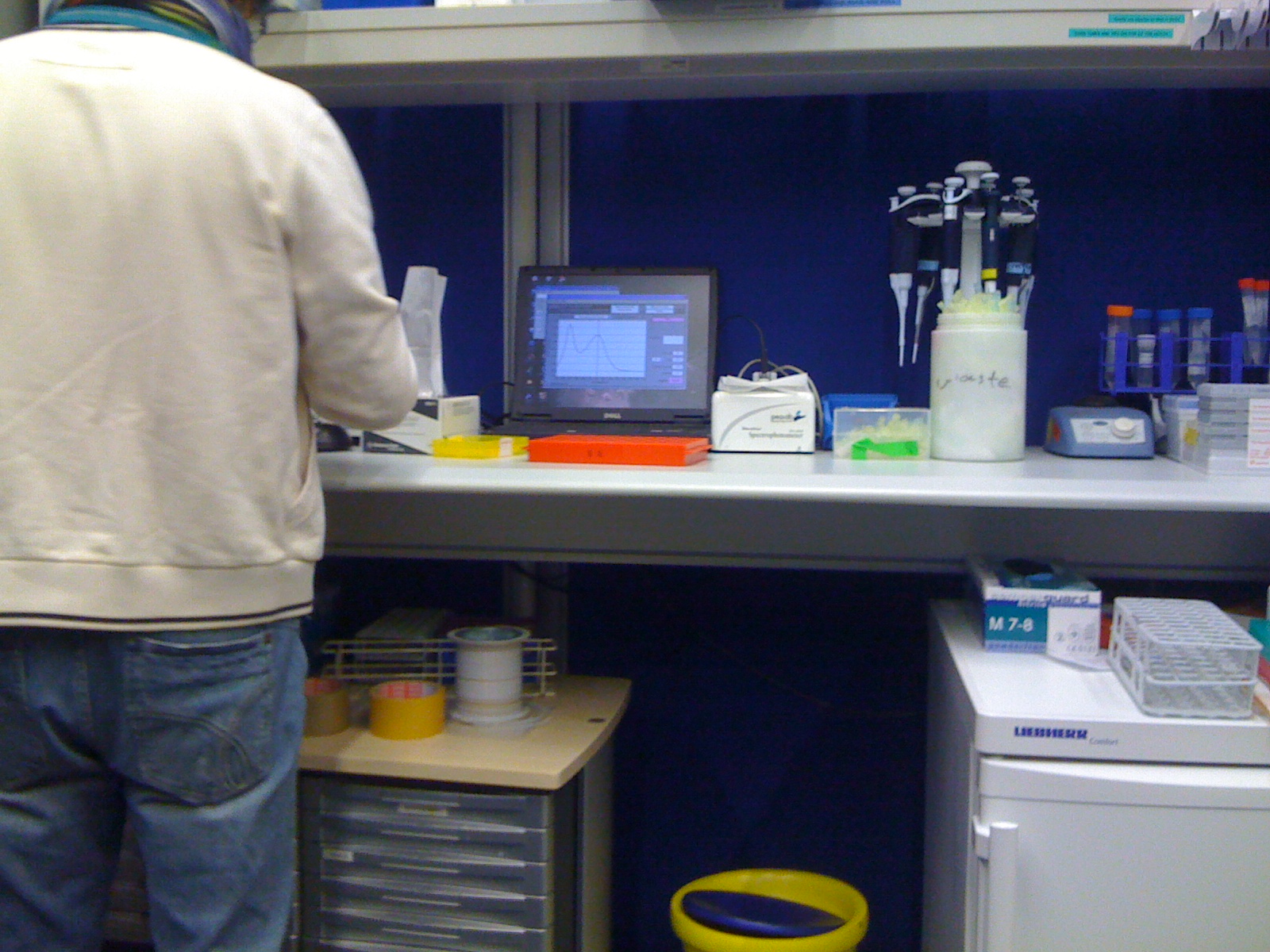 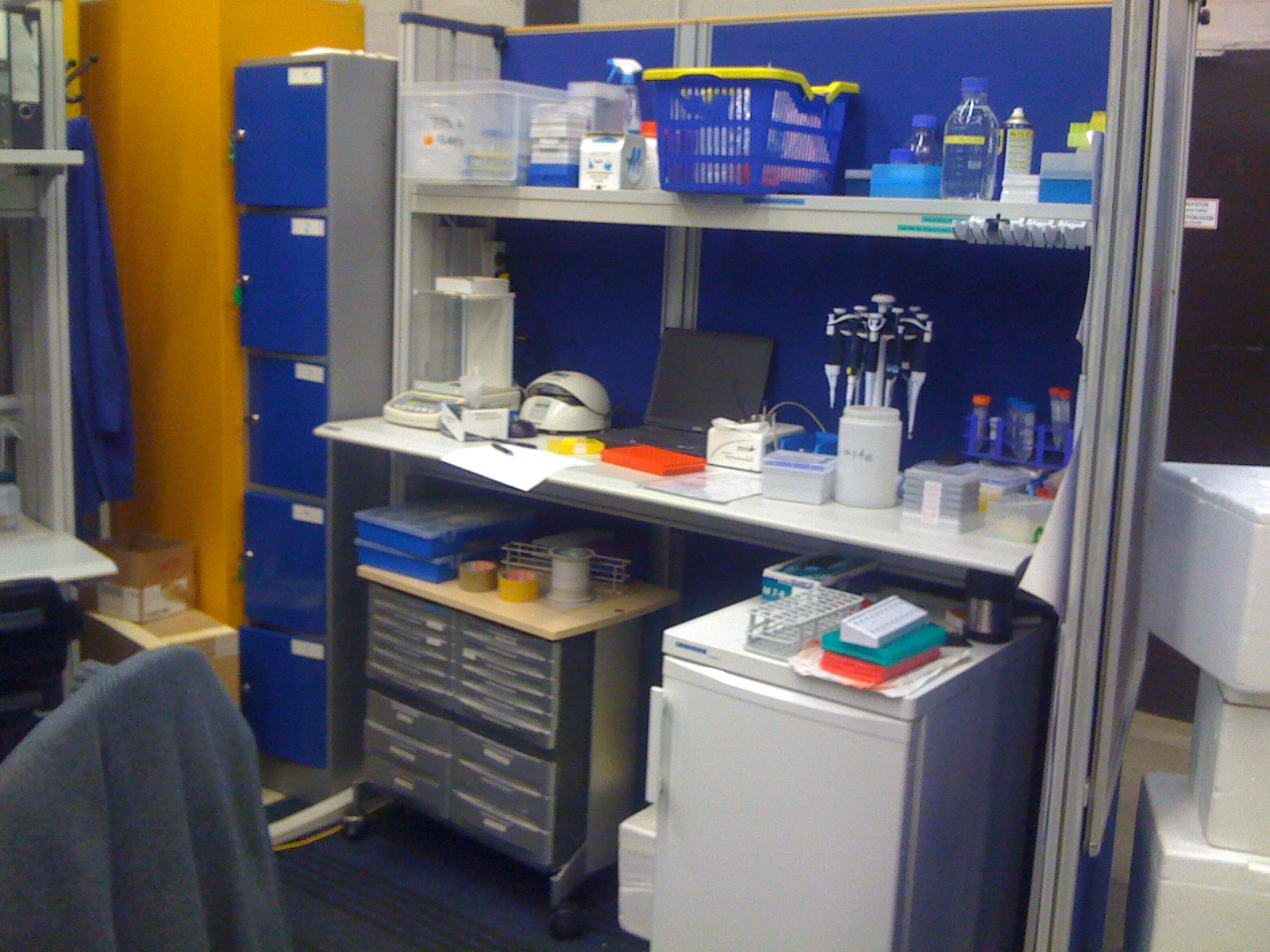 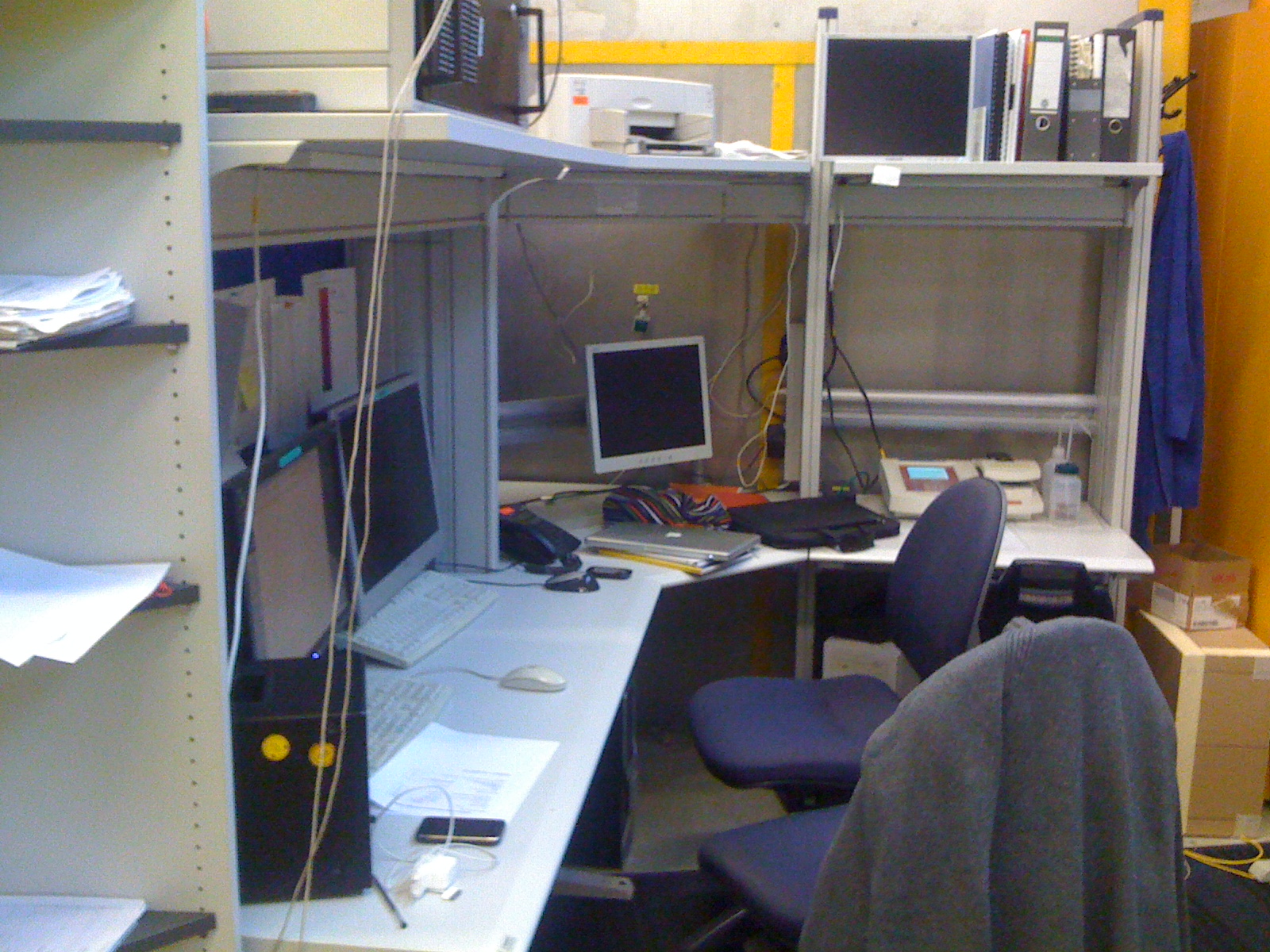 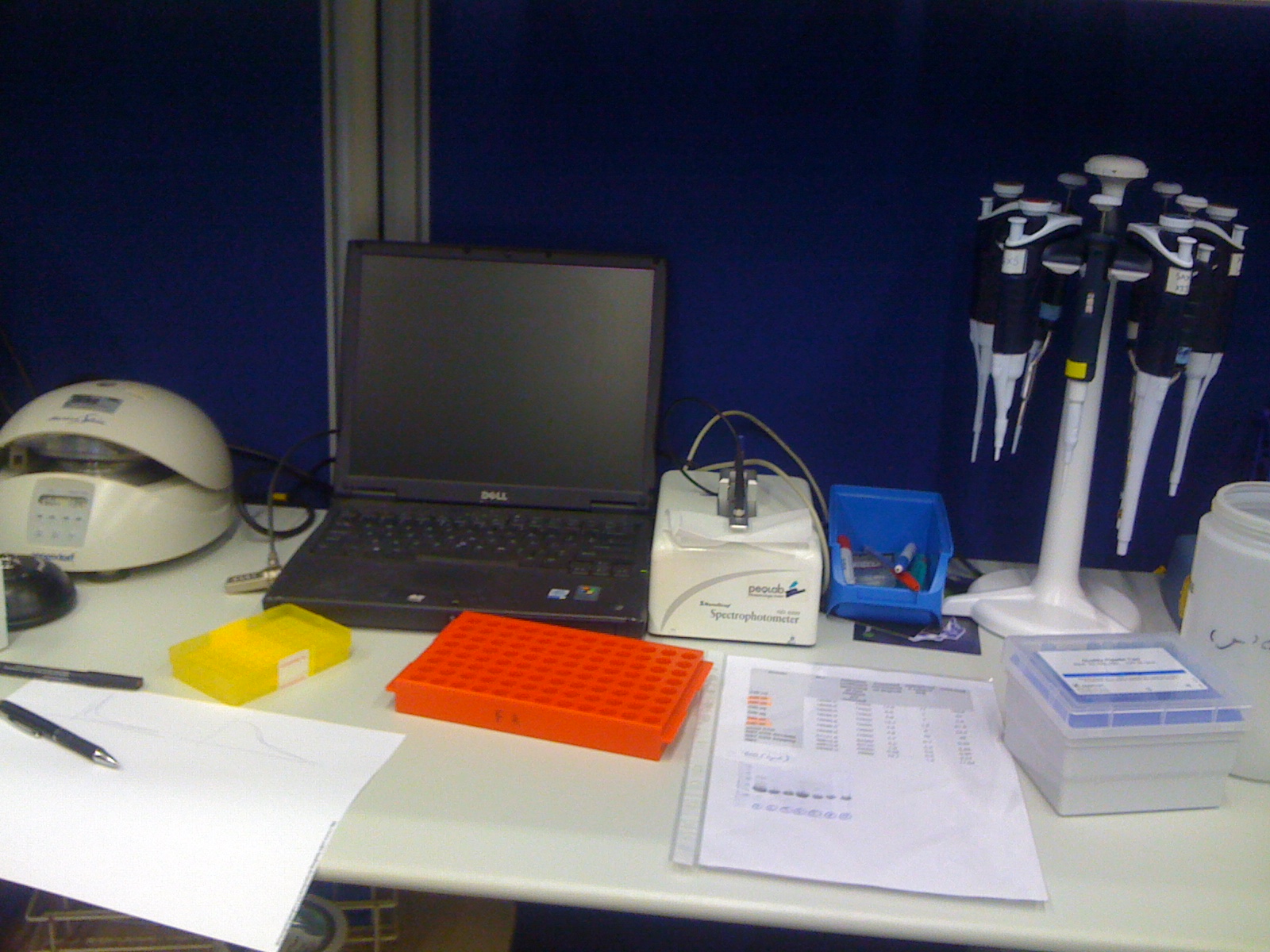 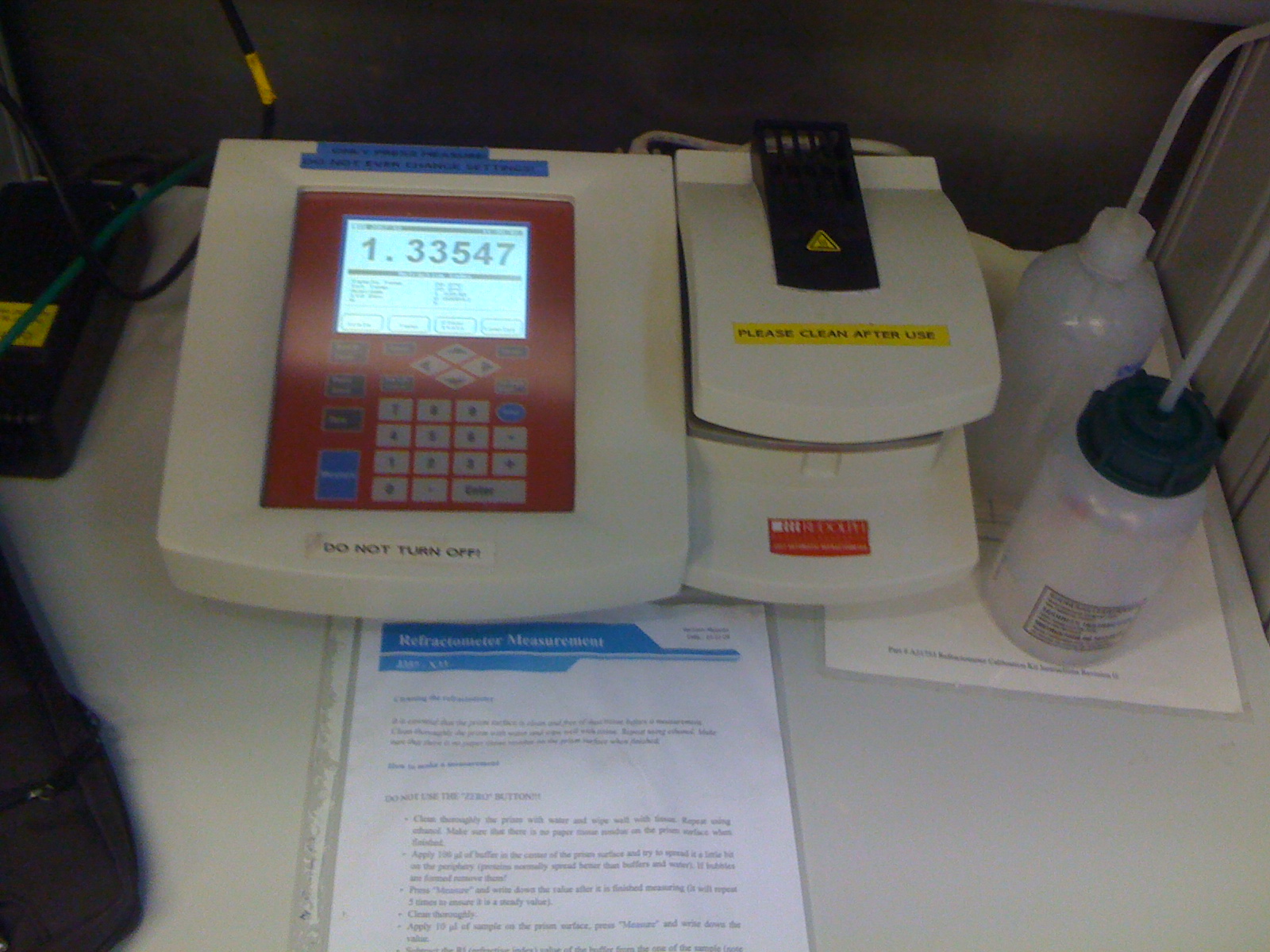 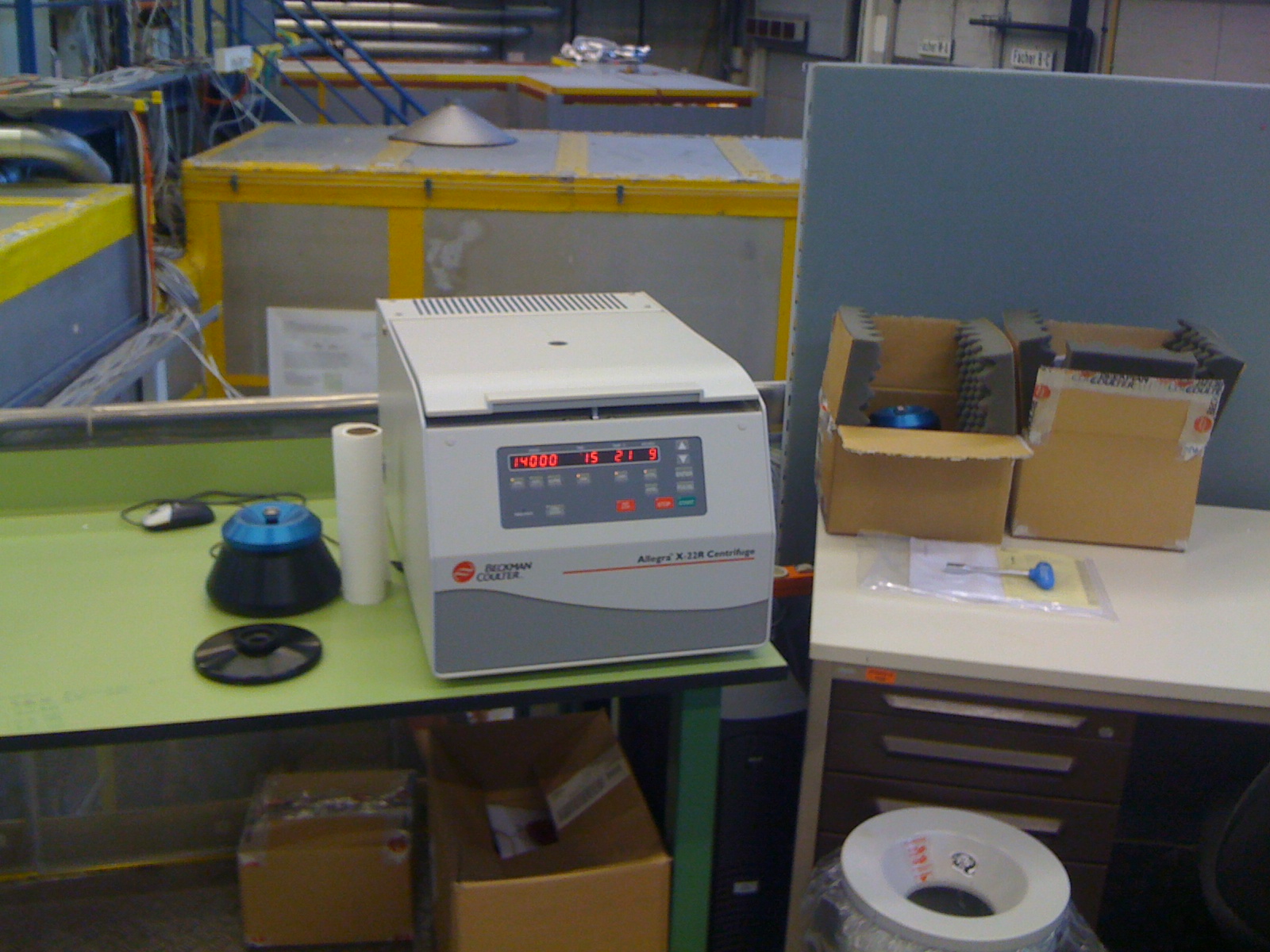 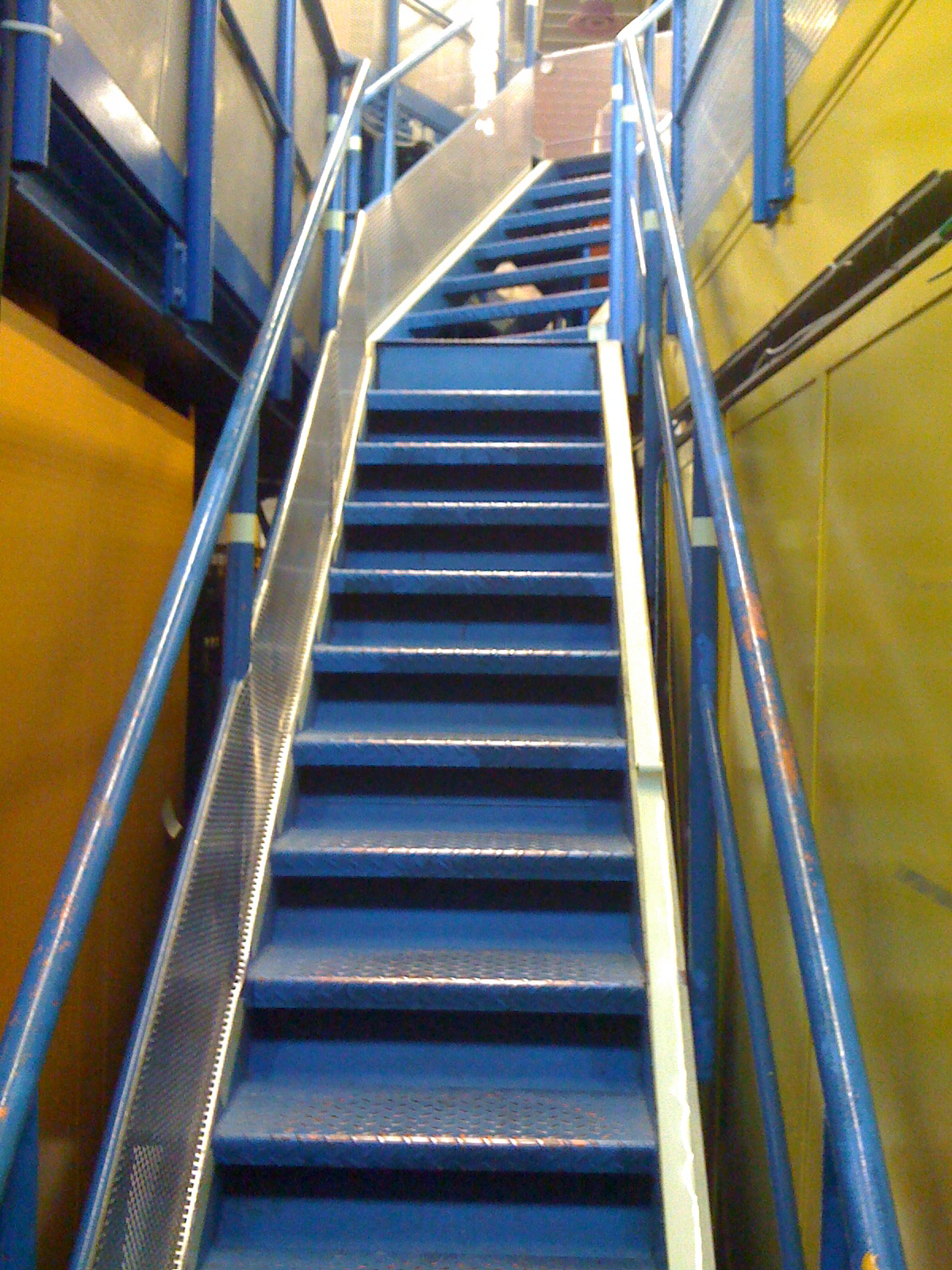 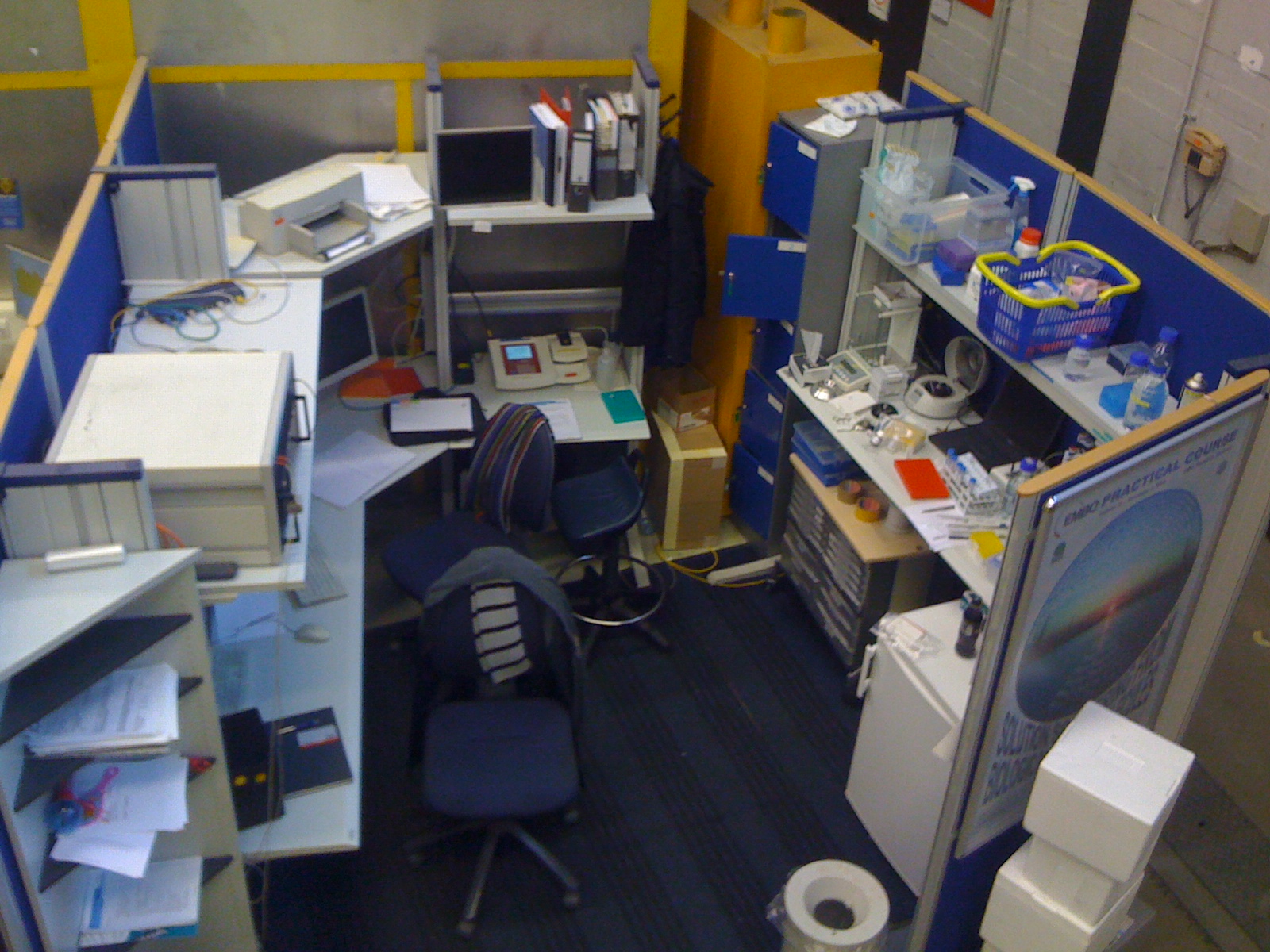 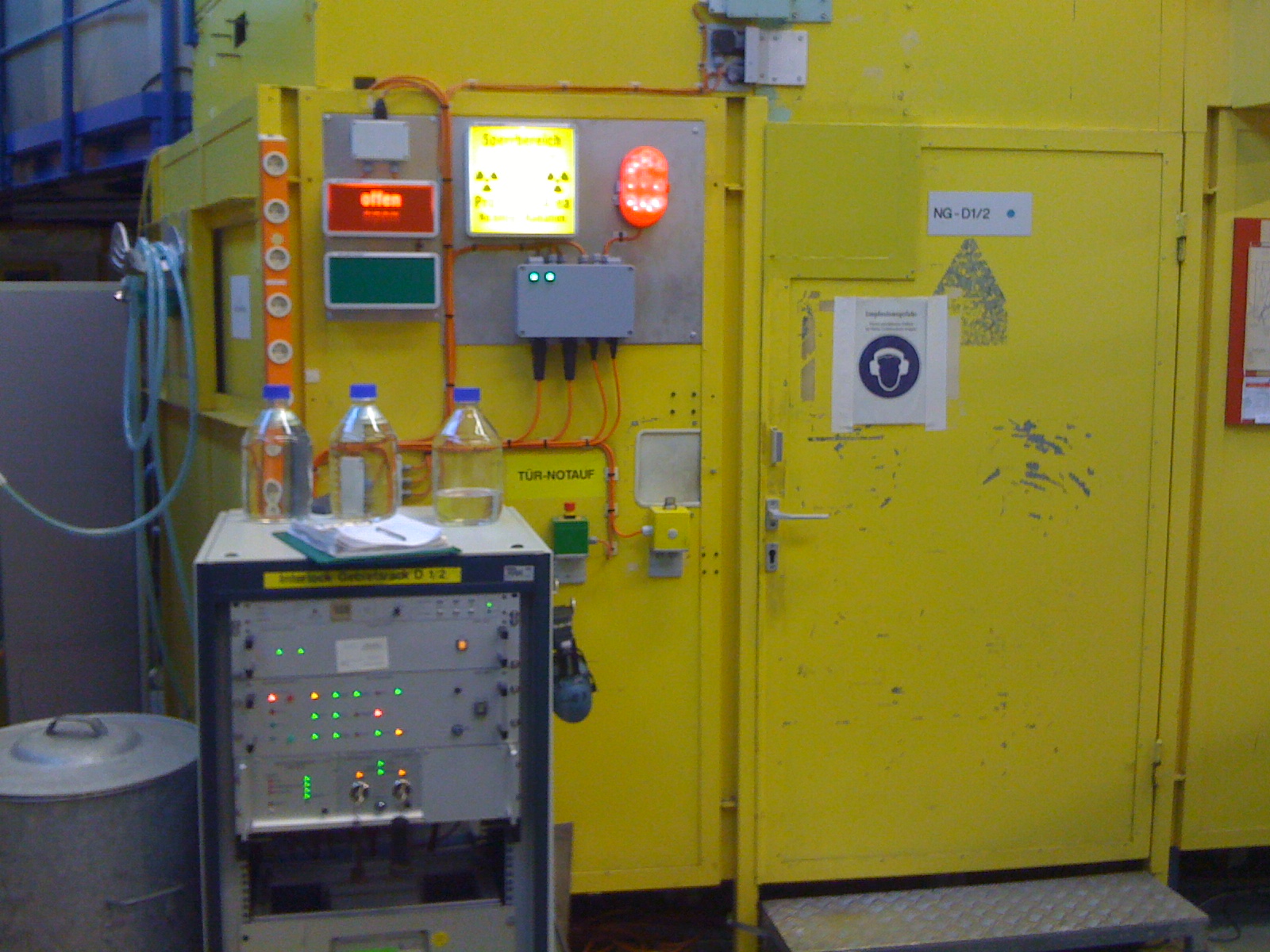 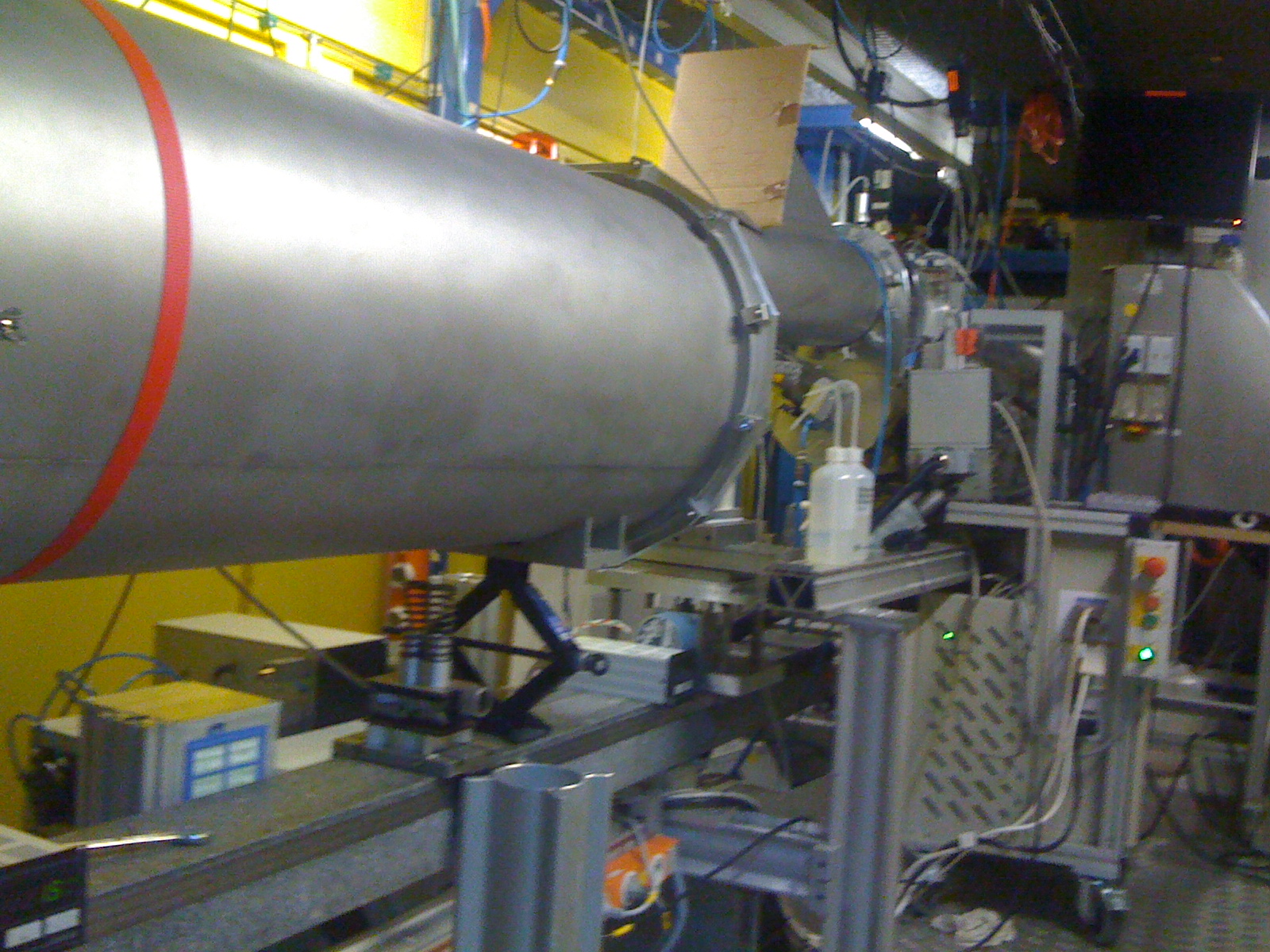 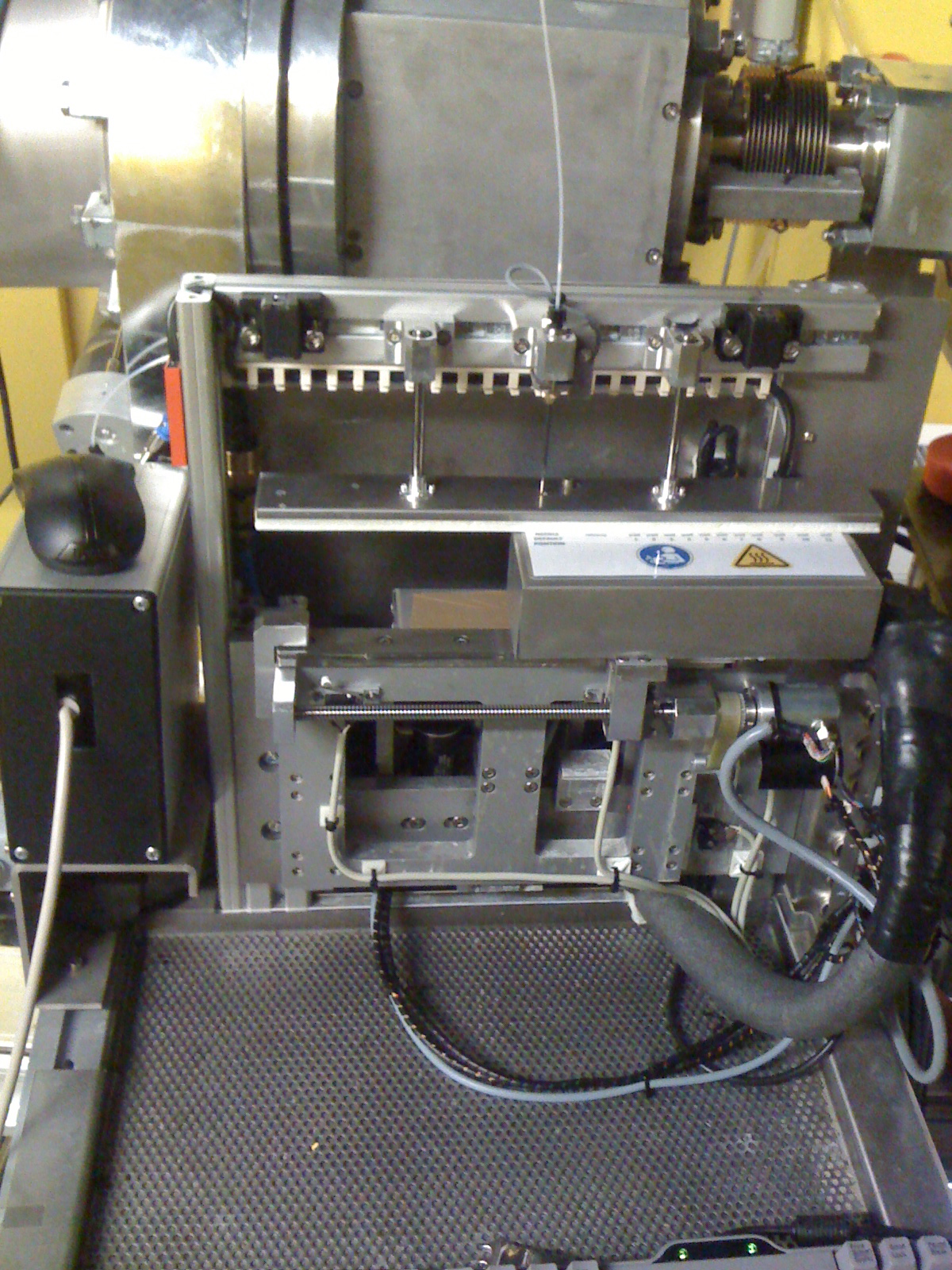 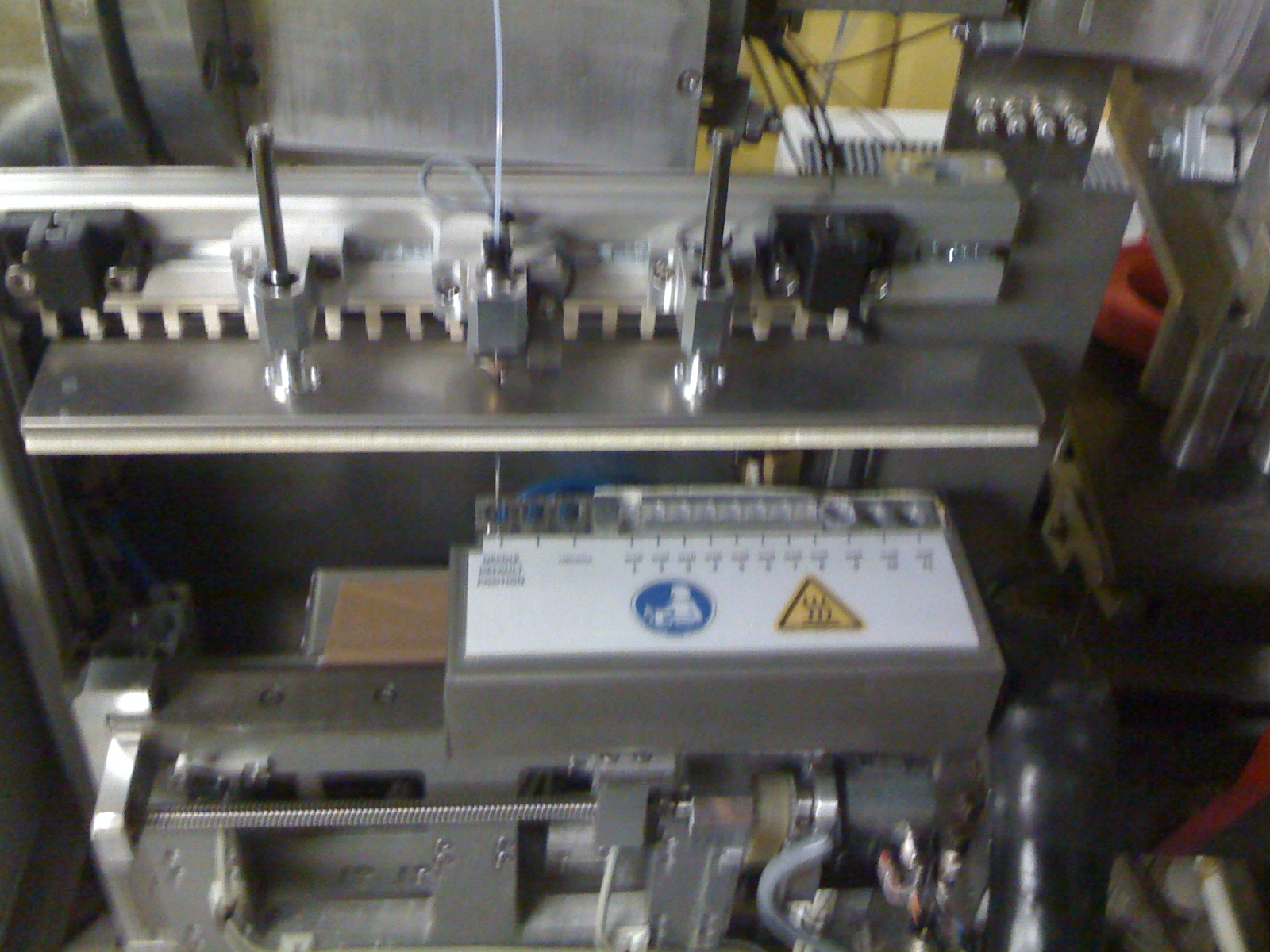 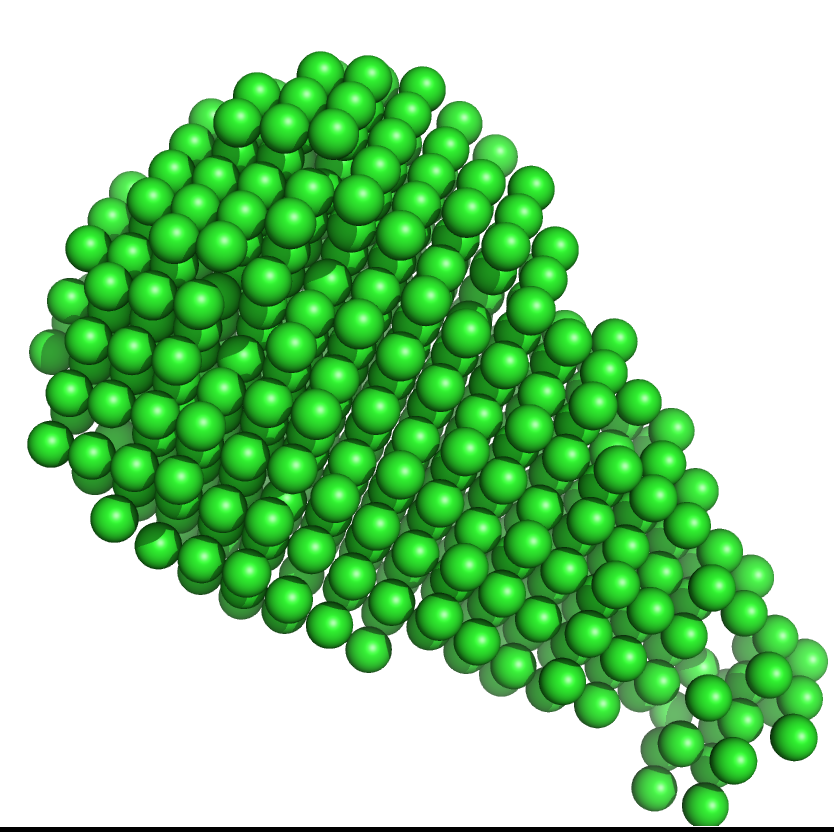 Evaluation of the experimental data
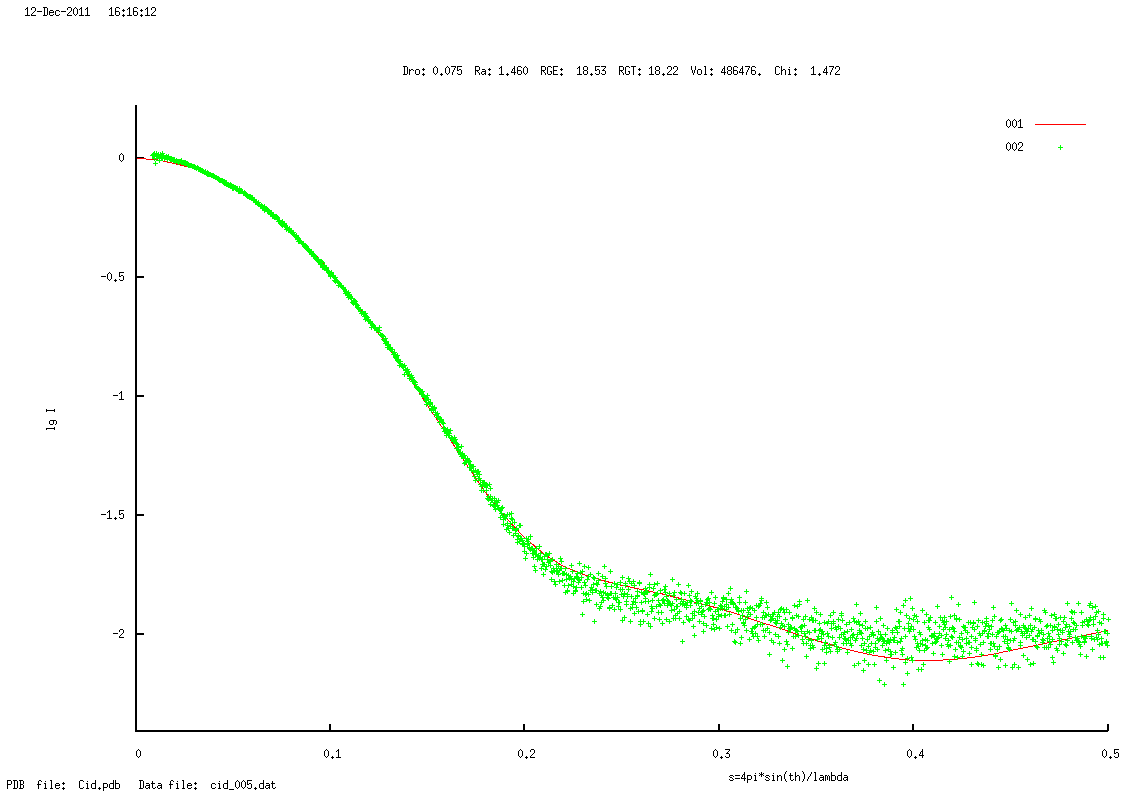 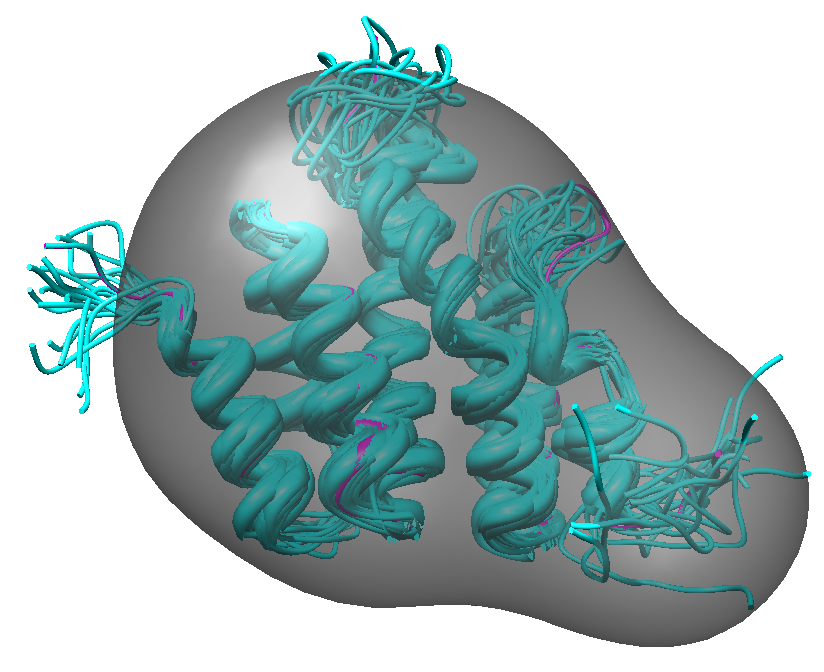 References:

Koch, M.H.J., Vachette, P., Svergun, D.I. Quart Rev Biophys 2003
Jacques, D.A., Trewhella, J. Prot Sci 2010
Svergun, D.I., Petoukhov, M.V., Koch, M.H.J. Biophys J 2001
Wriggers, W. Biophys Rev 2010
Putnam, C.D., Hammel, M., Hura, G.L., Tainer, J.A. Quart Rev Biophys 2007
Madl, T. Gabel, F., Sattler, M. J Struct Biol 2010
AlphaFold: a solution to a 50-year-old grand challenge in biology
https://deepmind.com/blog/article/alphafold-a-solution-to-a-50-year-old-grand-challenge-in-biology
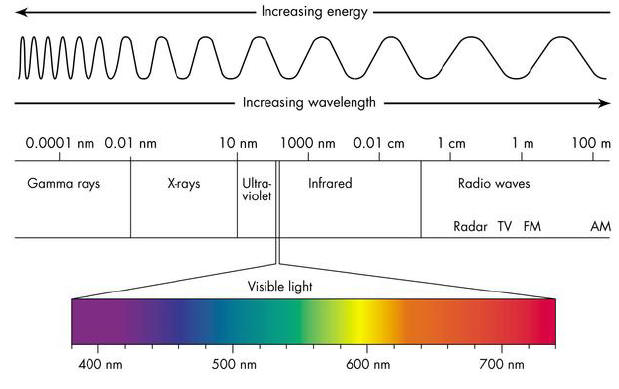 NMR
Confidence in structural features of proteins determined by 
X-ray crystallography
(estimates are very rough and strongly depend on the quality of the data)
XAS = X-ray Absorption Spectroscopy

XANES = X-ray Absorption Near Edge Structure
EXAFS = Extended X-Ray Absorption Fine Structure
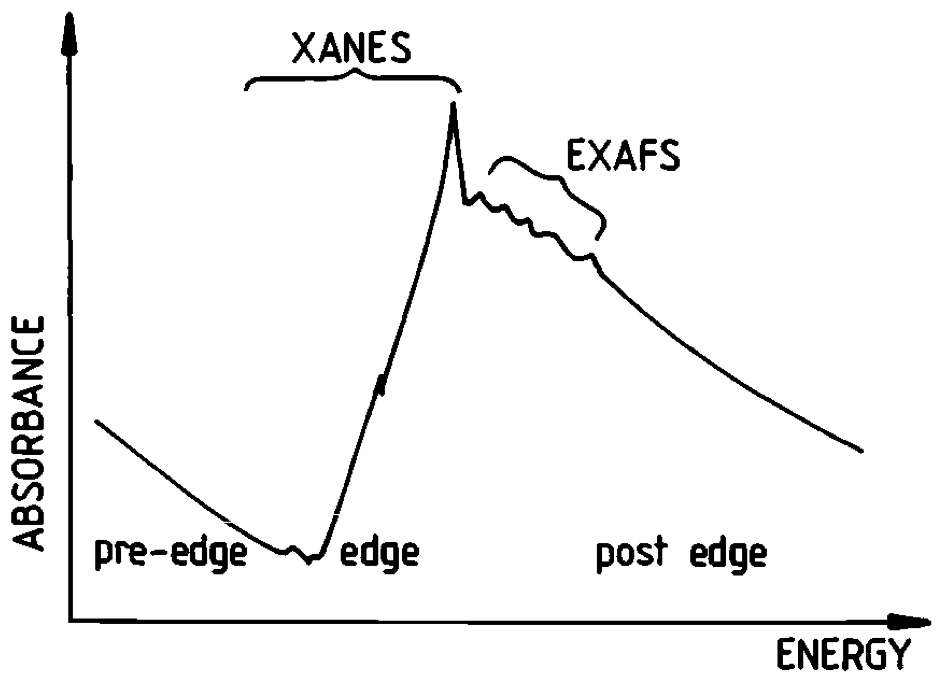 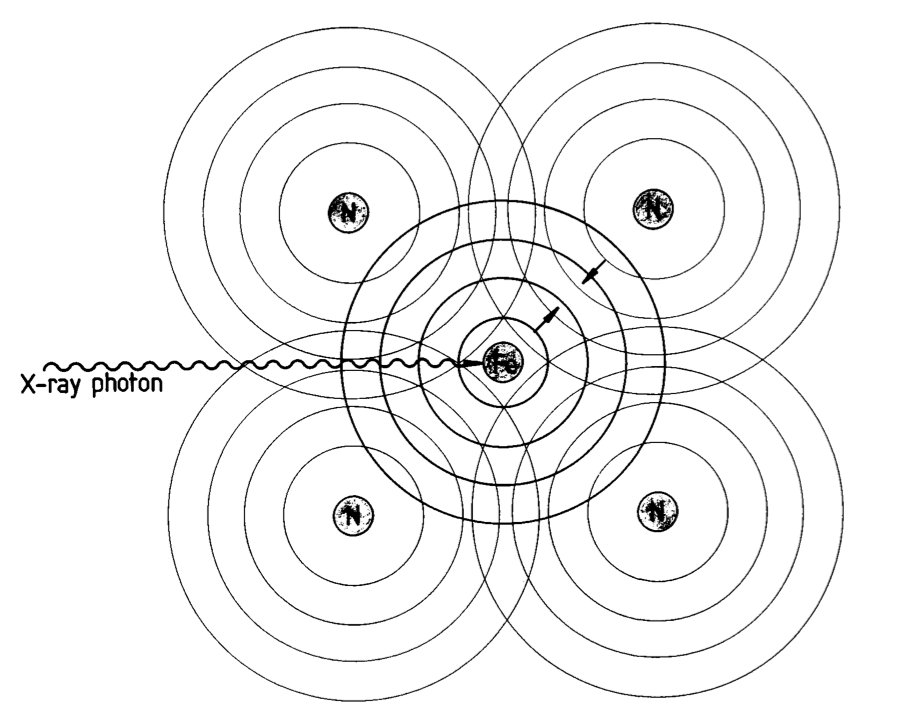 SAXS/EXAFS
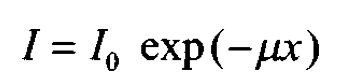 N
N
Fe
EXAFS (Extended X-ray Absorption Fine Spectroscopy) poskytuje informace o nejbližších slupkách atomů sousedících s absorbujícím atomem
N
N
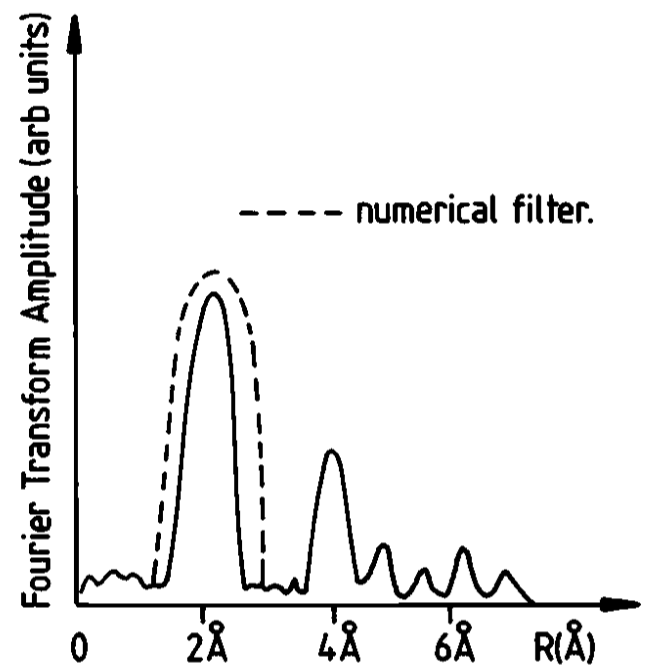 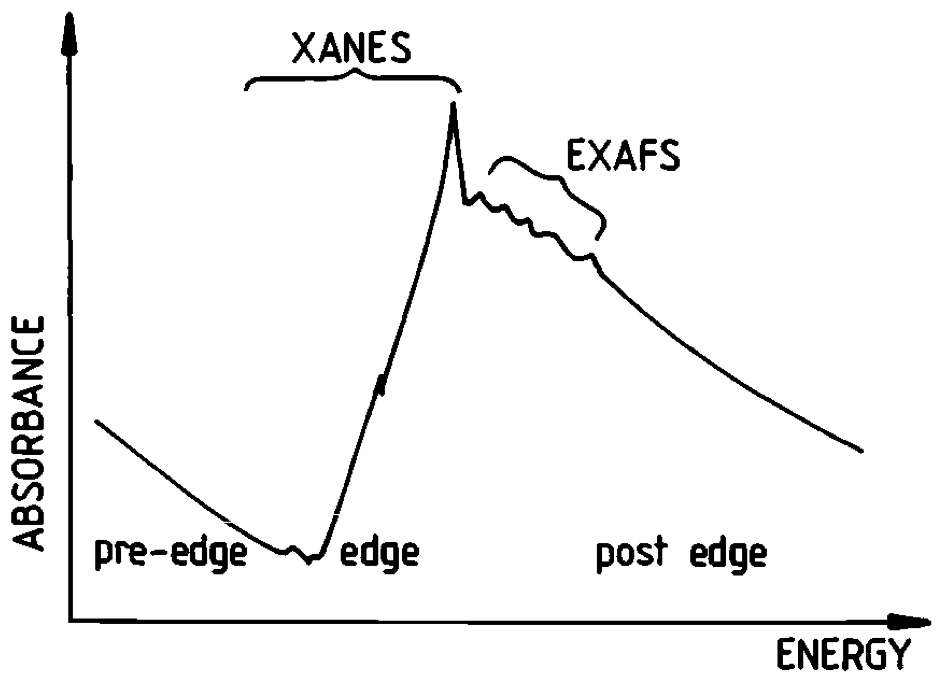 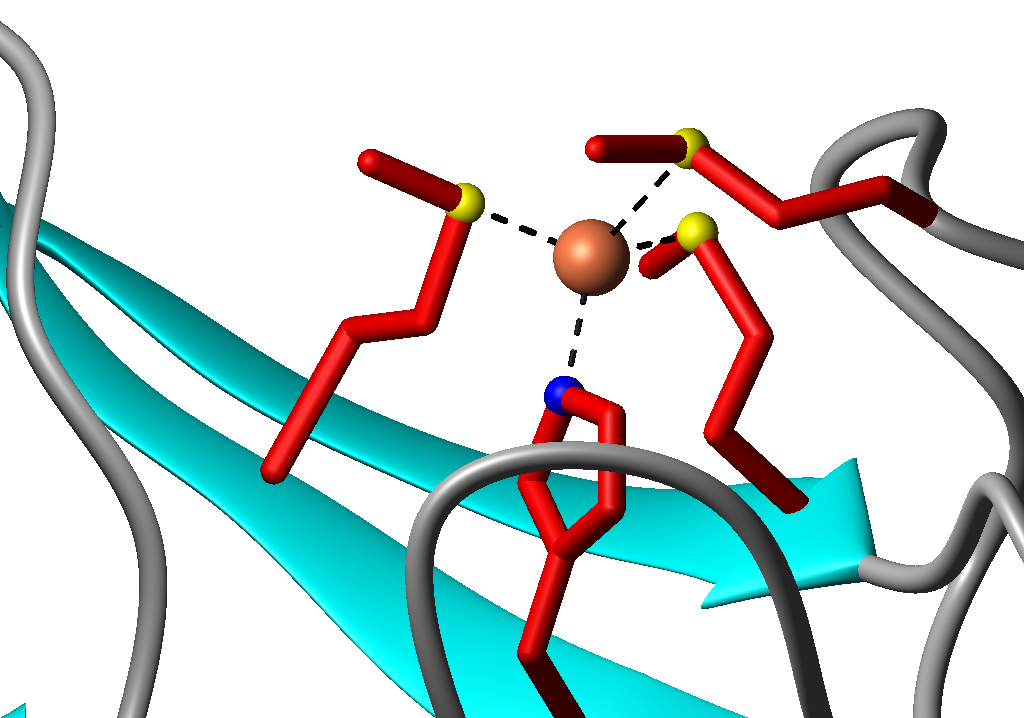 Met 86
Met 110
Cu(I)
Met 75
b4
b5’
His 108
X-Ray Absorption Spectroscopy
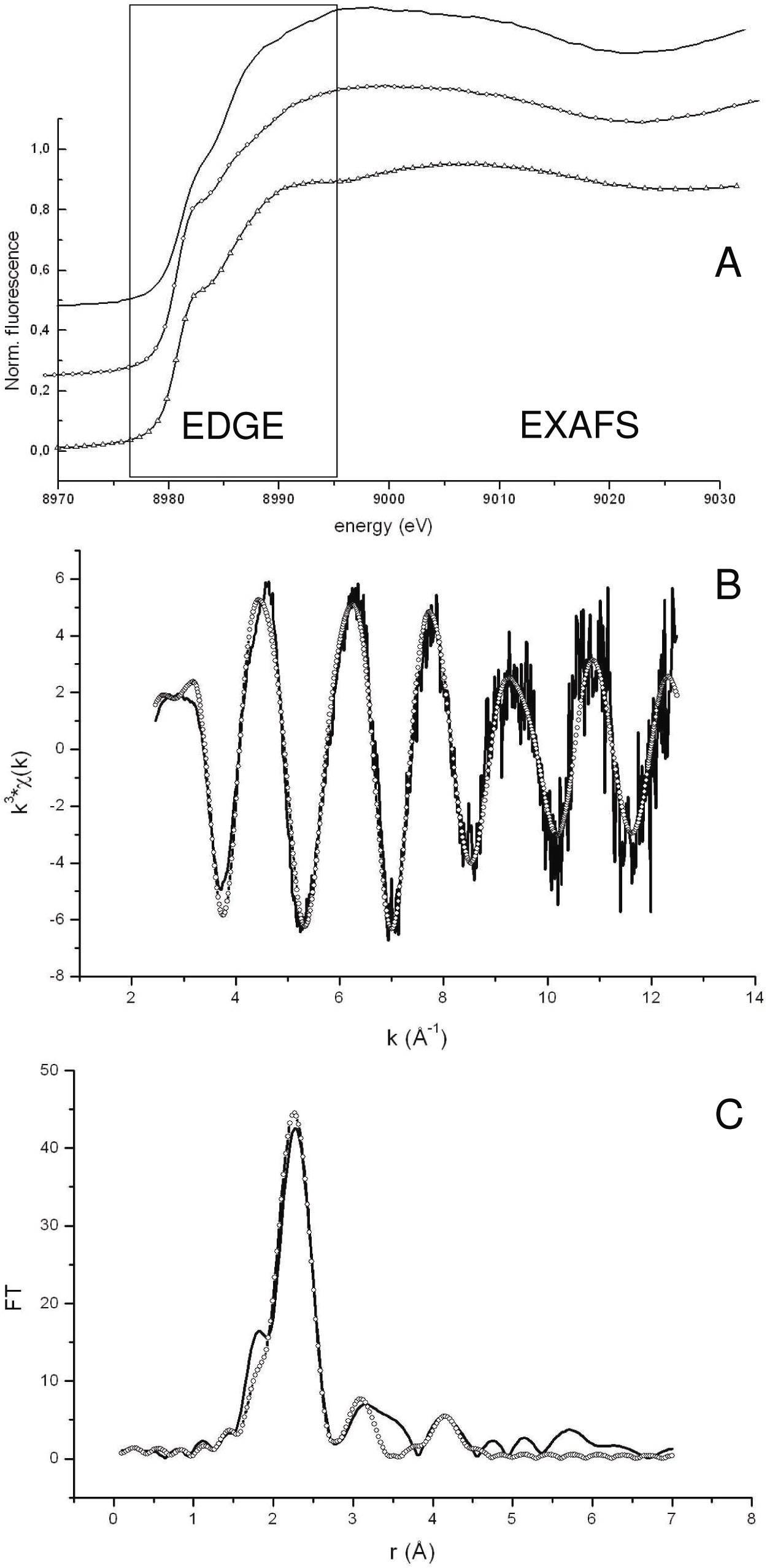 Cu(I)DR1885 DE=-10.3 eV
                       Ligand    r(Å)   2s2.103(Å2)  R-exafs   e(fit index)
Fit1 (1shell)      2S       2.299     4(1)            0.446         0.49
Fit2 (1shell)      3S       2.301     9(1)            0.403         0.41
Fit3 (2shells)    3S       2.300     8(1)            0.334         0.29
                         1N§     1.982     4(1)
Fit4 (2shells)     3S       2.303    8(1)            0.305         0.27
                         1N*      1.999    7(2)
§ no MS		*His, MS
A BLAST search over all non-redundant GenBank genomes
M
H
H
M
M
75
86
108
110
b5
N
His 79
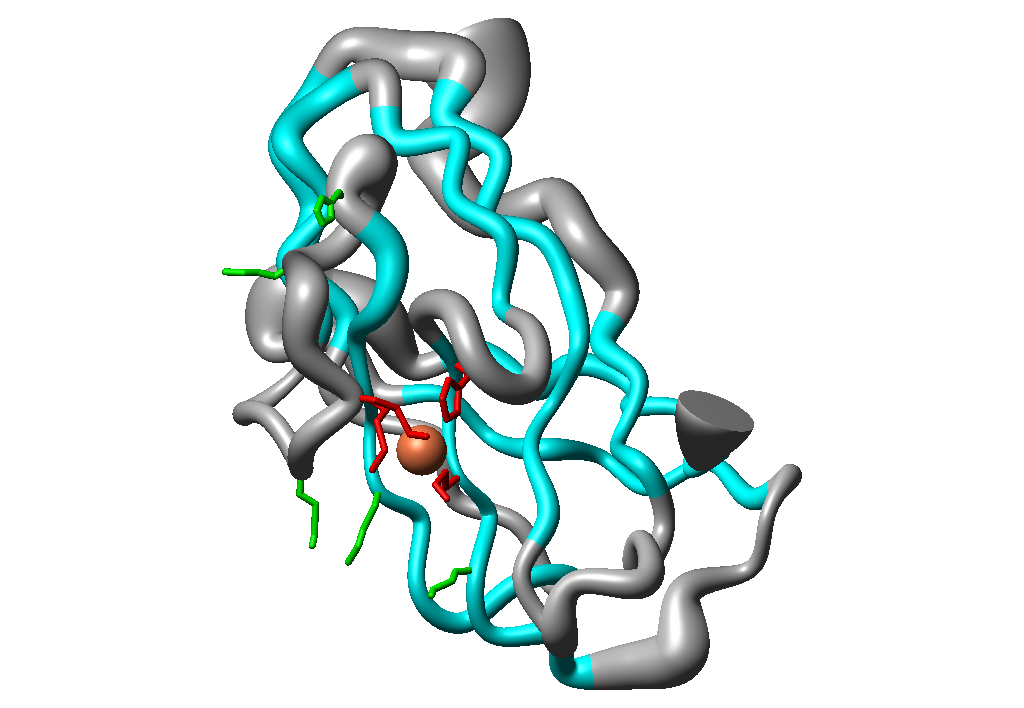 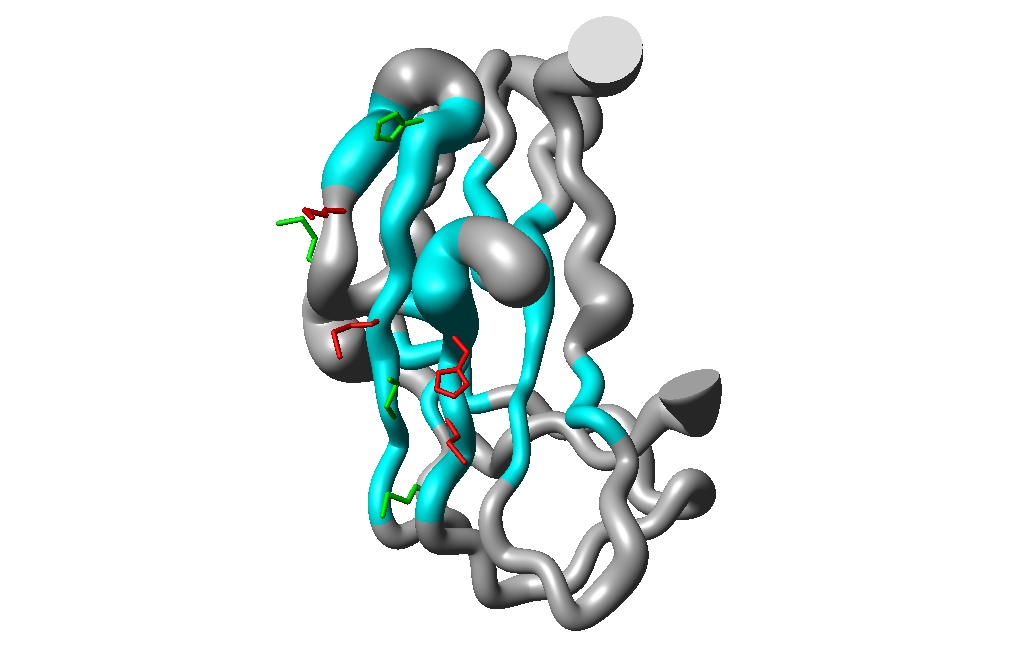 N
b6
b3
Met 83
b2
Met 86
His 108
Met 88
b9
C
C
b8
Met 75
Met 110
b4
b1
Met 73
Apo
Holo
b7
Met 112
cyan – b-sheets
grey – random coil
Conserved Met&His
Other Met&His residues
Rentgenstrukturní analýza
Krystalová mřížka působí na rentgenové záření jako optická mřížka na viditelné světlo. Nastávají ohybové jevy a na stínítku se objevuje difrakční obrazec. Tyto obrazce mohou být matematicky analyzovány, aby se získala informace o rozložení elektronů v molekulách tvořících krystal.
Bragg‘s law

2d sinQ = nl
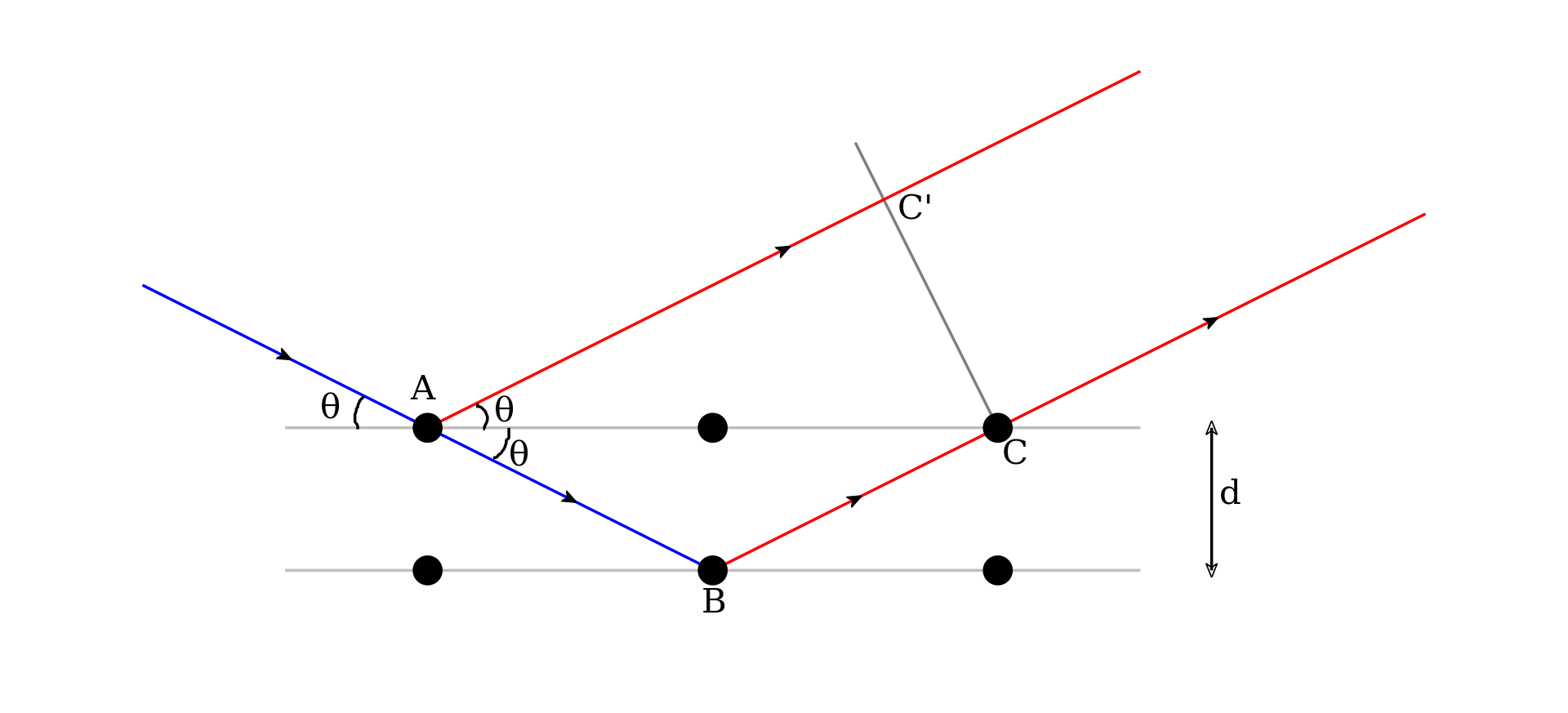 30/11/2018
Karel Kubíček
40
Bragg‘s law

2d sinQ = nl
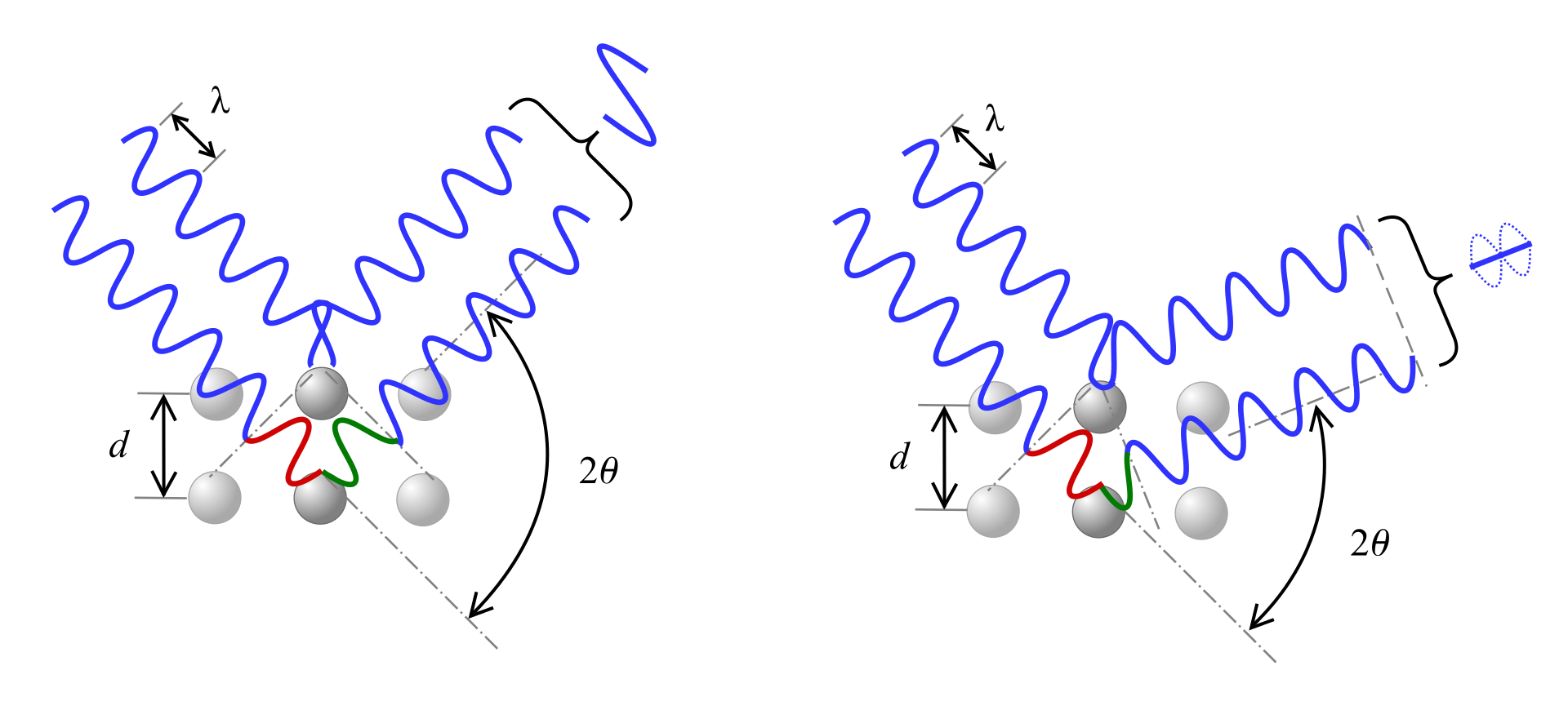 30/11/2018
Karel Kubíček
41
Krystalografická soustava
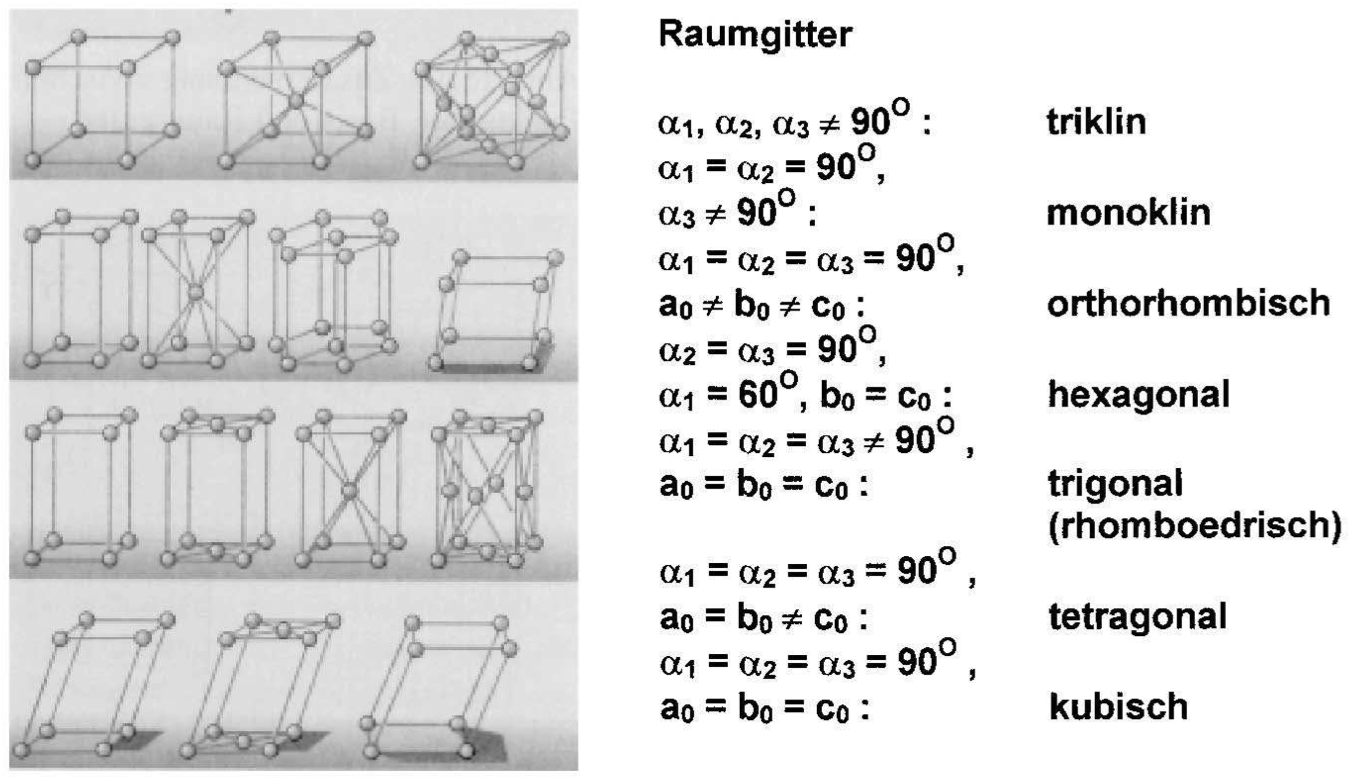 Trojklonná

Jednoklonná

Kosočtverečná (ortorombická)

Šesterečná

Klencová


Čtverečná

Krychlová
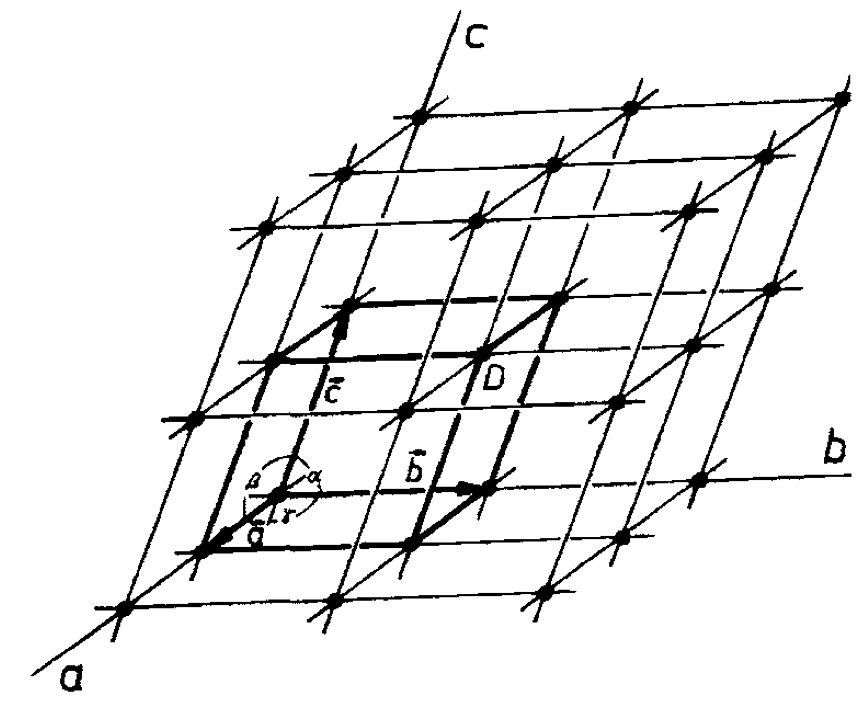 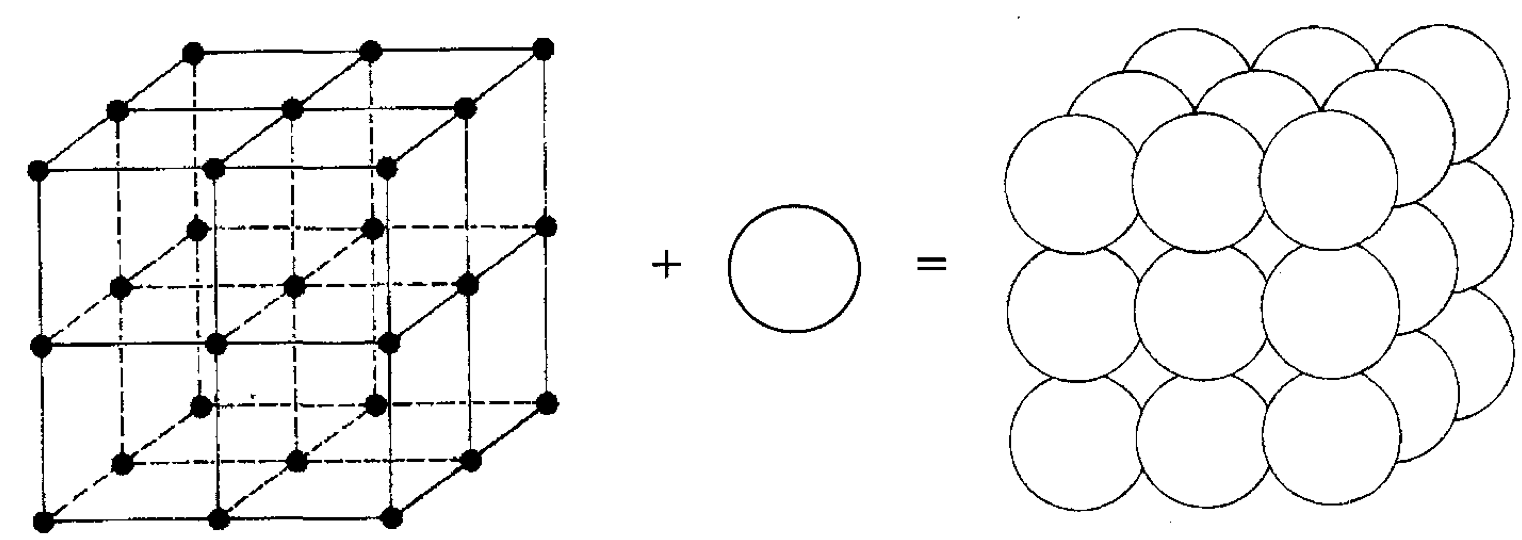 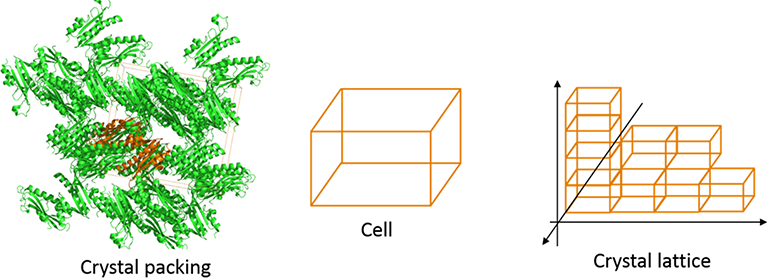 https://www.intechopen.com/books/x-ray-scattering/x-ray-diffraction-in-biology-how-can-we-see-dna-and-proteins-in-three-dimensions-
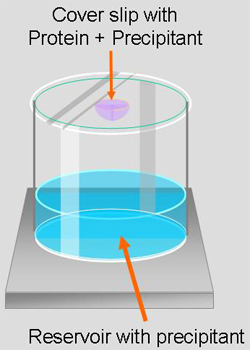 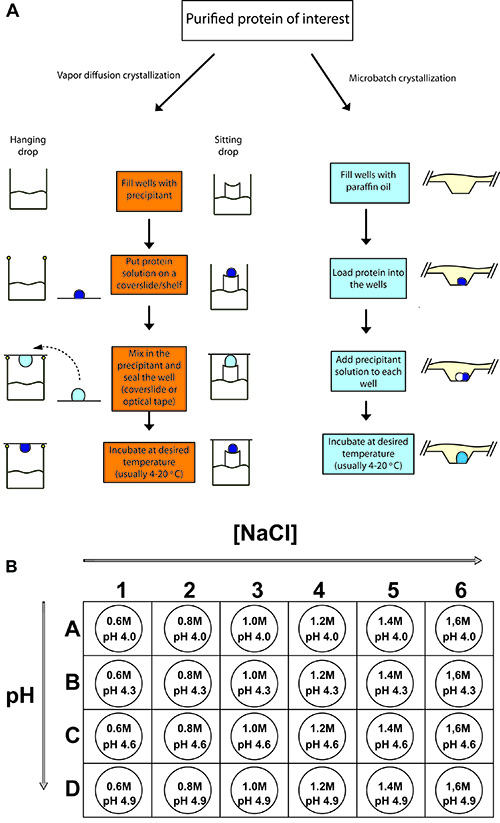 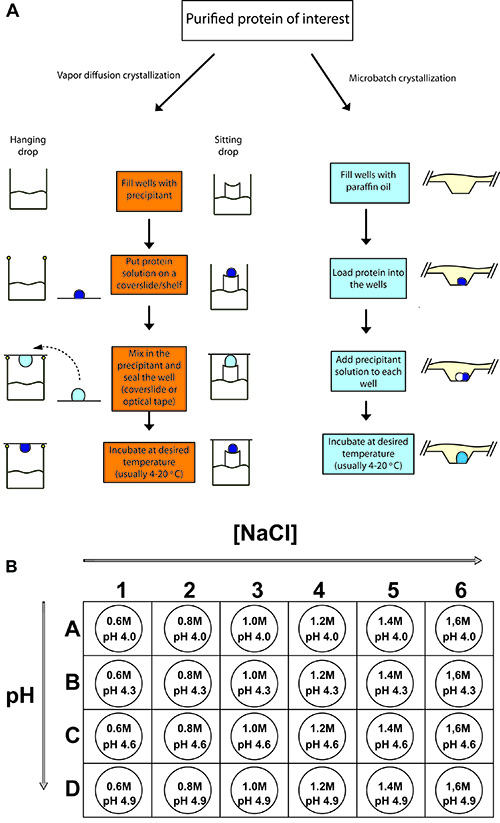 Phase diagram of solubility of a protein in solutions as a function of the concentration of the precipitant.
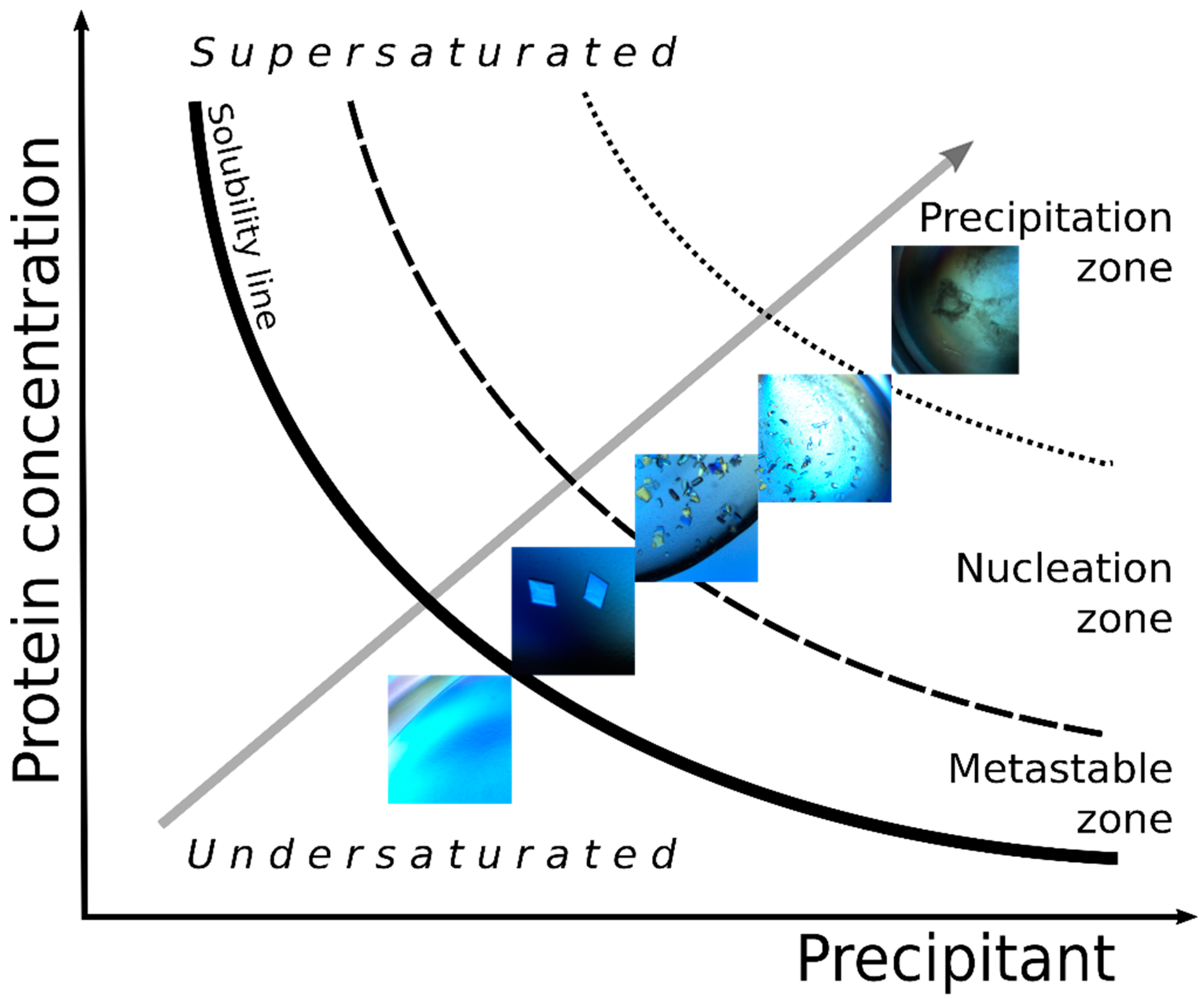 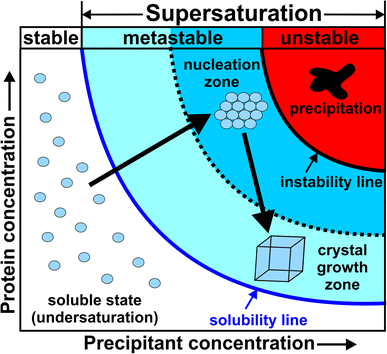 https://doi.org/10.3390/cryst8110434
http://skuld.bmsc.washington.edu/~merritt/bc530/local_copies/phase_methods_files/vd_xtals.jpg
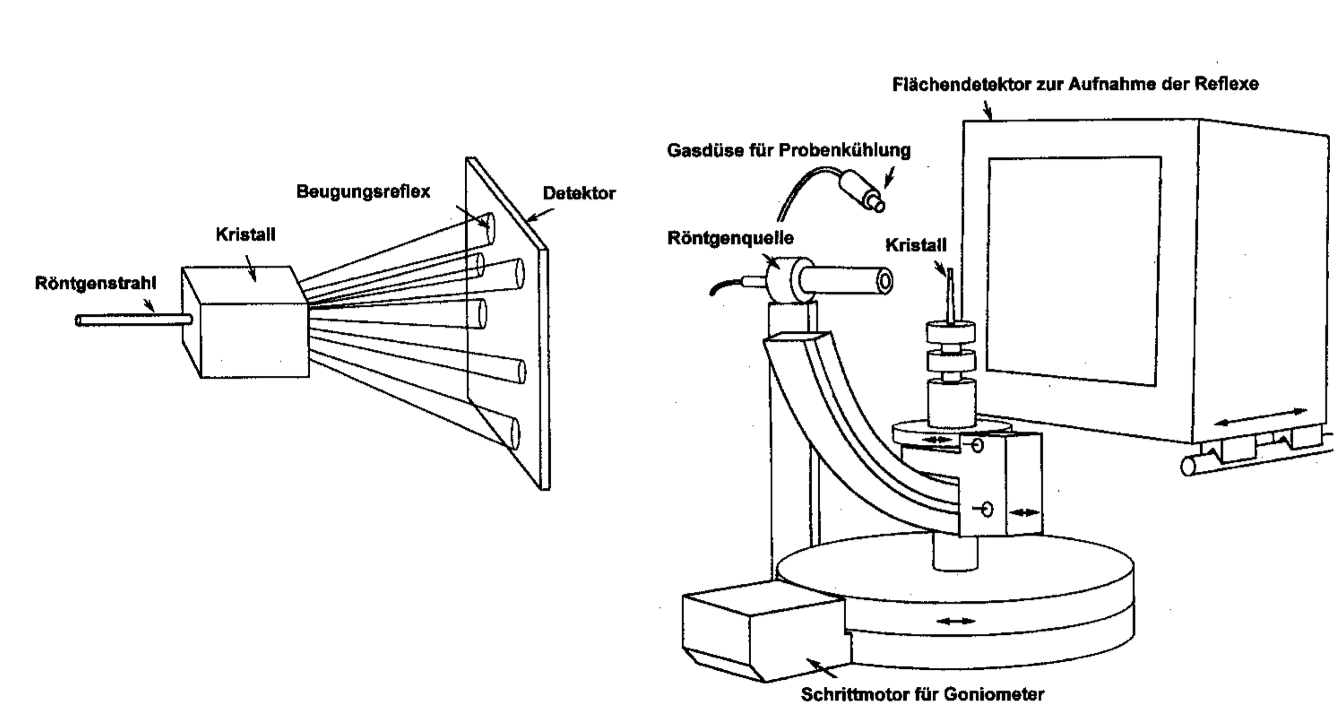 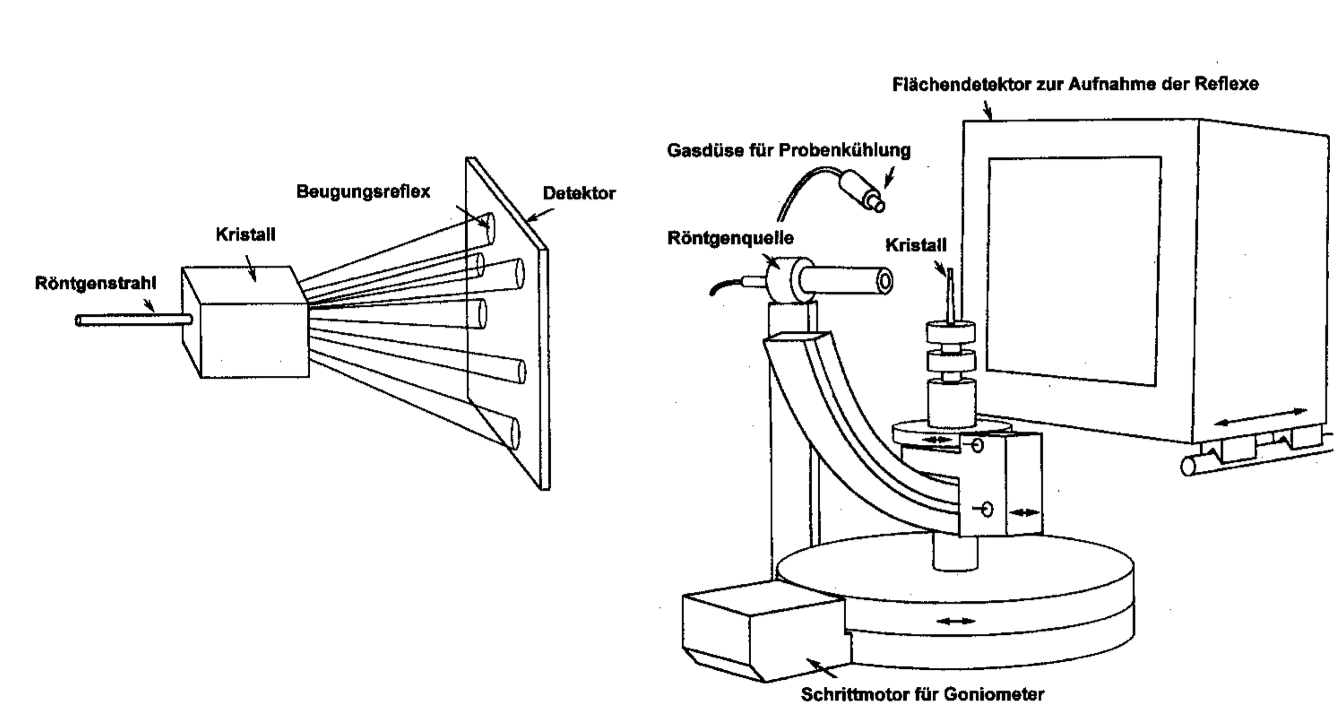 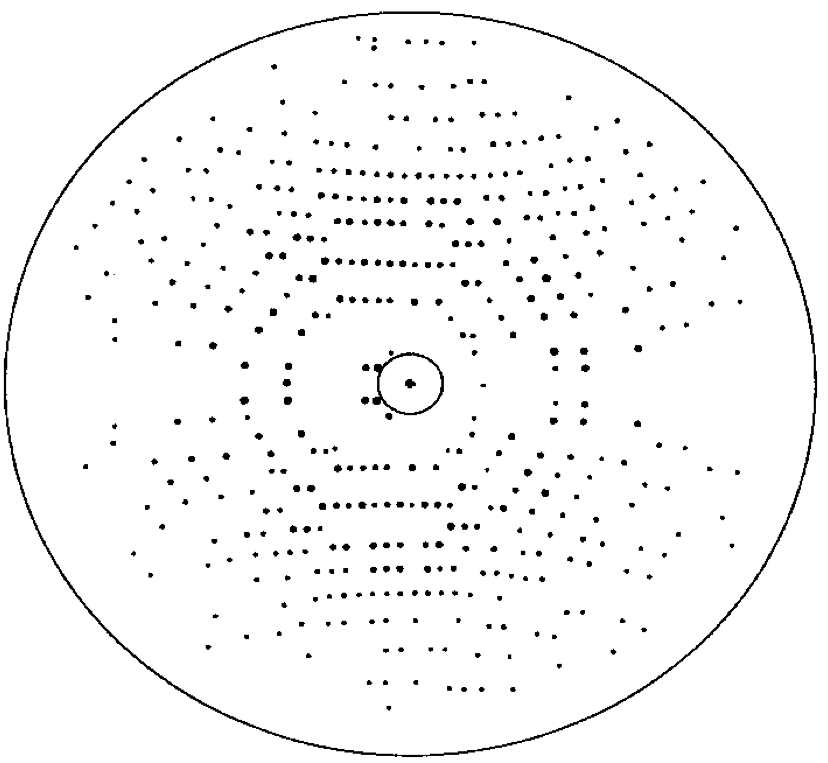 X-Ray Goniometer 

a device that permits the simultaneous recording of the direction of X rays diffracted by a specimen under study and of the position of the specimen at the time of diffraction.

An X-ray goniometer can be an independent device recording the diffraction pattern on photographic film; in this case it is an X-ray camera. The term “X-ray goniometer” is also applied to goniometric devices that are components of X-ray diffractometers and are used for mounting the specimen and detector in positions corresponding to the conditions necessary for the occurrence of X-ray diffraction.


https://encyclopedia2.thefreedictionary.com/X-Ray+Goniometer
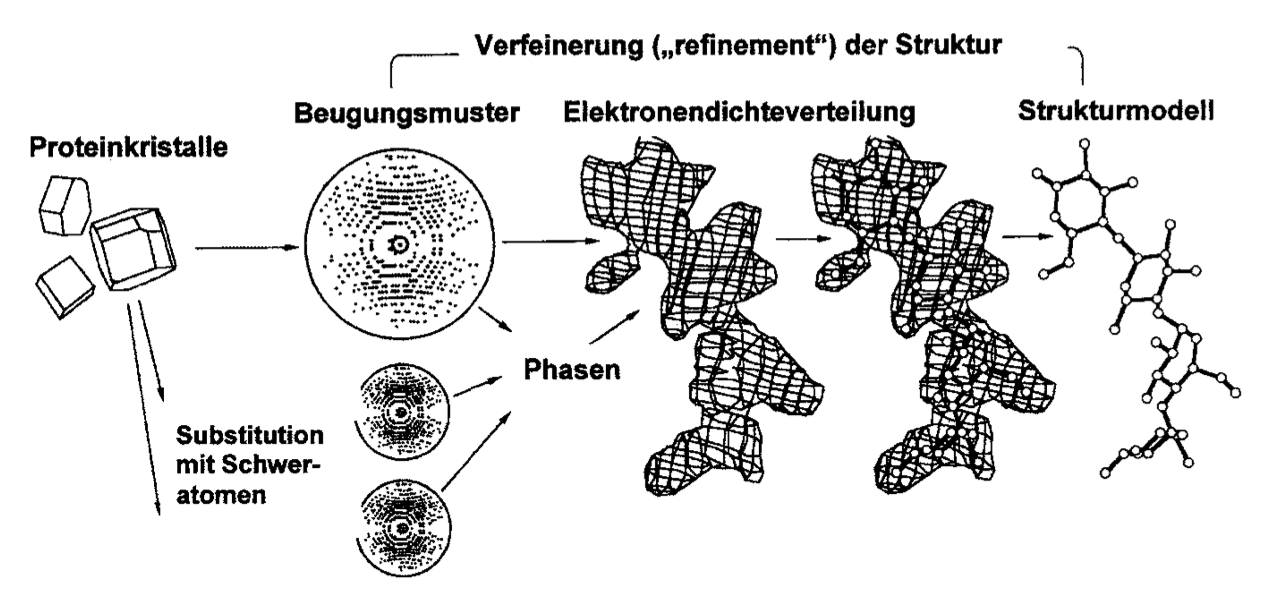 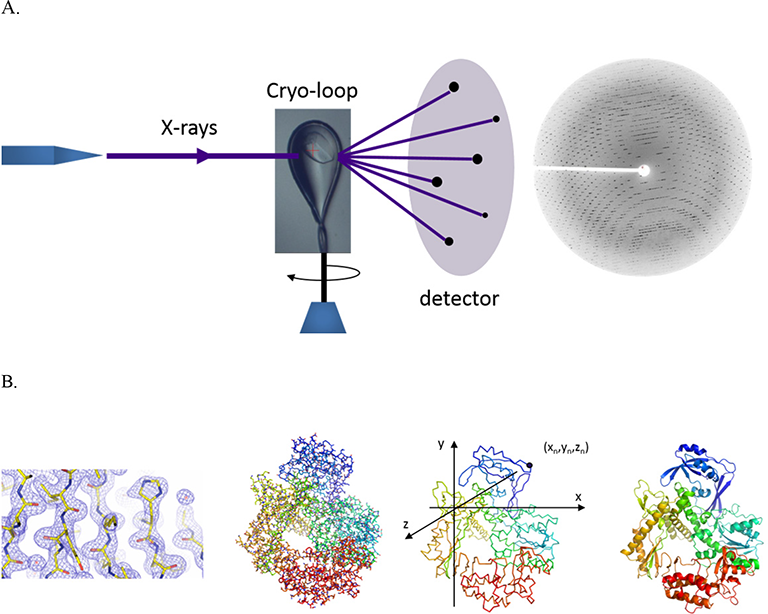 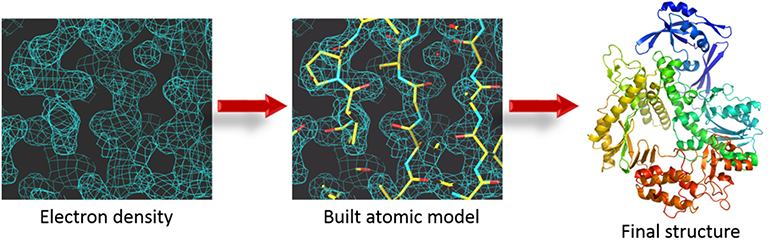 https://www.intechopen.com/books/x-ray-scattering/x-ray-diffraction-in-biology-how-can-we-see-dna-and-proteins-in-three-dimensions-
Krystalogram B-DNA získaný v r. 1952 Rosalindou E. Franklinovou, na jehož základě Watson a Crick navrhli dvoušroubovicový model struktury DNA. C. & W. dostali v r.1962 společně s Mauricem Hugh Frederick Wilkinsem NC za fyziologii a medicínu „za jejich objevy týkající se molekulární struktury nukleových kyselin a  jejich významu při přenosu informací v živých organizmech“
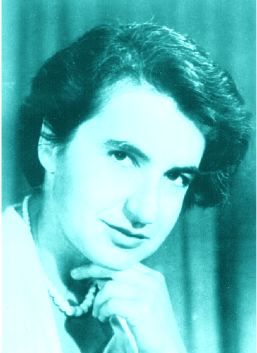 F
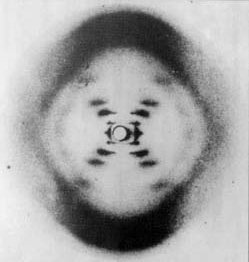 C
W
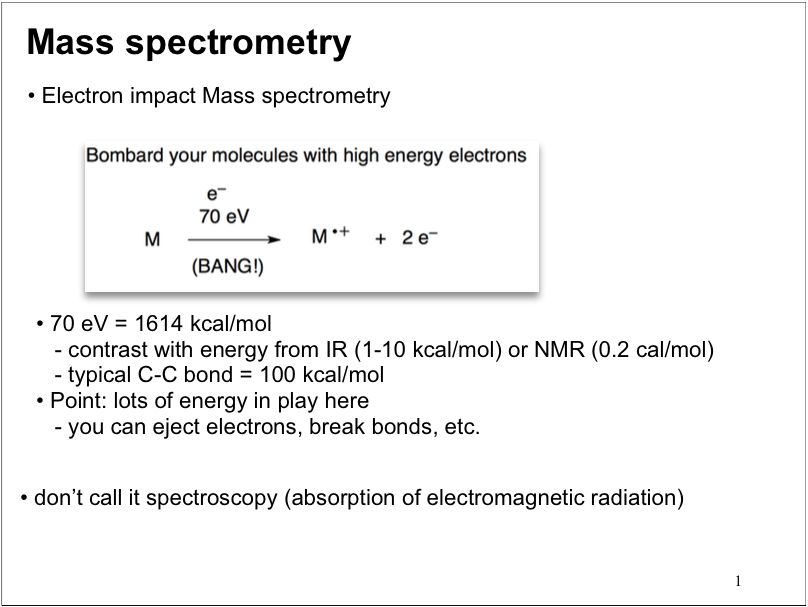 http://www.udel.edu/chem/fox/MassSpecLecture09.pdf
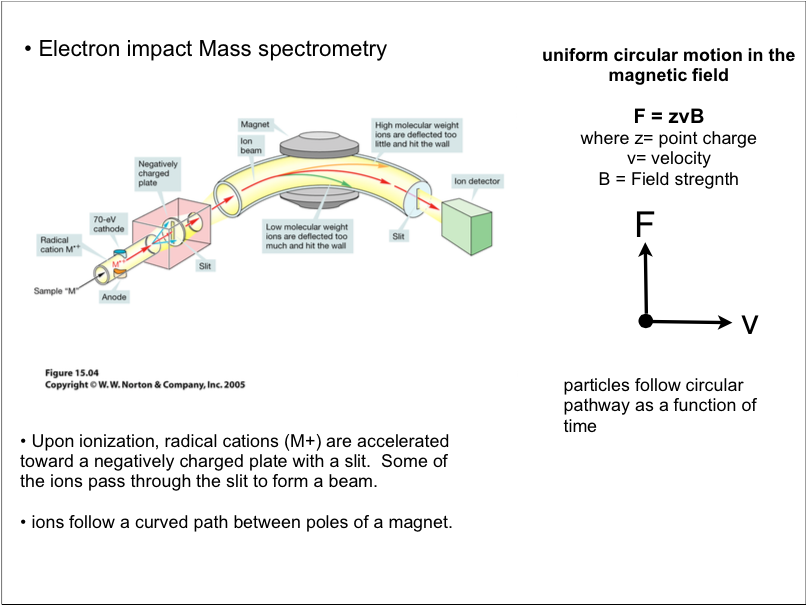 http://www.udel.edu/chem/fox/MassSpecLecture09.pdf
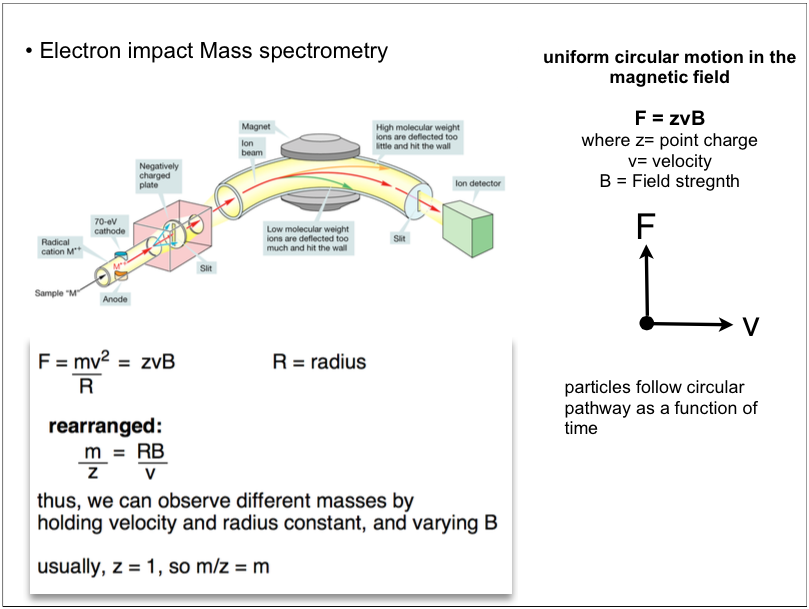 http://www.udel.edu/chem/fox/MassSpecLecture09.pdf
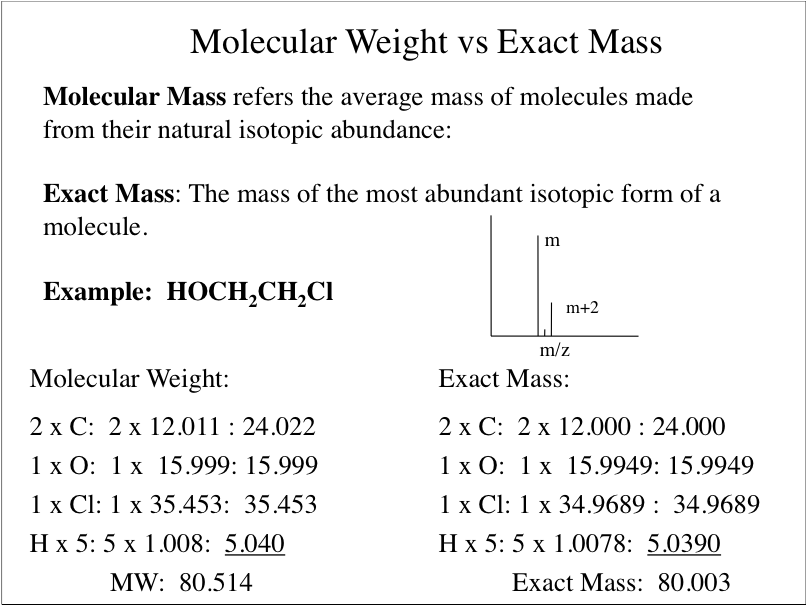 http://www.udel.edu/chem/fox/MassSpecLecture09.pdf
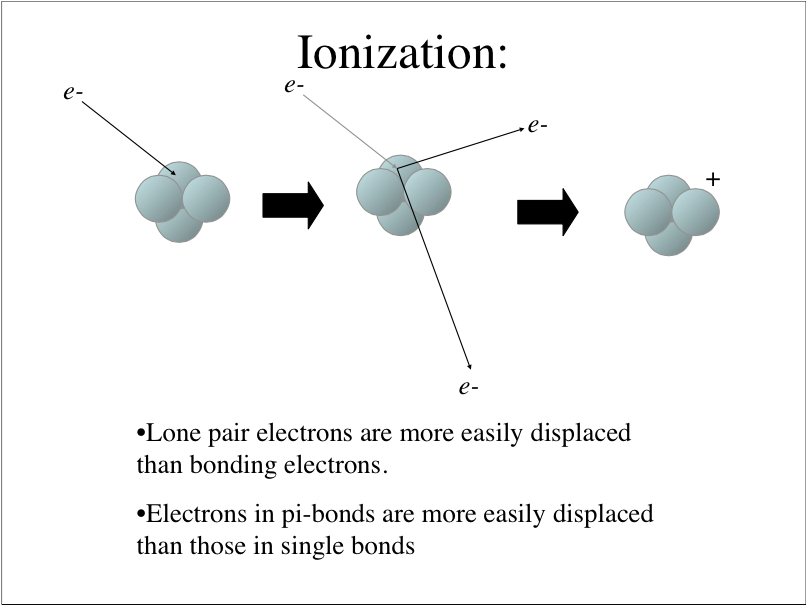 http://www.udel.edu/chem/fox/MassSpecLecture09.pdf
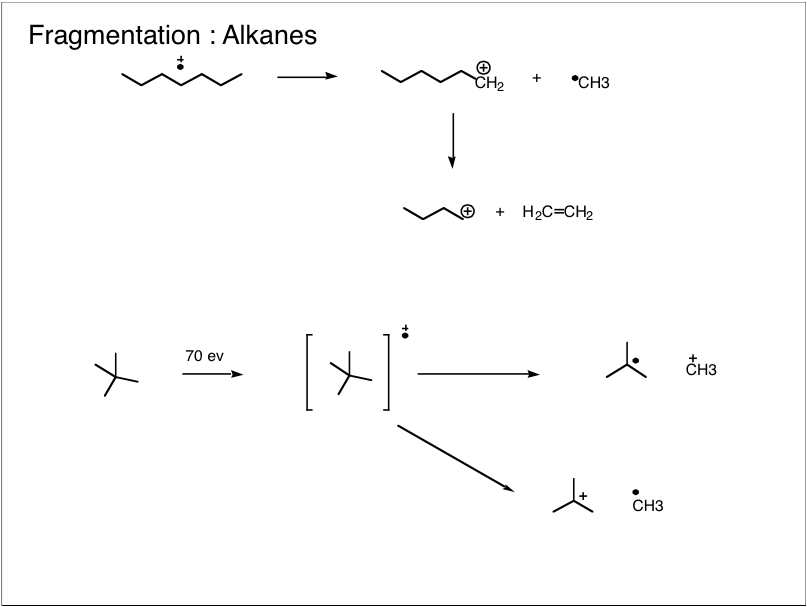 http://www.udel.edu/chem/fox/MassSpecLecture09.pdf
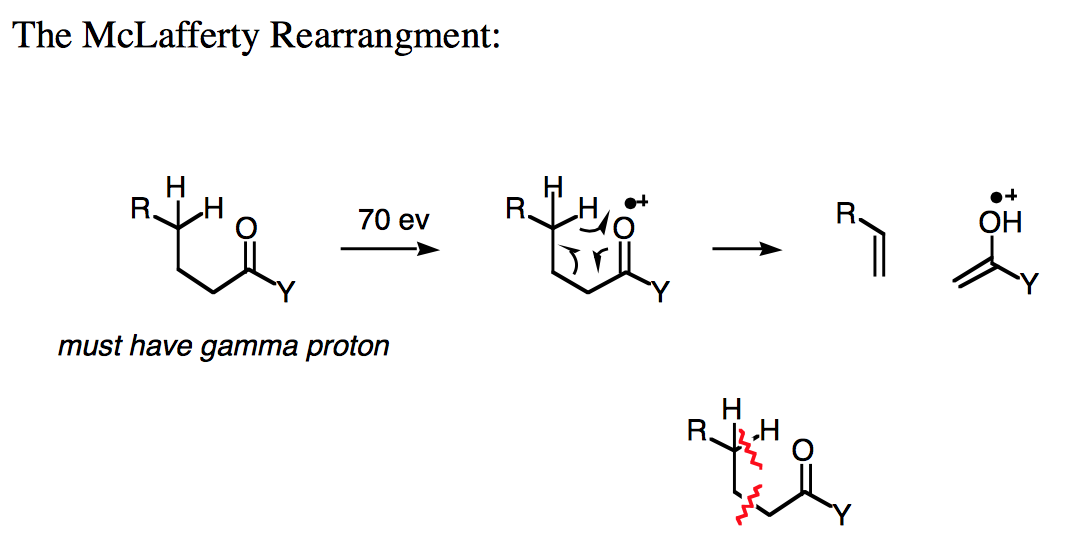 http://www.udel.edu/chem/fox/MassSpecLecture09.pdf
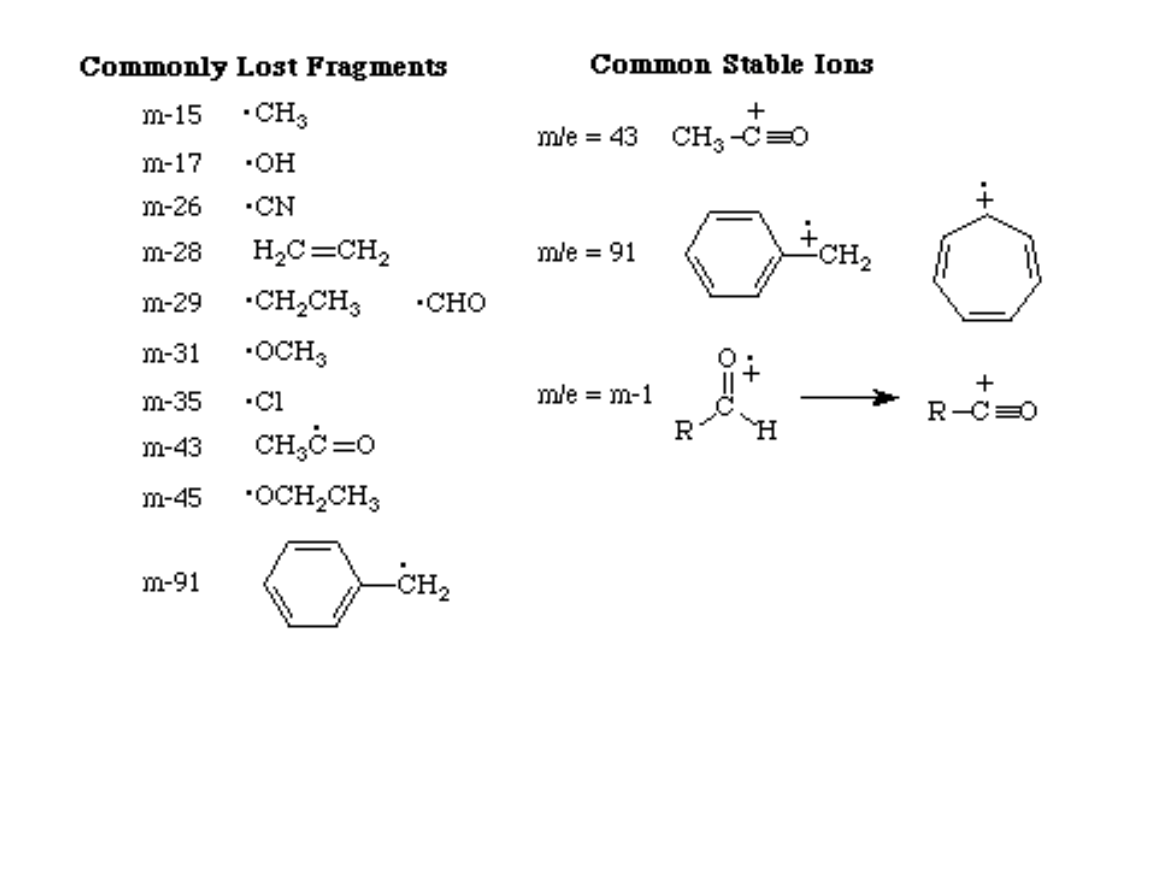 http://www.udel.edu/chem/fox/MassSpecLecture09.pdf
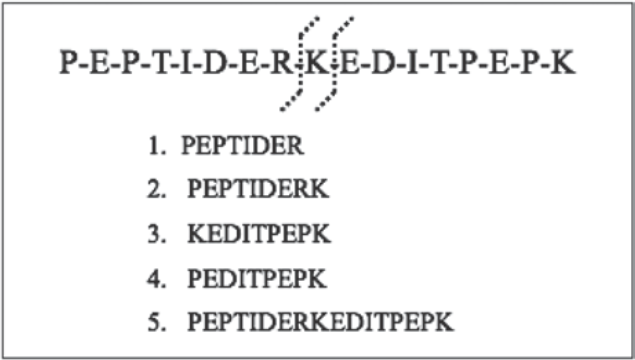 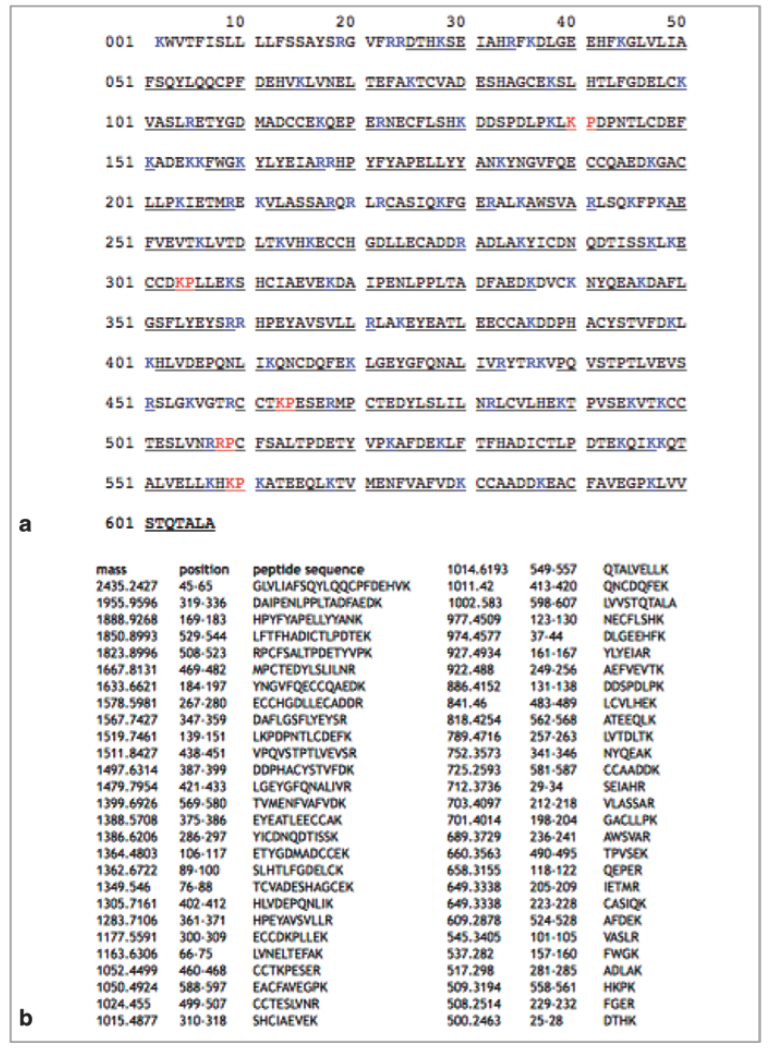 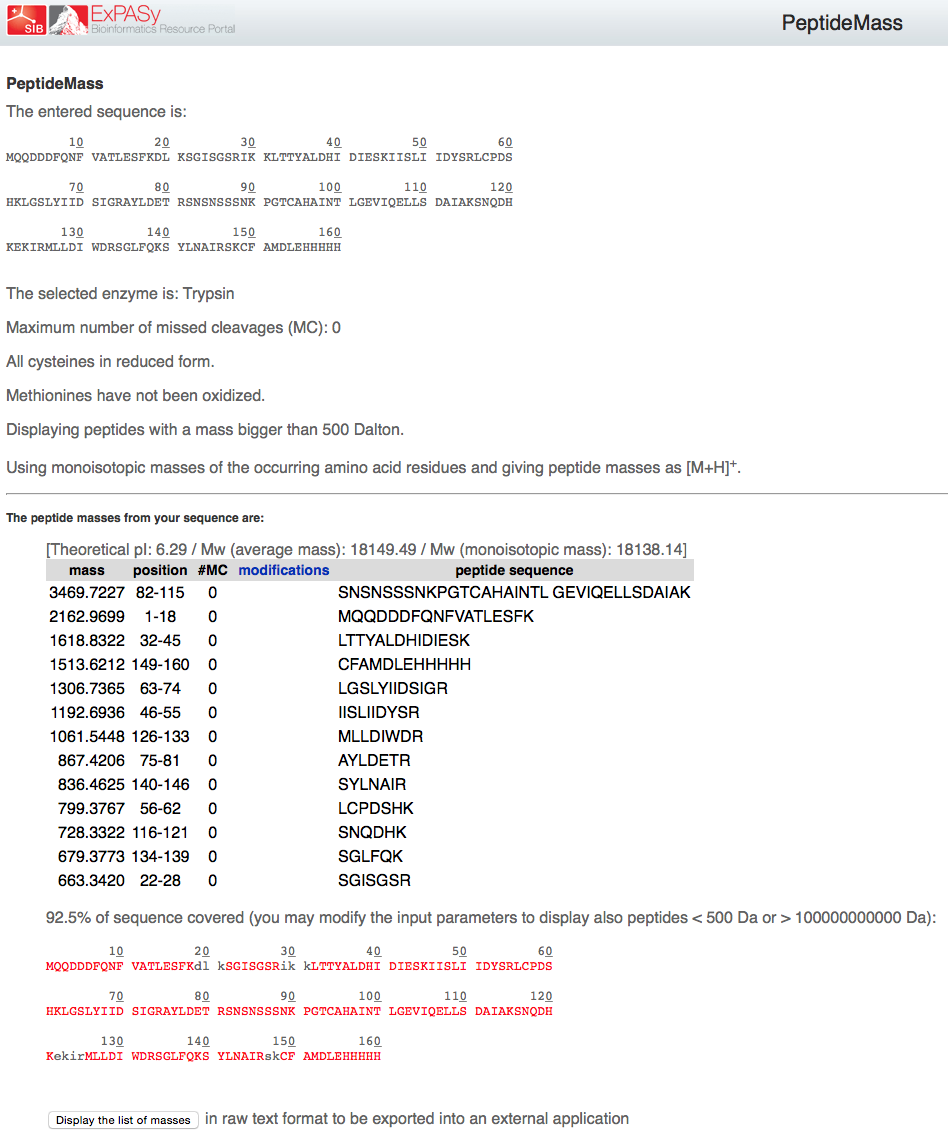 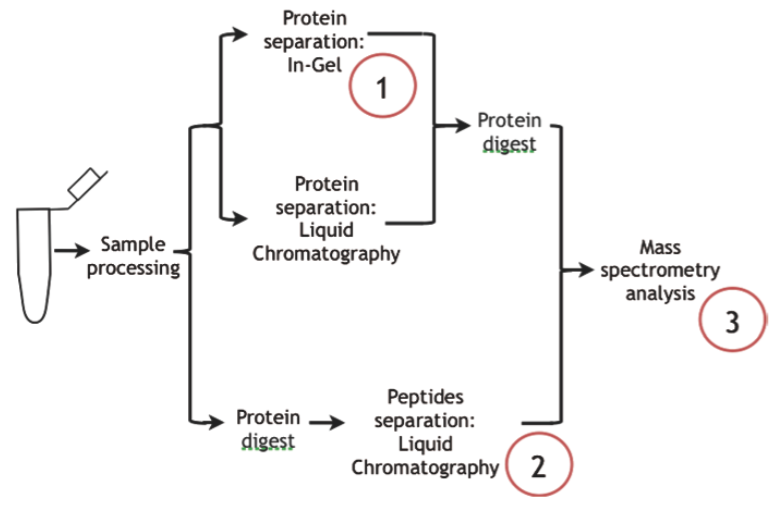 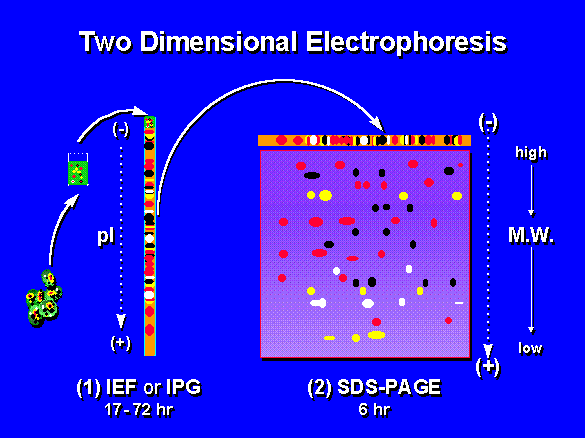 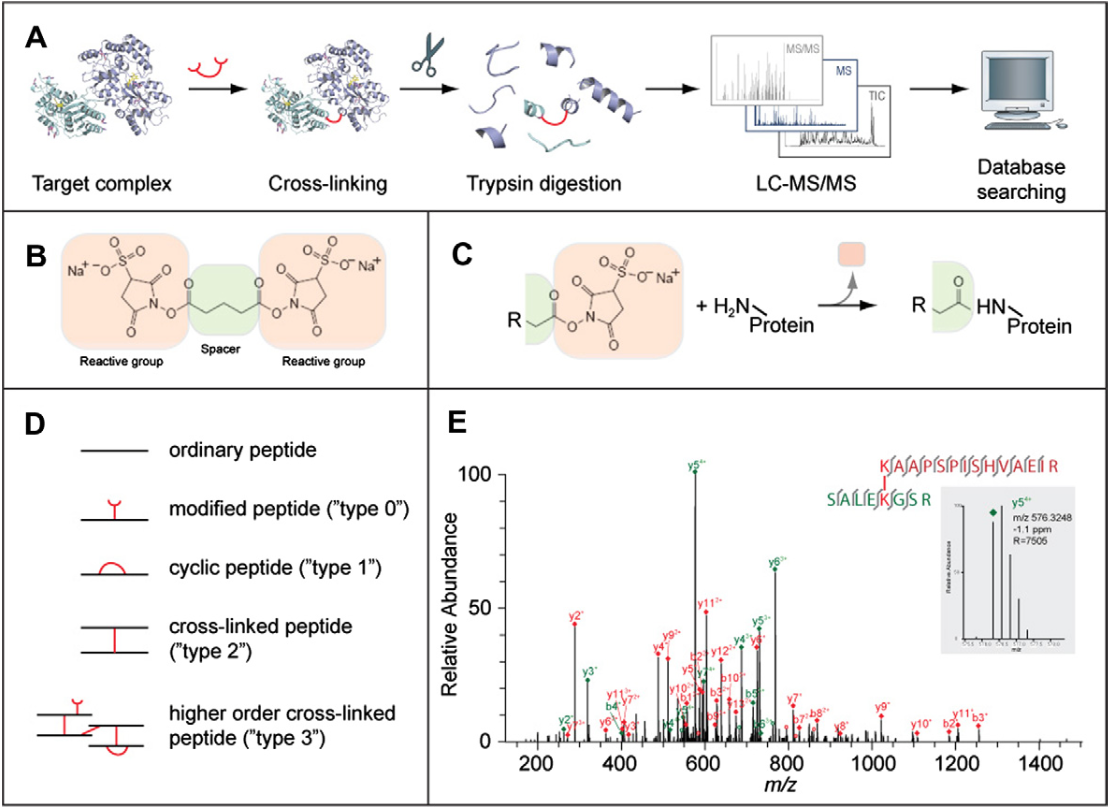 Amino Acid
Residue Composition
Residue Monoisotopic Mass
Delta Mass
Methionine
C5H9NOS
131.0405
0
Methionine Sulfoxide
C5H9NO2S
147.0354
15.9949
Methionine Sulfone
C5H9NO3S
163.0303
31.9898
Sulfur
S
31.9721
-
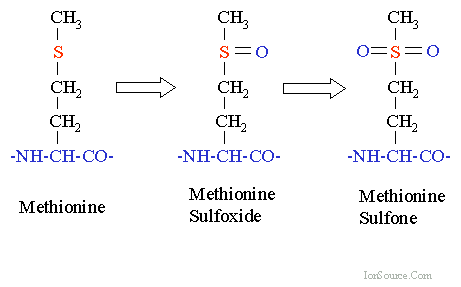 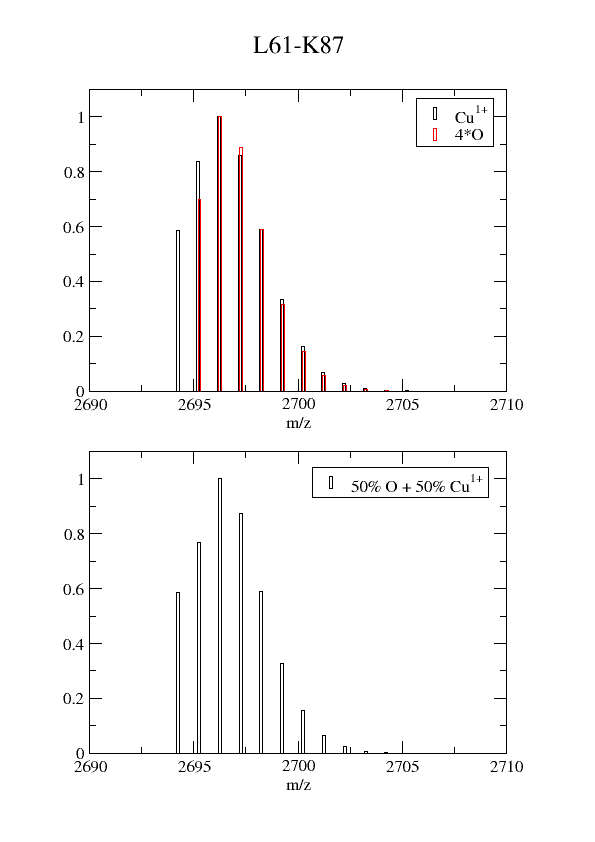 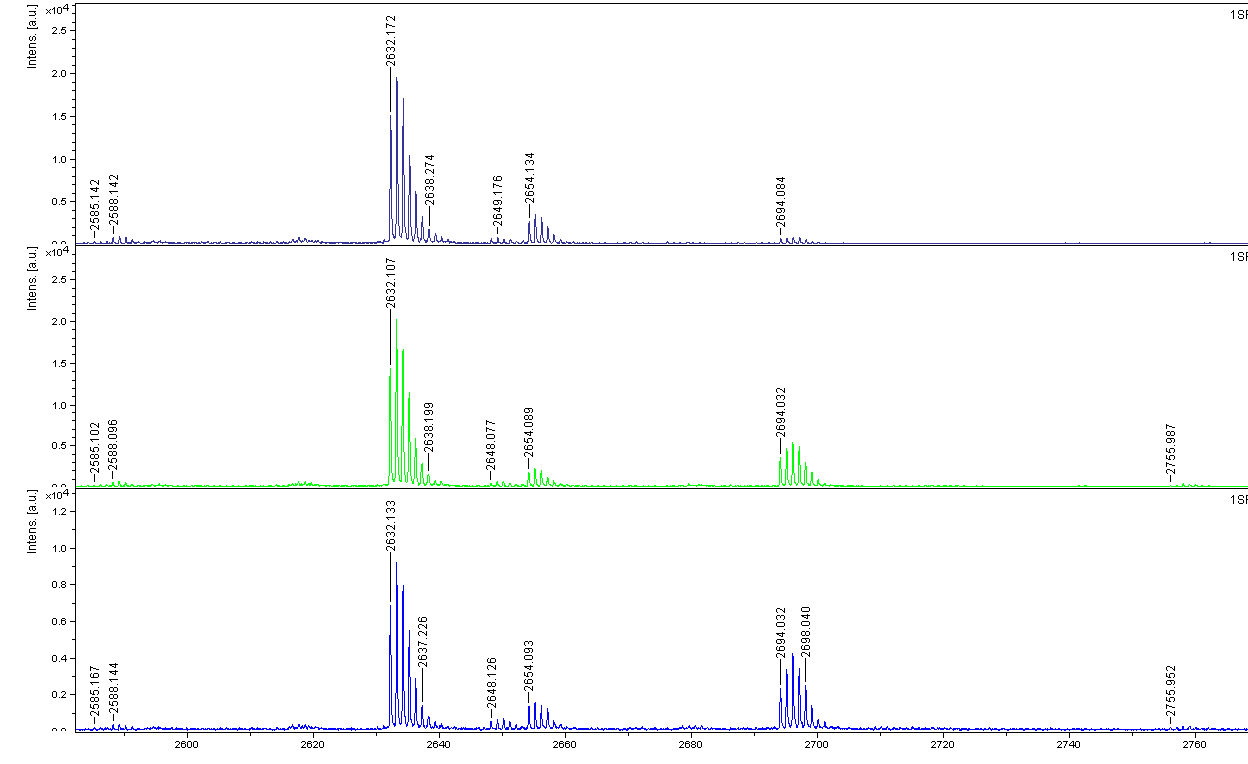 Mass Spectrometry

	ESI 		- electron spray ionization – high voltage applied to a liquid jet producing 			highly charged droplets
 
	MALDI	- matrix-assisted laser desorption/ionization

			- three step process: 

1) sample mix with matrix and deposition on a metal plate, 
2) laser pulse desorbs the sample with matrix, 
3) analyte molecules are ionized and analyzed (TOF – time of flight MS technique)
Quadrupole mass analyzer
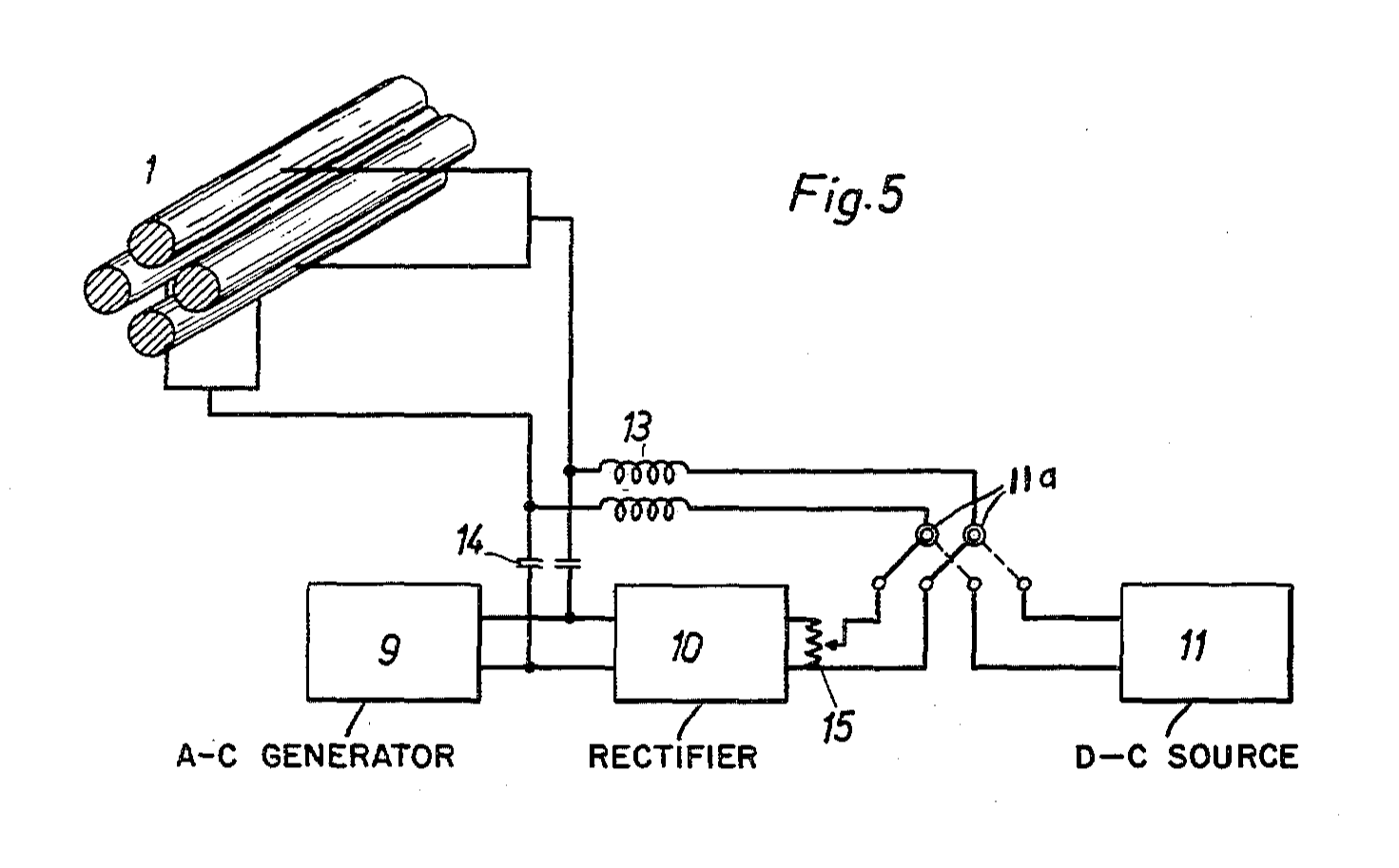 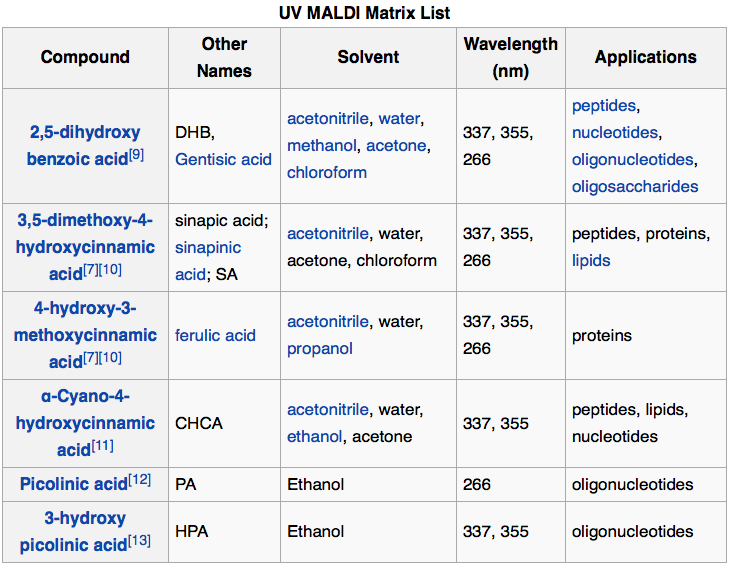 HDX MS - Hydrogen Deuterium Exchange with Mass Spec
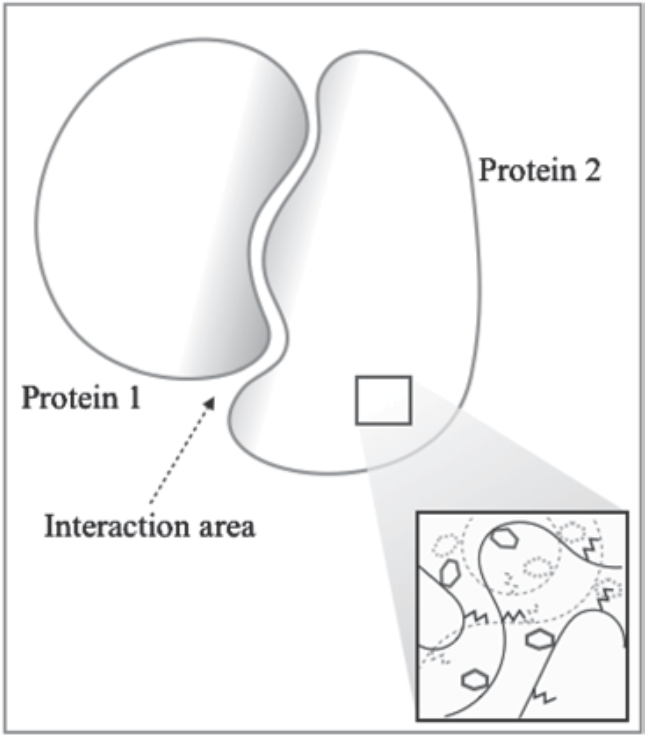 ARDD - average relative D-uptake difference
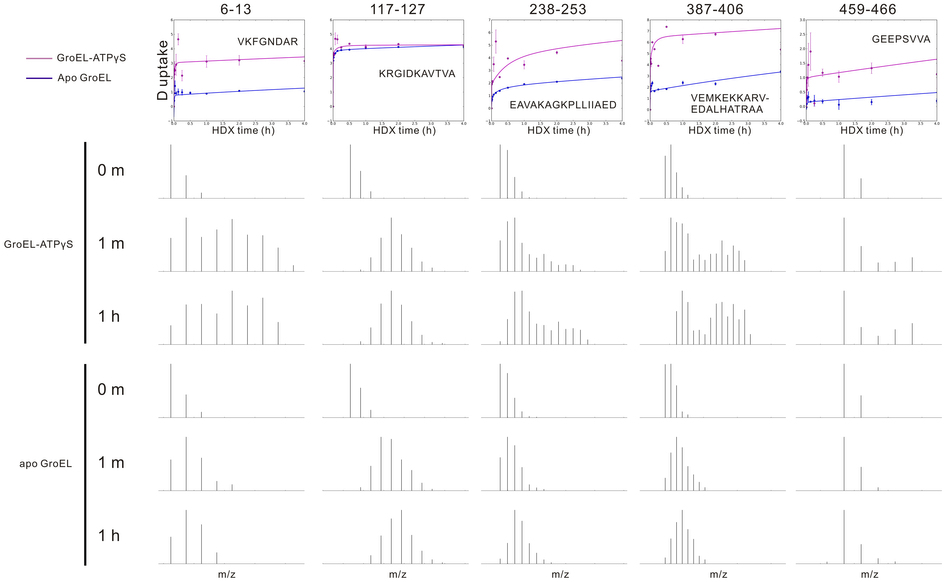 Scientific Reports 3, Article number: 1247, 2013
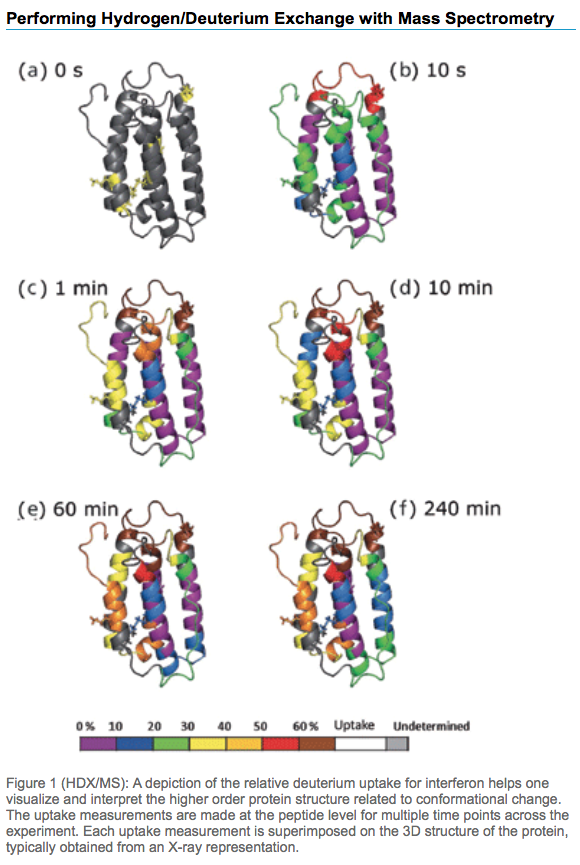 http://www.biopharminternational.com/performing-hydrogendeuterium-exchange-mass-spectrometry
ITC – isothermal titration calorimetry

1760s – Black measured the heat capacity and latent heat of water
1780s – Lavoisier designed an ice calorimeter and used this instrument to measure the metabolic heat produced by a guinea pig confined in the measurement chamber
=> Calorimeter was one of the earliest scientific instruments & first calorimetric experiment was a biologically relevant measurement
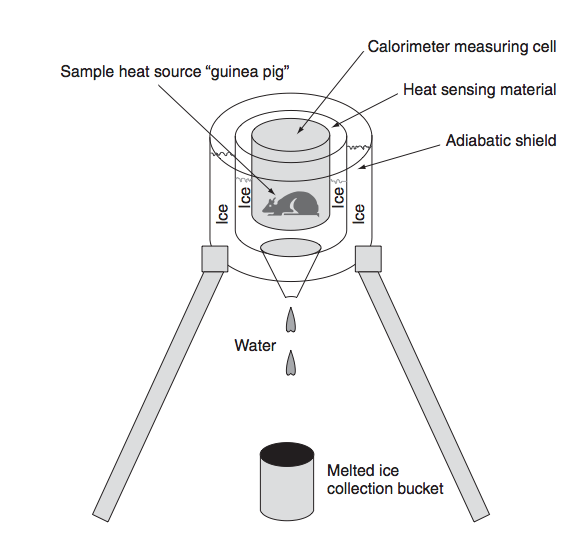 Why ITC?

ITC is a quantitative technique
can determine:
binding affinity (Ka), 
enthalpy changes (ΔH),
binding stoichiometry (n) of the interaction between two or more molecules in solution.

From these initial measurements:
Gibbs energy changes (ΔG)
entropy changes (ΔS)


 ΔG = -RTlnKa = ΔH-TΔS
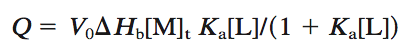 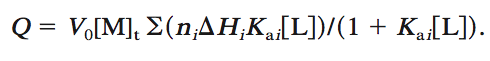 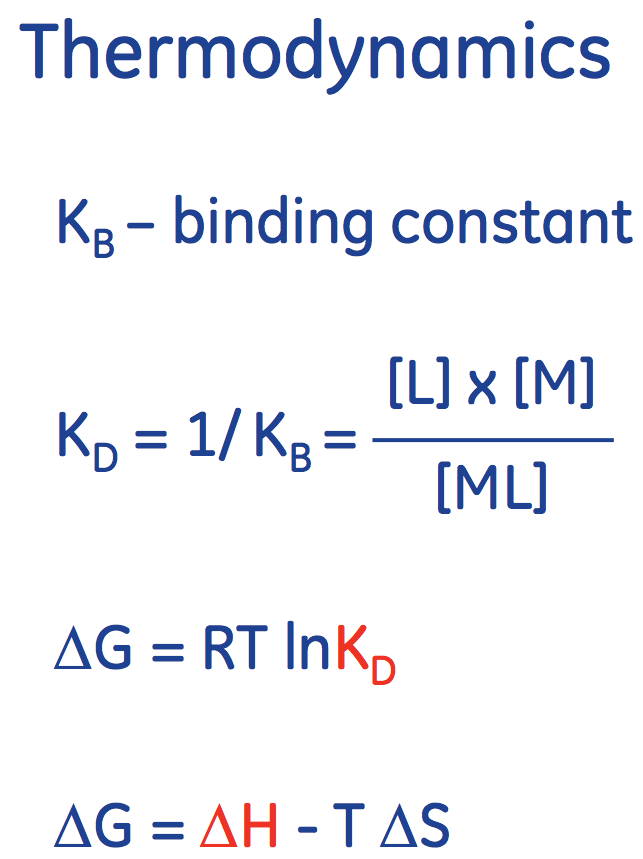 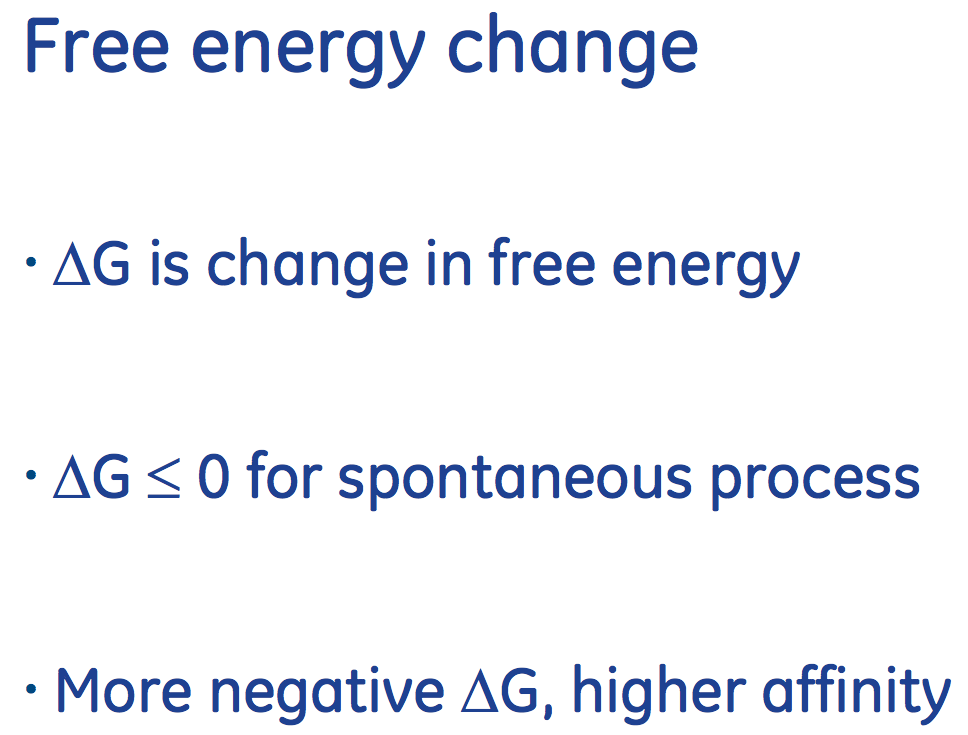 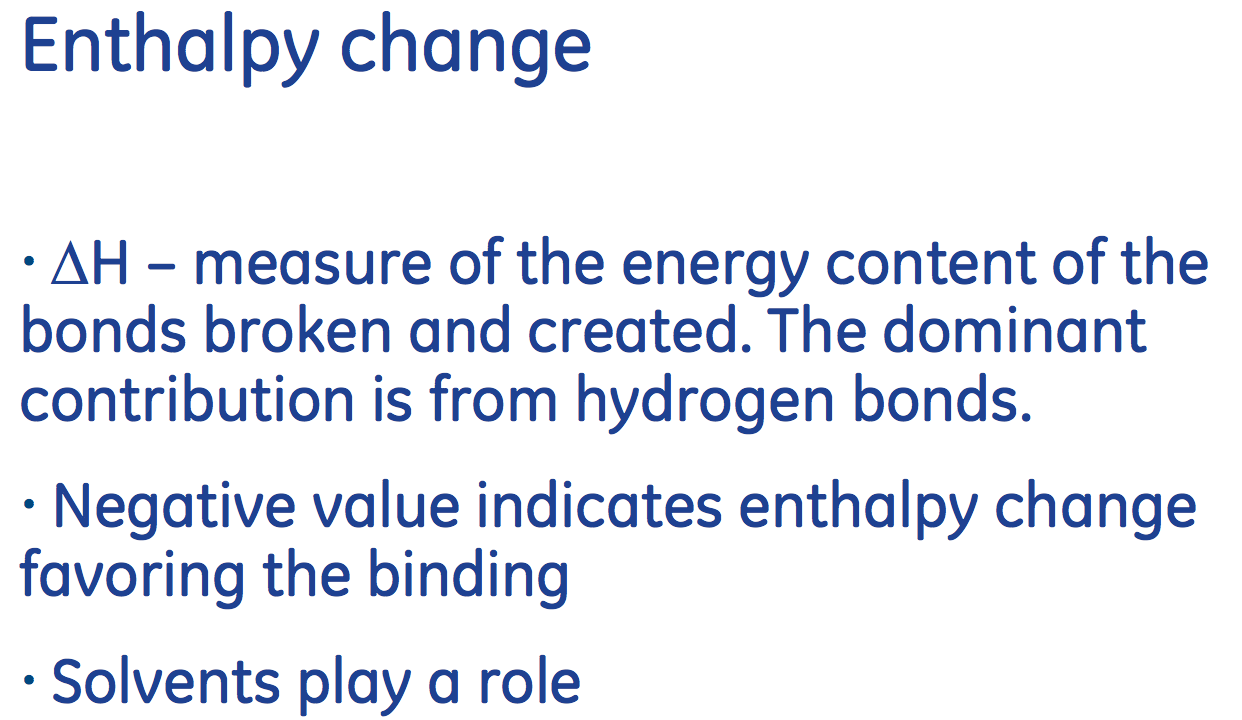 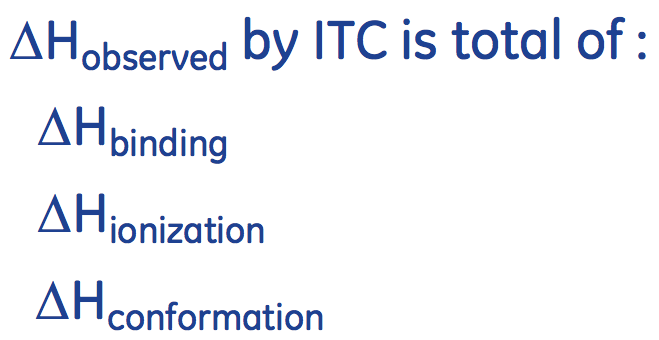 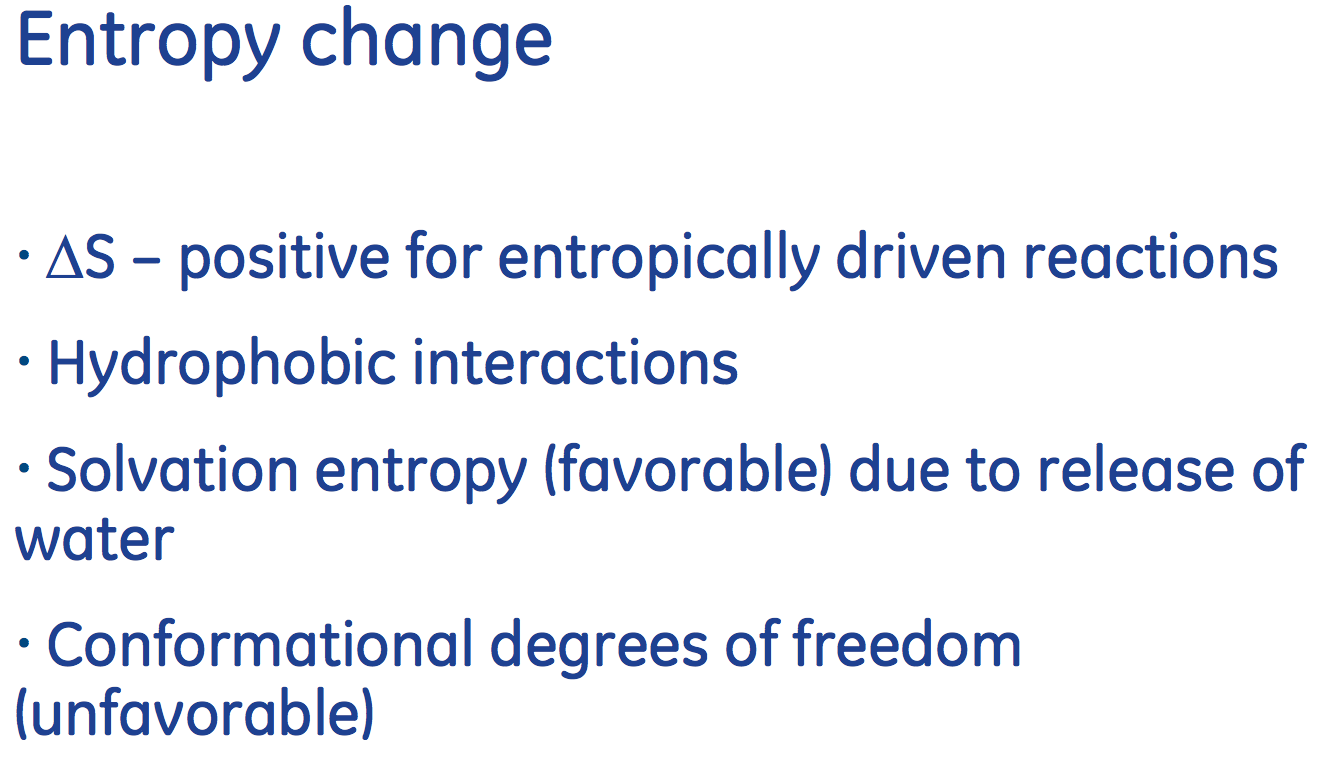 Three possibilities of calorimetric measurement:

temperature change (either adiabatic or isoperibol) [°C/time]
power compensation (often called isothermal) [mcal/time]
heat conduction (Lavoisier design)
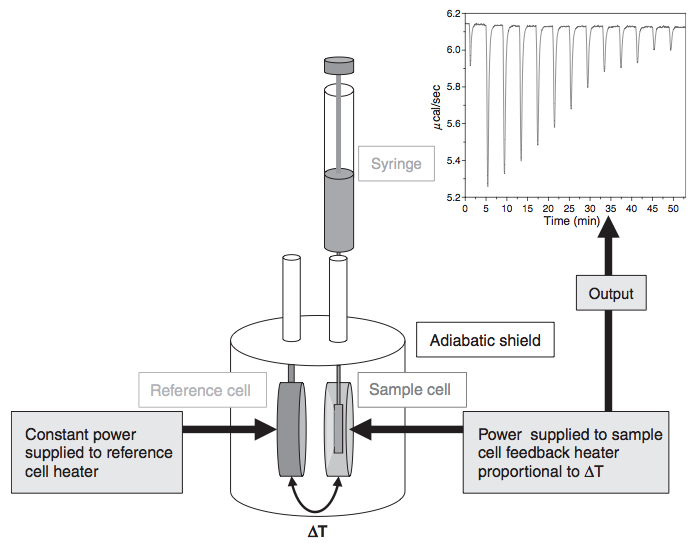 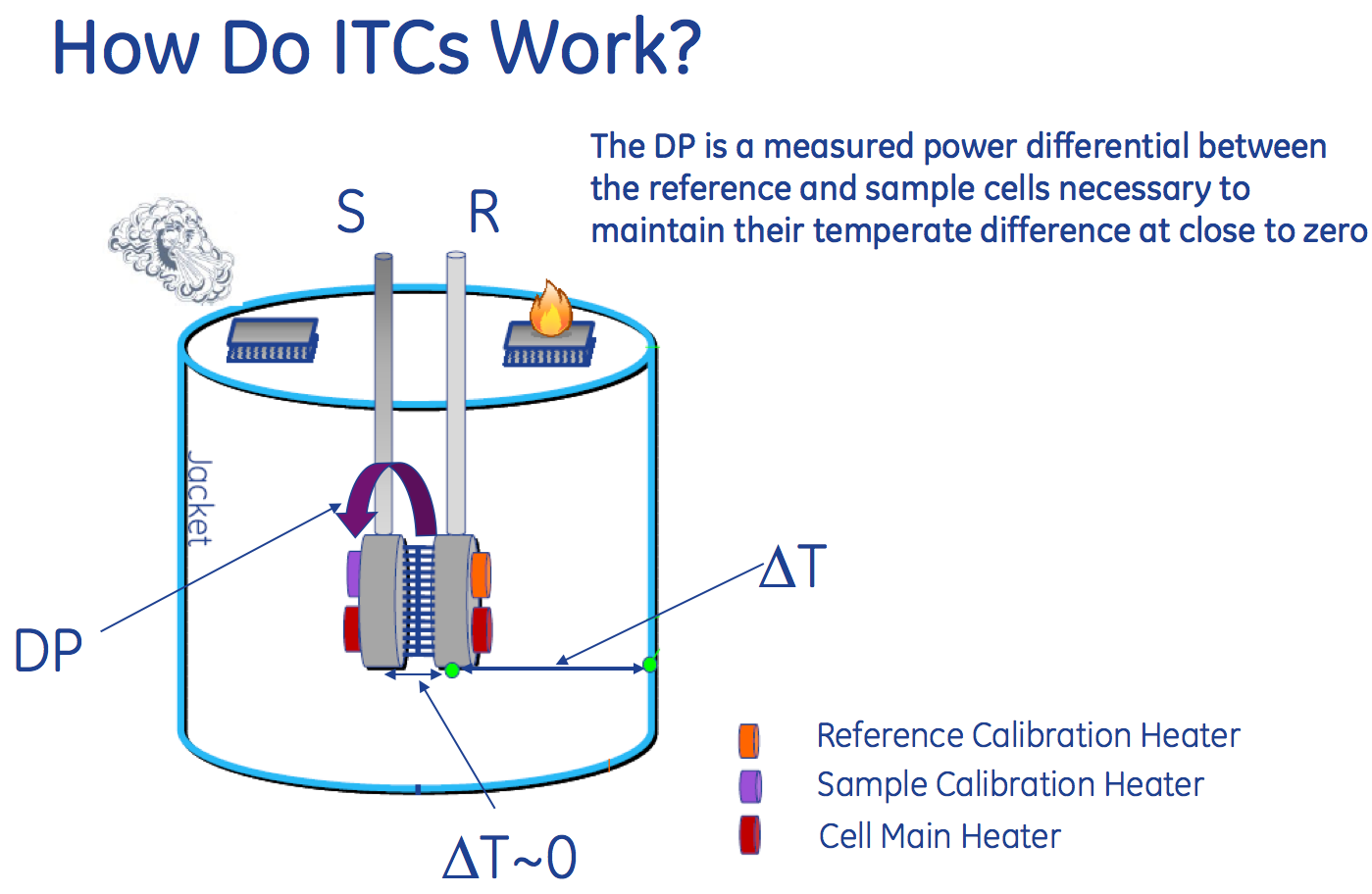 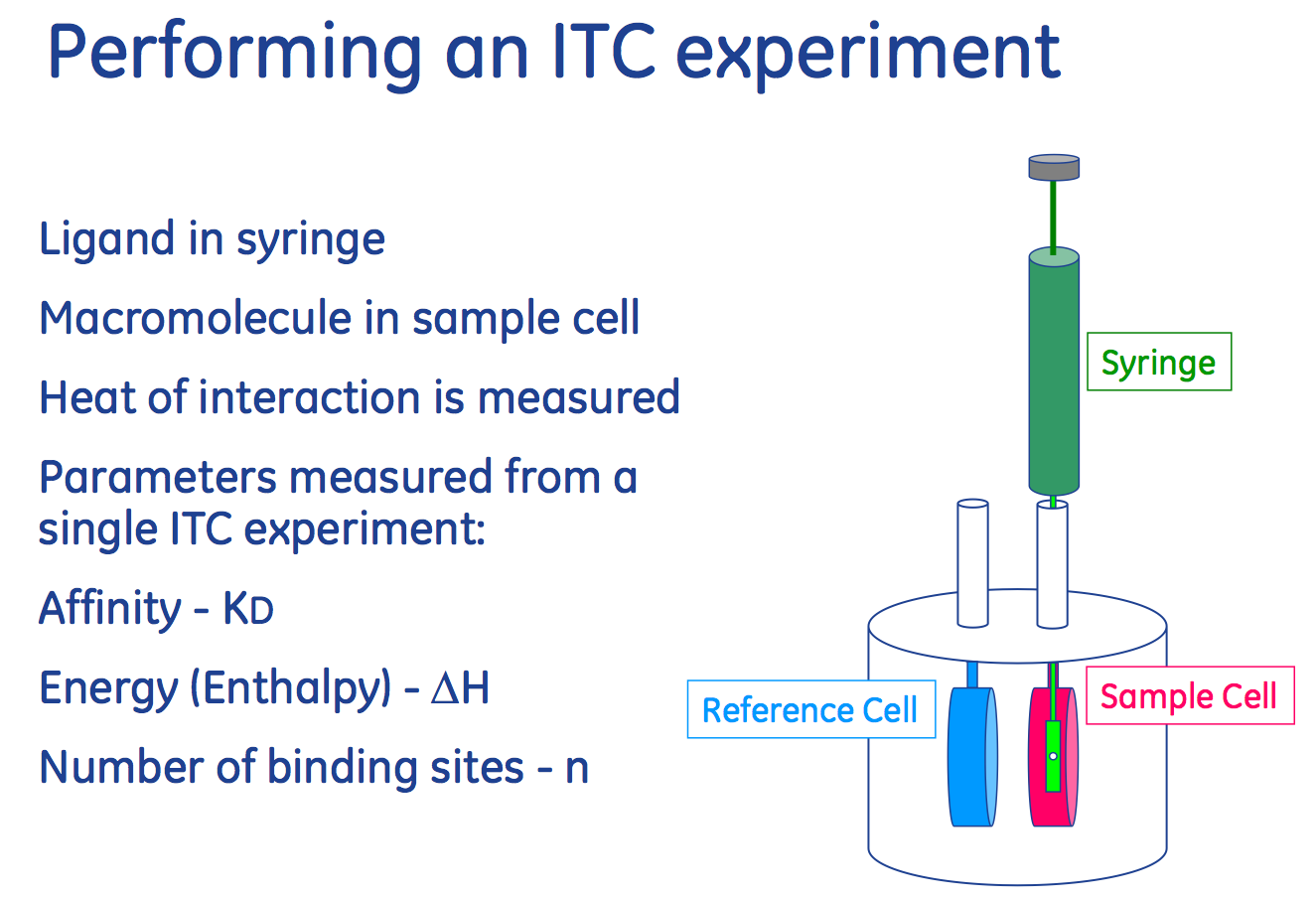 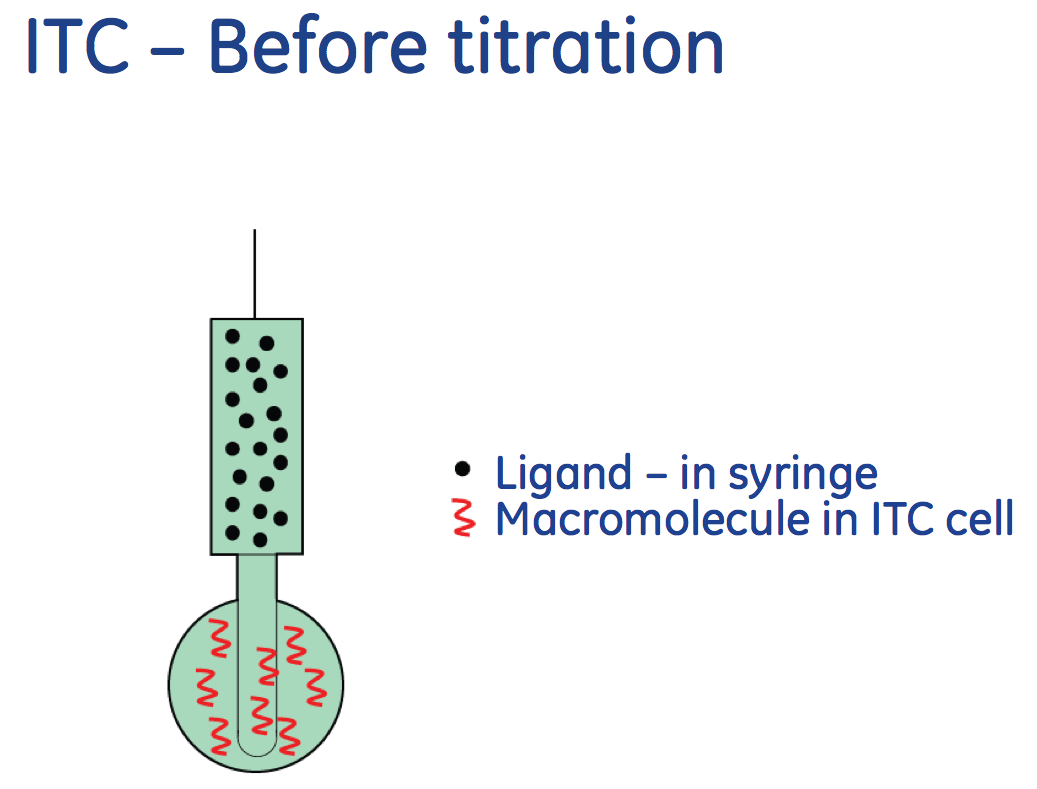 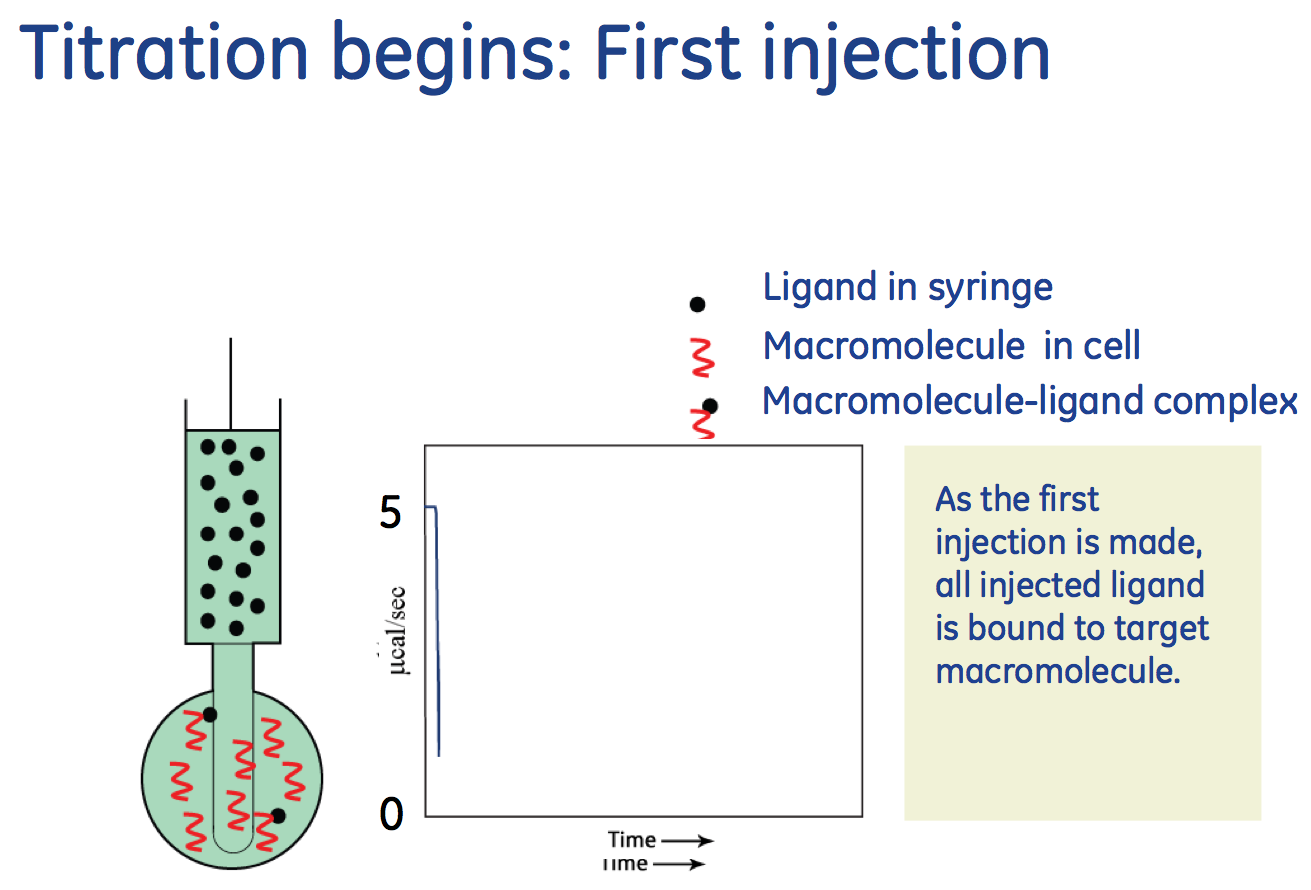 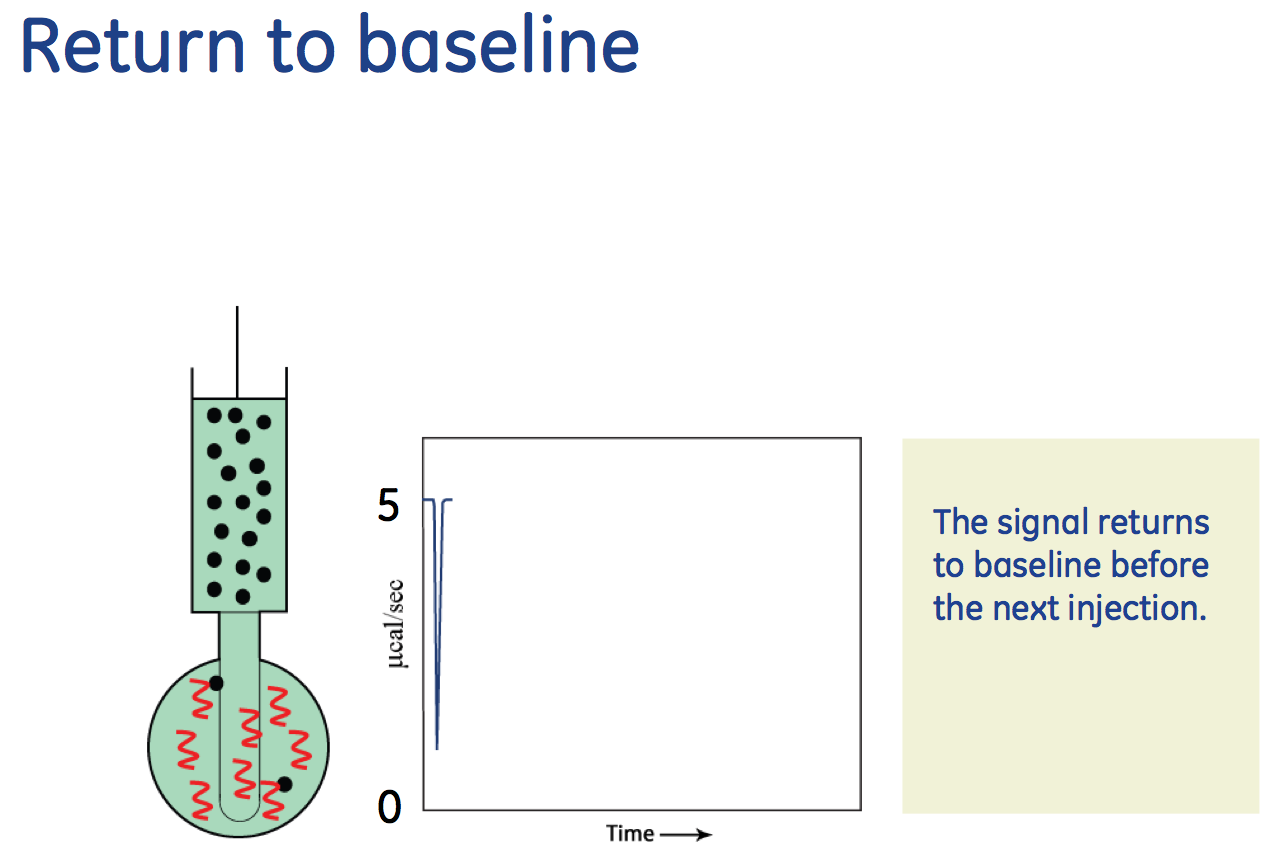 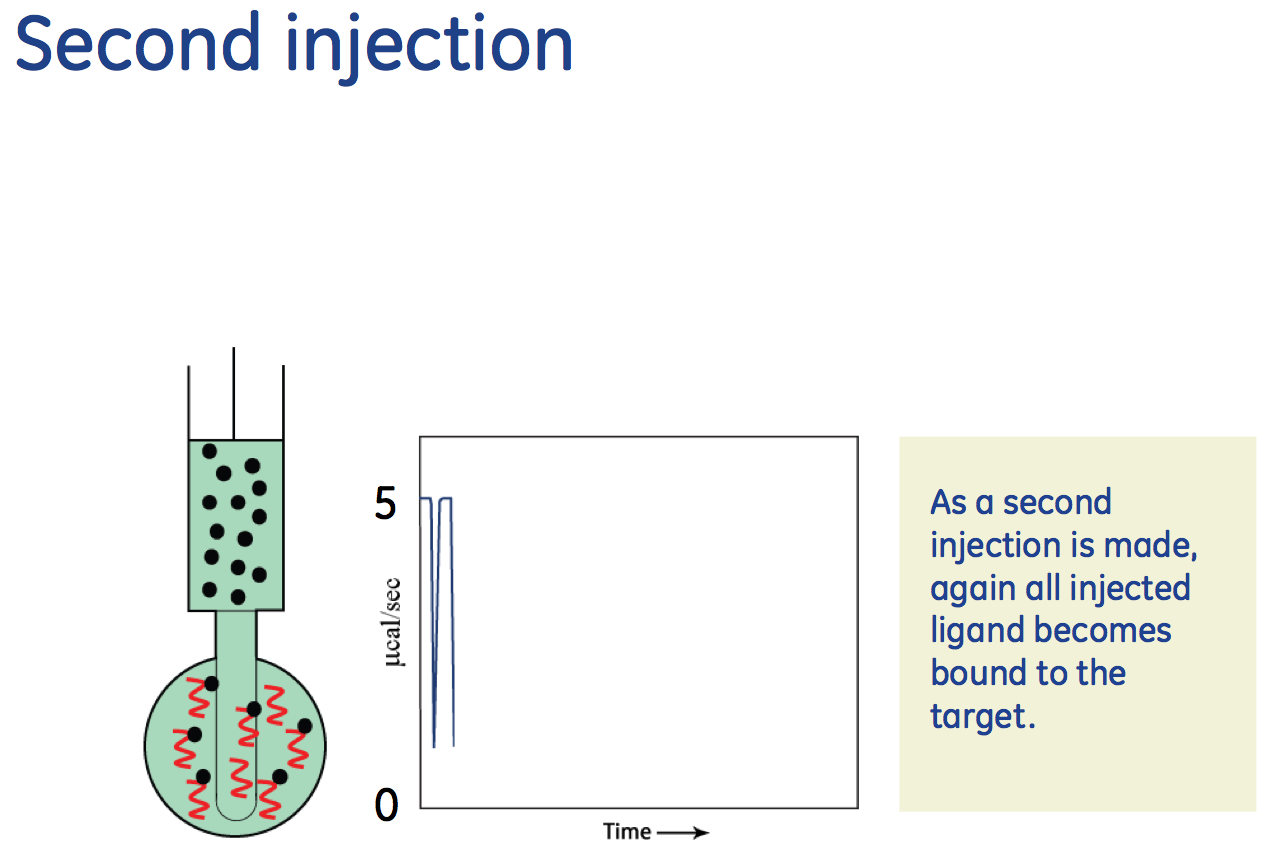 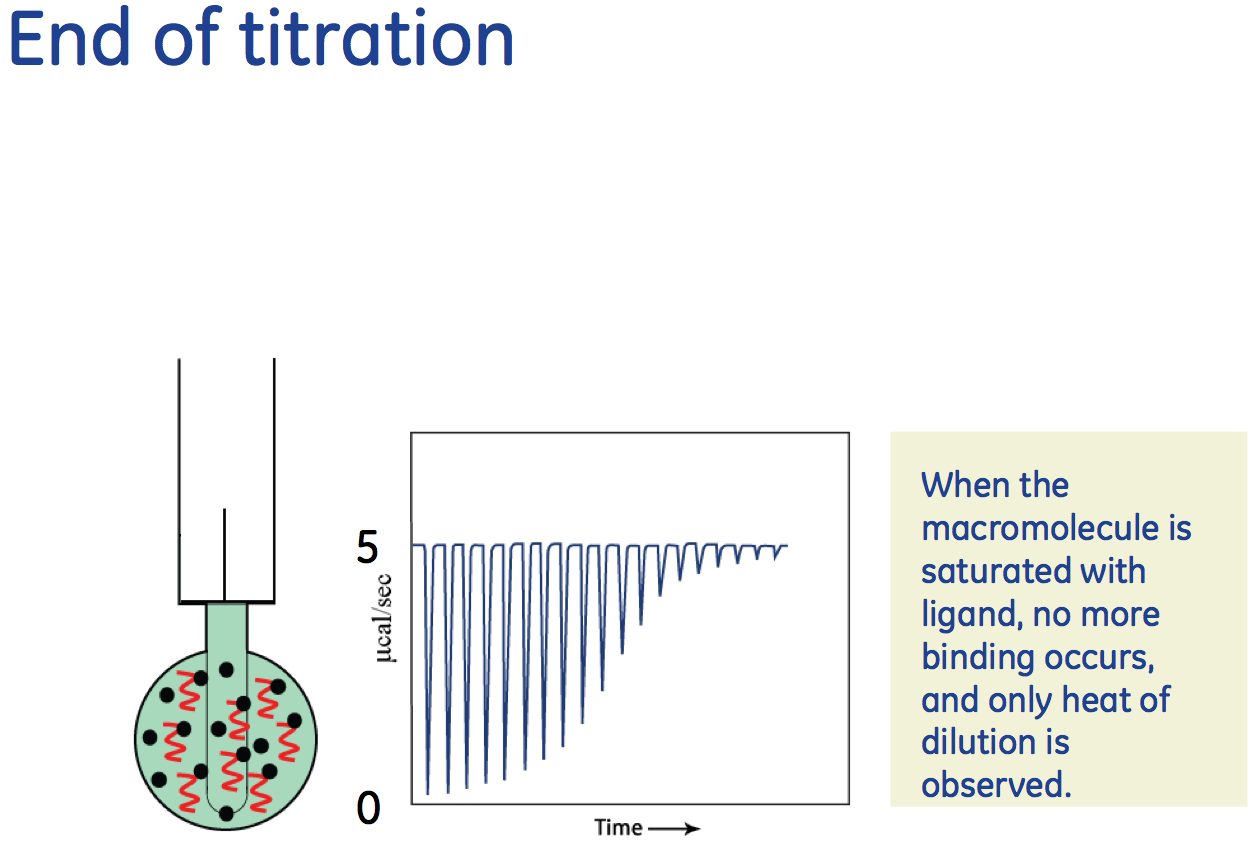 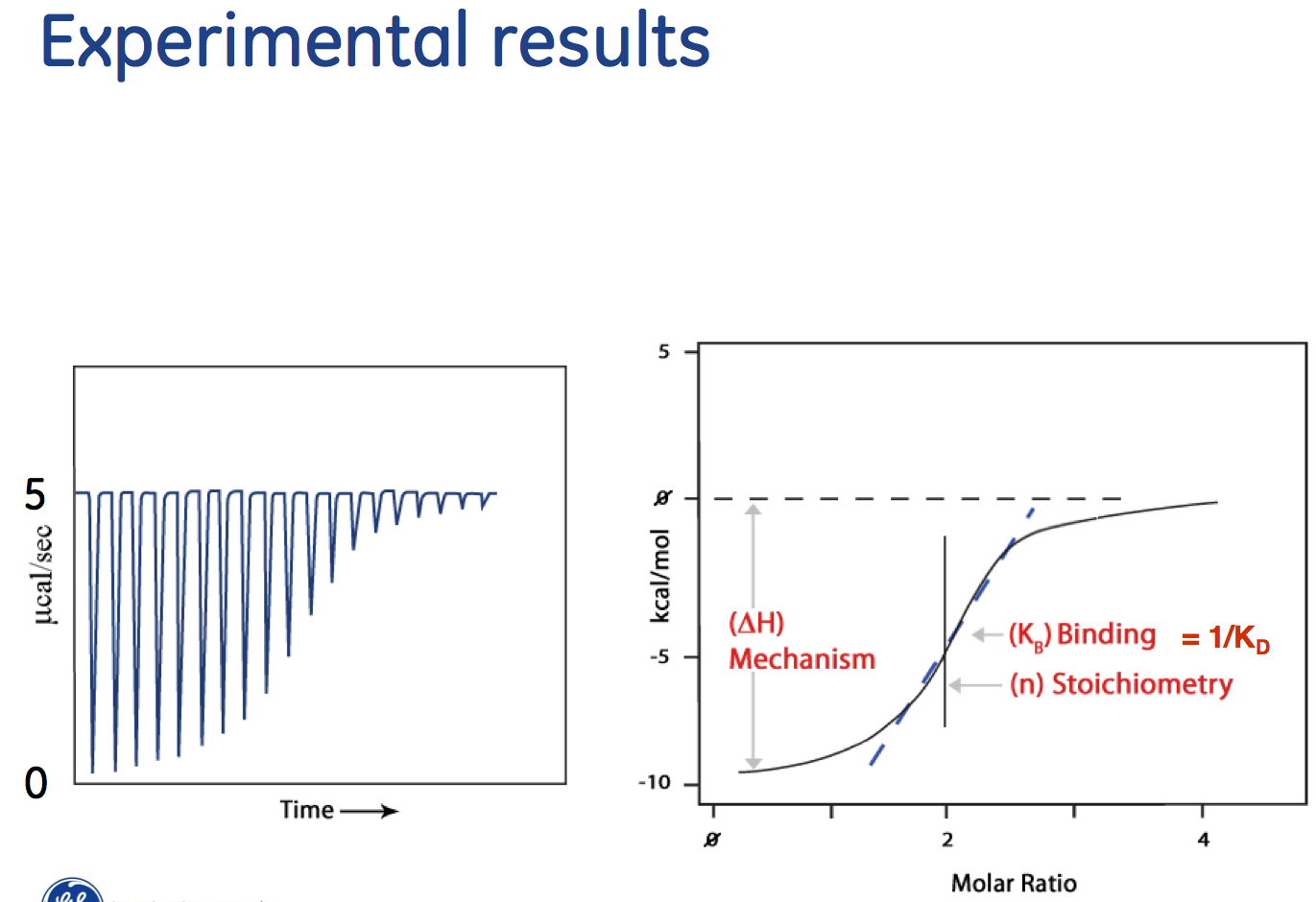 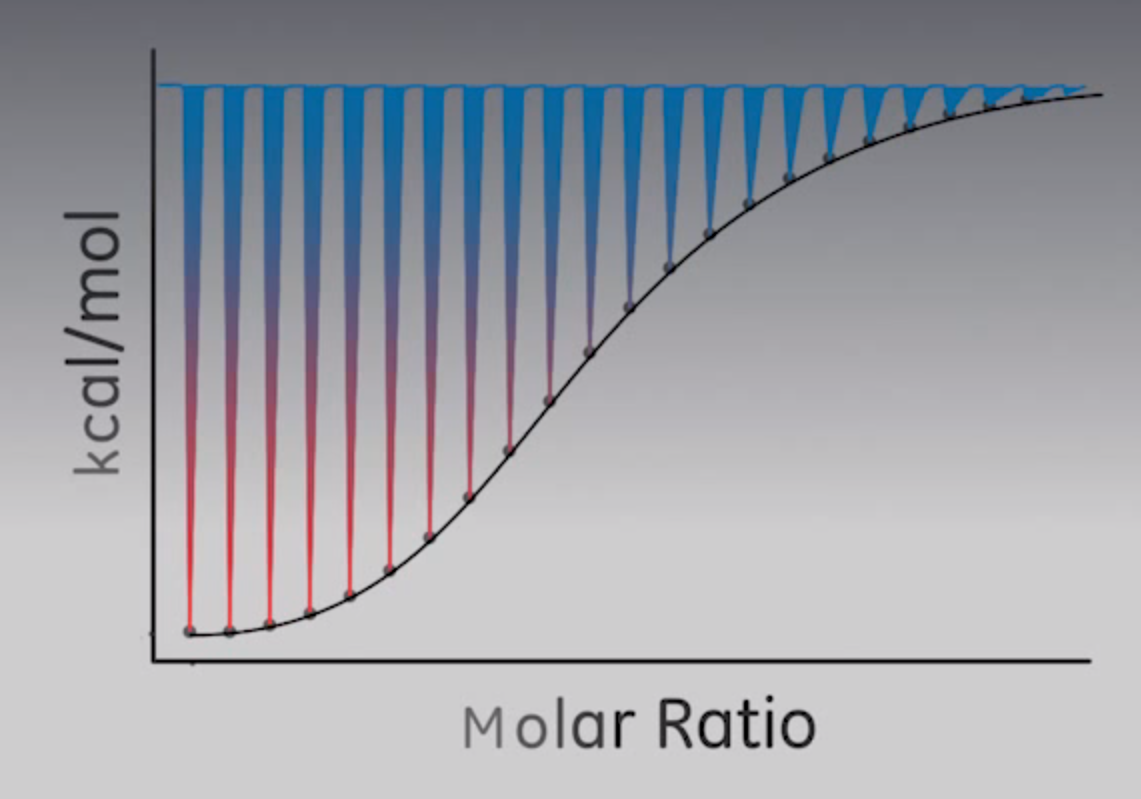 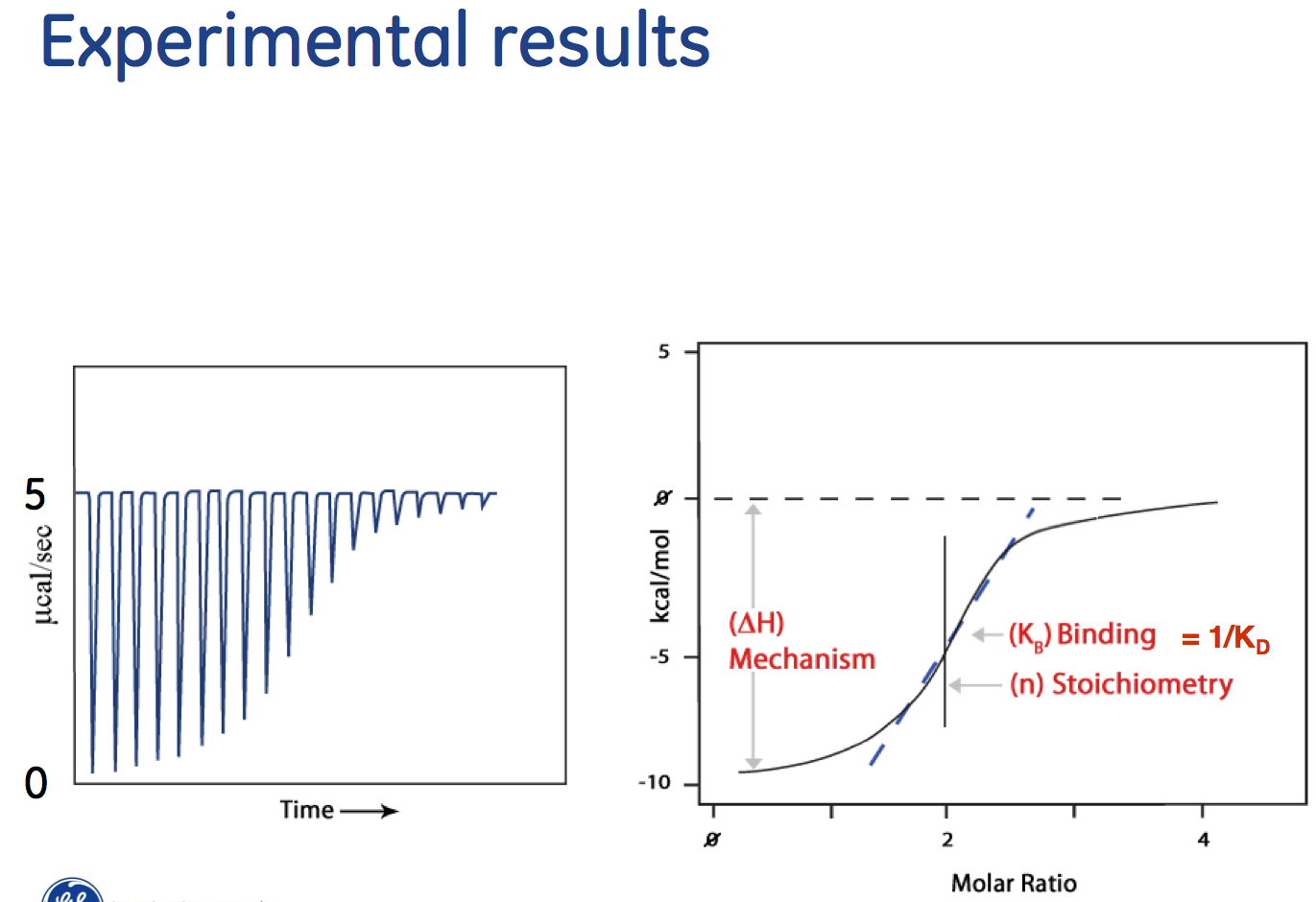 The experimental binding isotherm can be characterized 
by the unitless value c
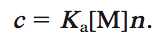 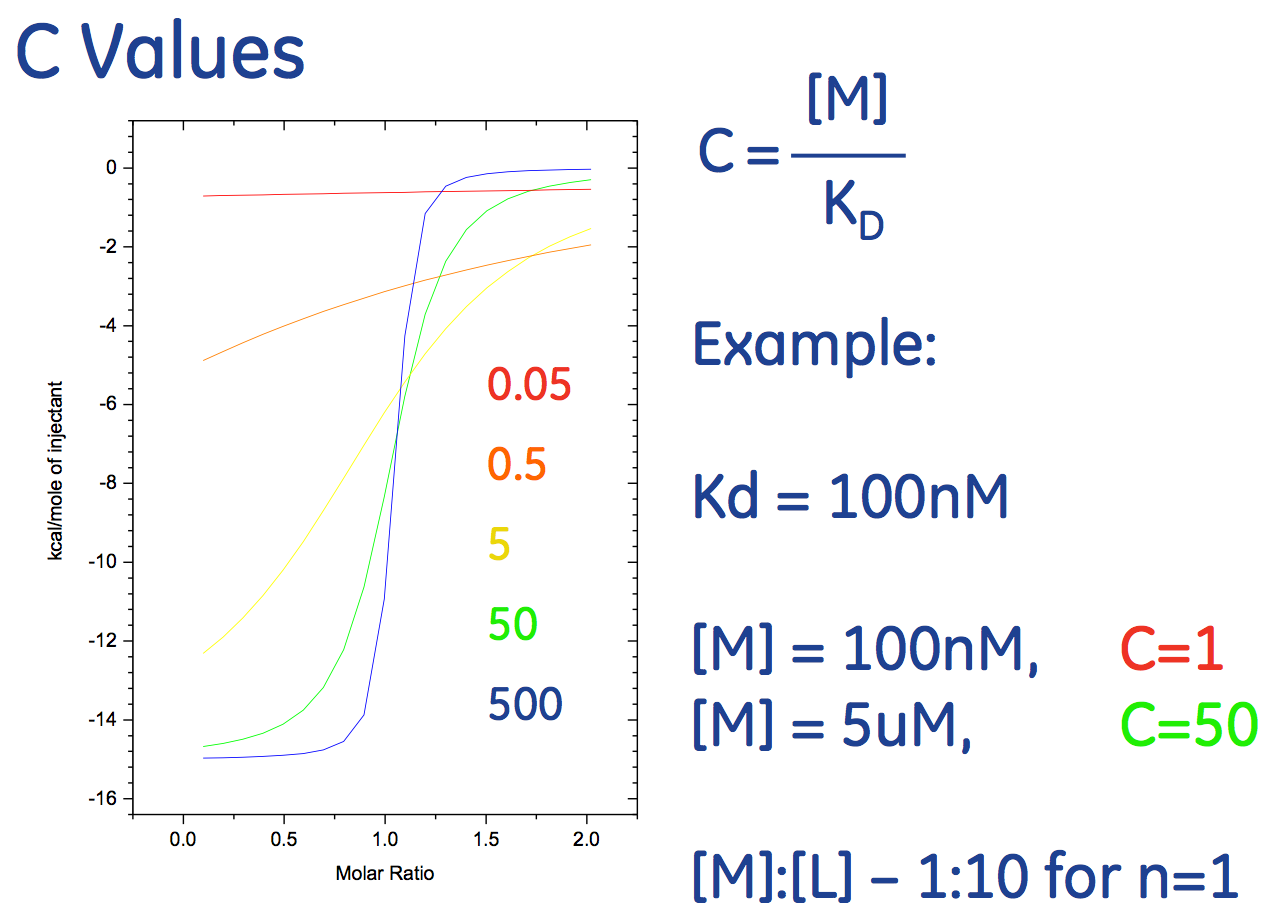 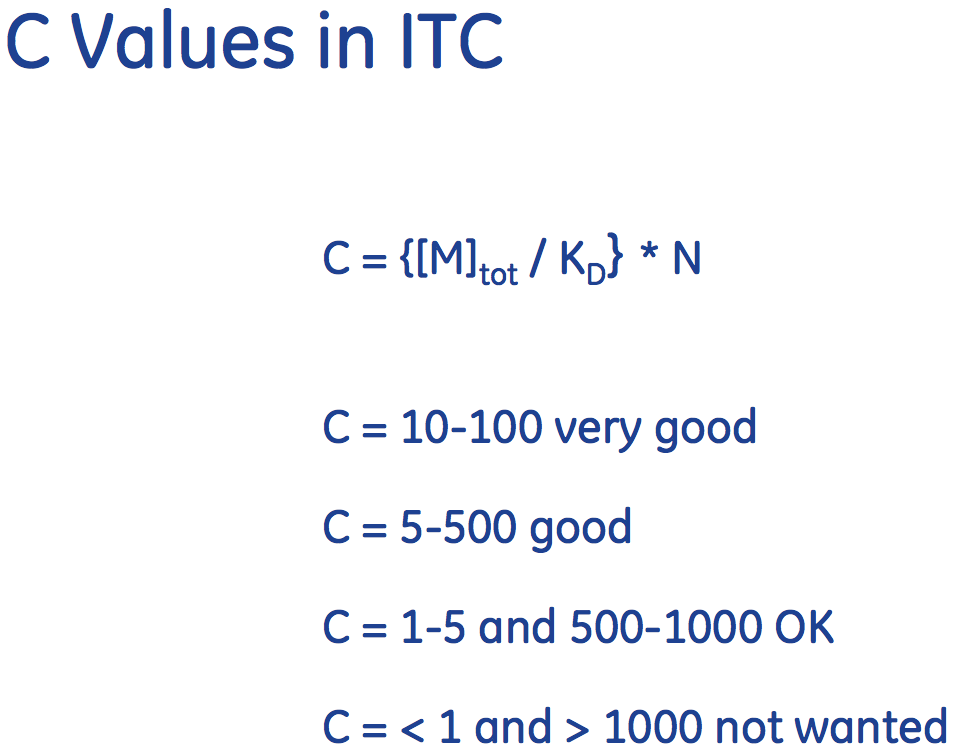